Directeur technique : Jean-Marc TISON
20 Avril-27 Avril 2017
CORSICA
27 Avril-3 Mai 2017
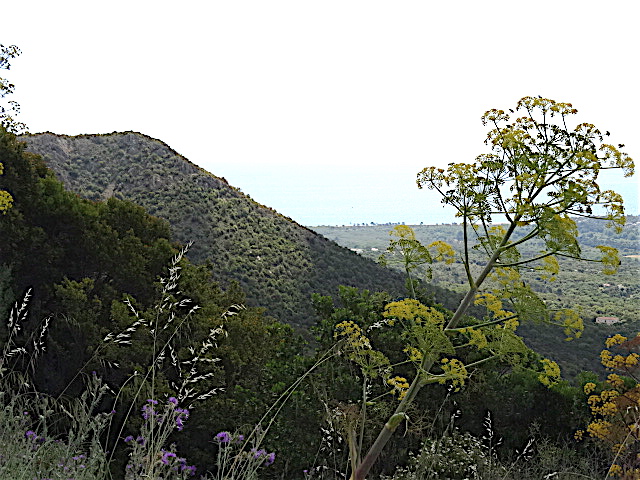 Corse du Sud
M.T.MEIN  -L.ROUBAUDI – Clichés D.Roubaudi , M.T.Mein
[Speaker Notes: ----- Notes de la réunion (12/01/18 18:40) -----
Deux groupes se sont succédés entre Fin Avril et début Mai. Pour le deuxième groupe nous avons herborisé seulement dans el Sud entre Porto Vecchio et la région de Bonifaccio. 652 taxons ont été observés parmi lesquels 140 sont absents de France Continentale. 60 sont endémiques.]
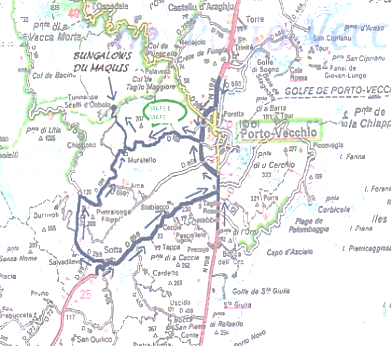 Bungalows du maquis
Un lieu un peu difficile à trouver …....sur sols granitiques,
 dans les chênes-liège, et les cistes en fleurs.
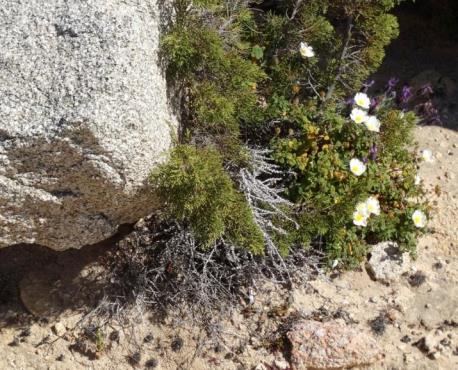 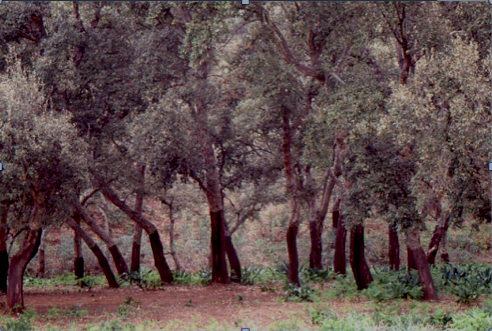 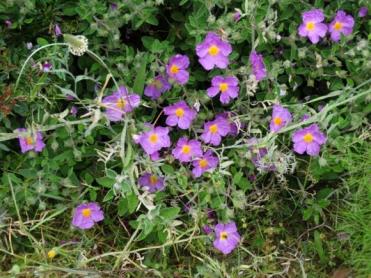 Cistus creticus
[Speaker Notes: Les Bungalows du maquis sont situés dans la commune de Piascialello de Muratello, zone mal reconnue par les G.P.S. 
Très faciles à trouver avec une carte !
Cistus creticus et Cistus salviifolus]
Dés l’arrivée , première herborisation : le fossé aux Renoncules.
En arrière plan Luc Garraud montre un Plantago lanceolata particulièrement grand
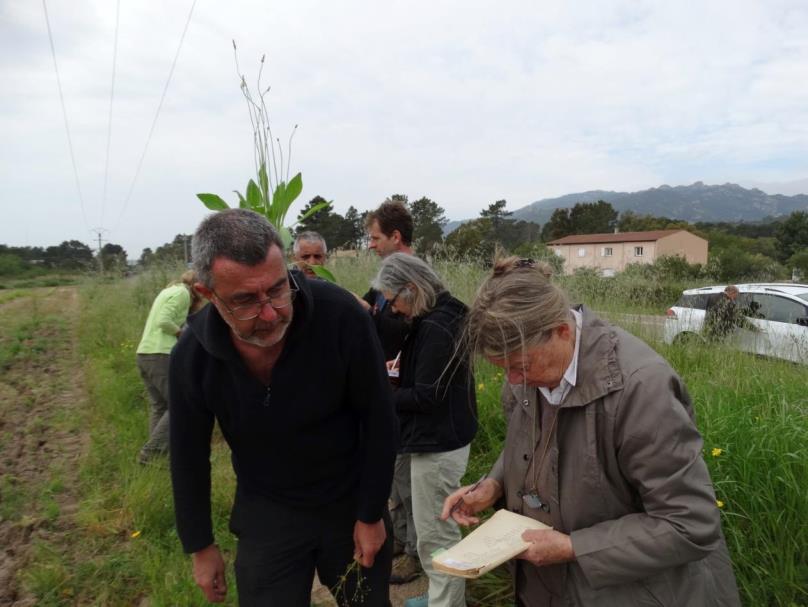 En bordure d’un champ cultivé, , un fossé humide rassemble plusieurs espèces
 de Renoncules … et de beaucoup d’autres genres intéressants.
[Speaker Notes: Lors d’un regroupements des voitures, des espèces bien intéressantes retiennent un grand moment notre attention.]
Ranunculus ophioglossifolius
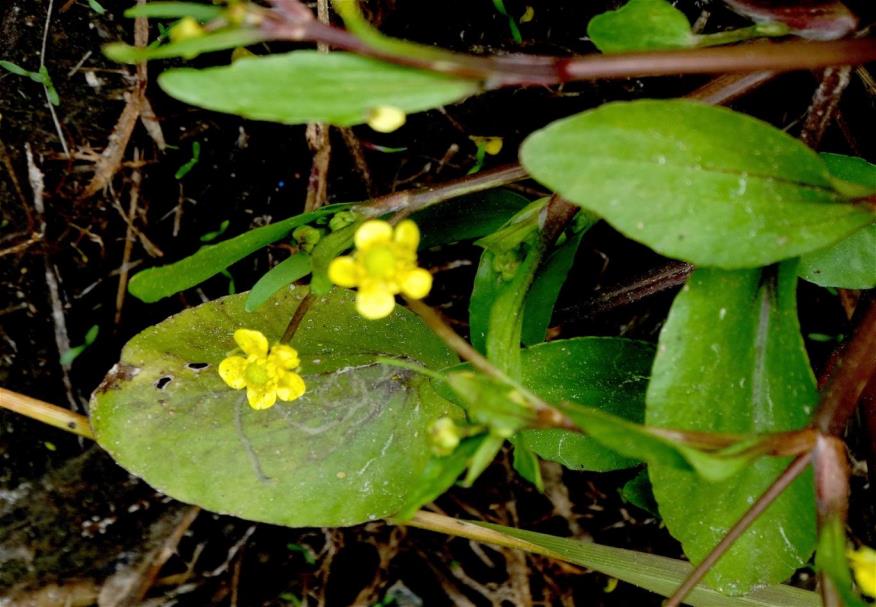 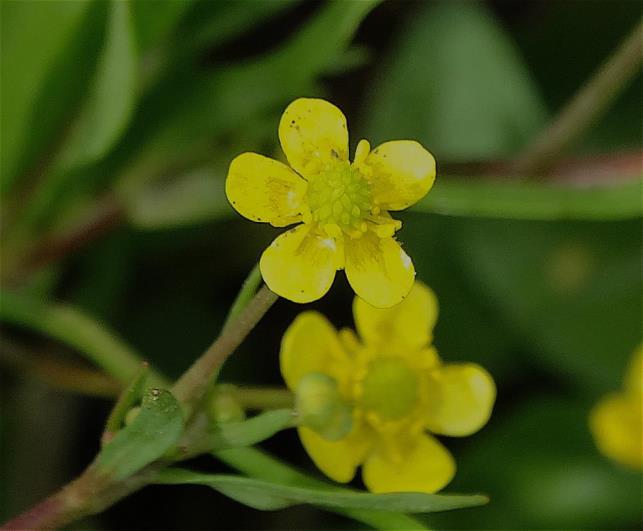 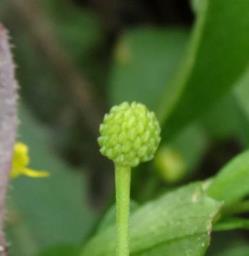 [Speaker Notes: Remarquez la feuille entière lancéolée, rare chez les Renoncules , les pétales non contigus, les akènes sans bec sur une tête arrondie]
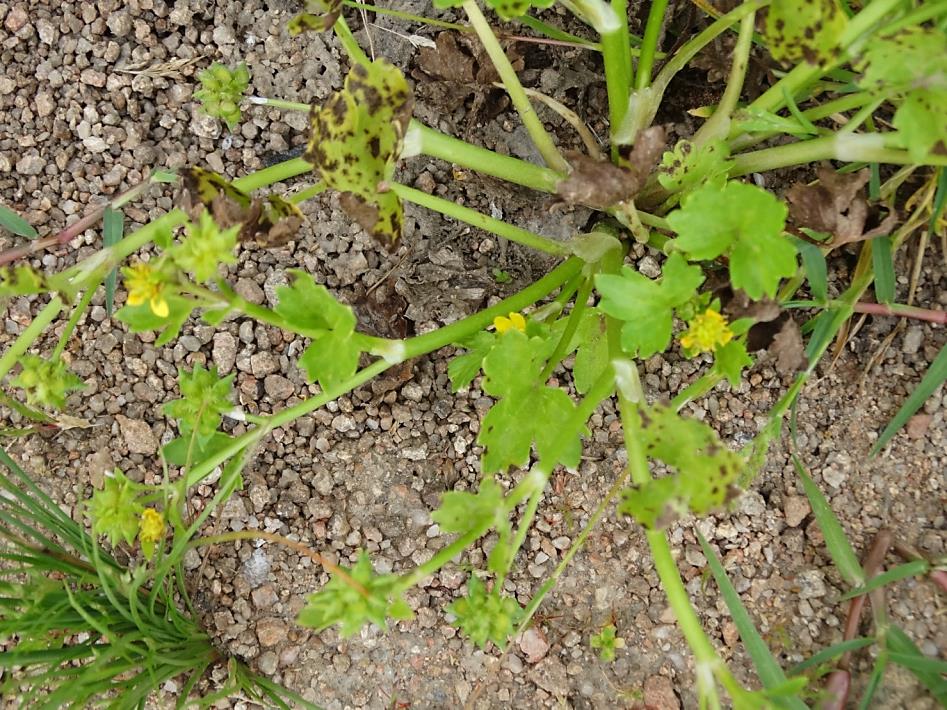 Ranunculus muricatus
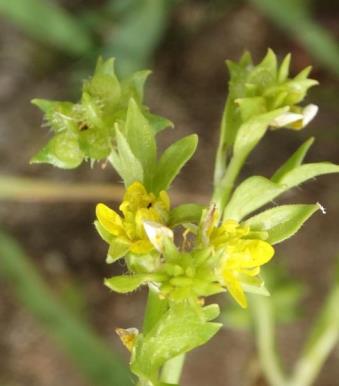 [Speaker Notes: Feuilles tripartites à contour arrondi, cordées et dentées.  Remarquer les pétales petits et allongés.   Voir le fruit typique : un petit nombre de très gros akènes portant des spinules.]
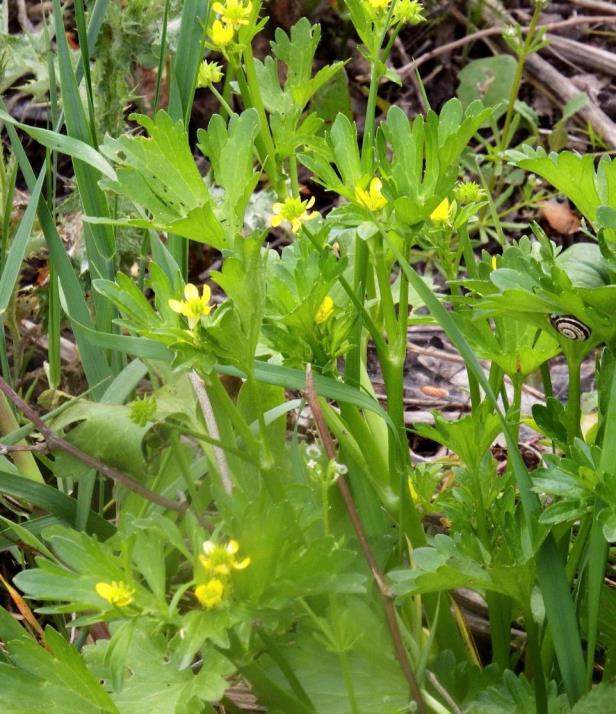 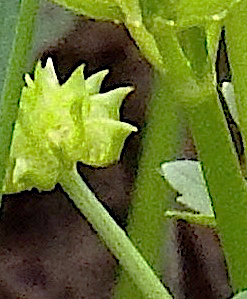 Ranunculus sardous
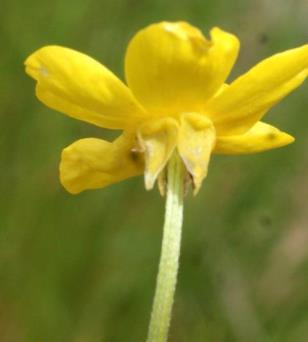 [Speaker Notes: Une des quelques espèces dont les sépales sont réfléchis  (cf R.bulbosus dans notre région). Plante petite ( 5-40 cm), souvent ramifiée, ressemblant à un R. bulbosus miniature. Akènes de 2-3 mm de long, à faces papilleuses.]
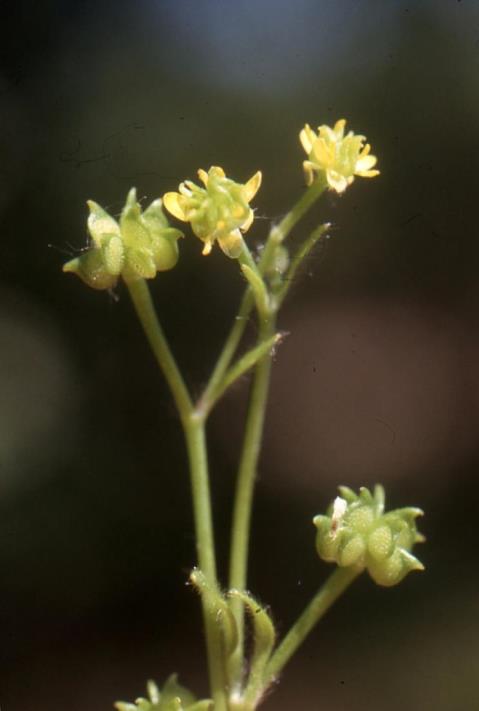 Ranunculus parviflorus
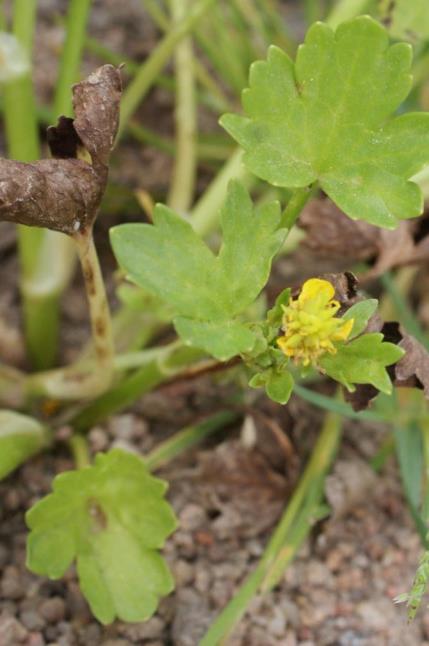 [Speaker Notes: Plante velue, tige rameuses. Feuilles vert clair, tripartites, en cœur à la base., de forme générale arrondie et à grosses dents arrondies. Sépales réfléchis. Pétales très petits. Carpelles peu nombreux , à faces couvertes de petits tubercules peu saillants et à bec triangulaire oblique.]
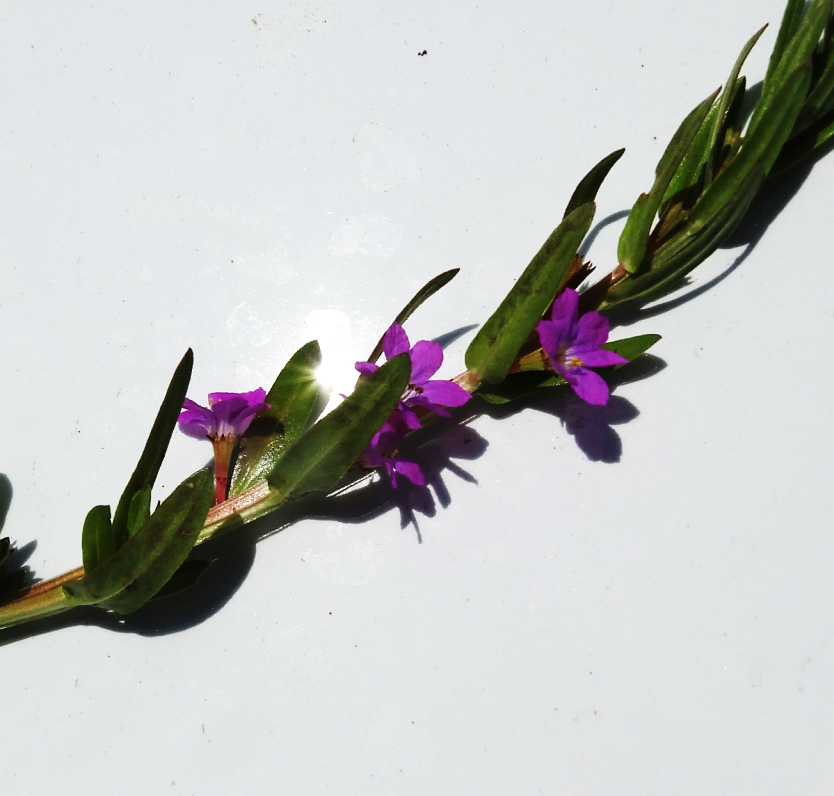 Lythrum junceum
[Speaker Notes: Plante plutôt pionnière, vivace, en colonie. Tige florifère simple et souvent ascendante. Fleurs plus grandes que chez L. hyssopifolia, plus petites que chez L. salicaria., Etamines saillantes.]
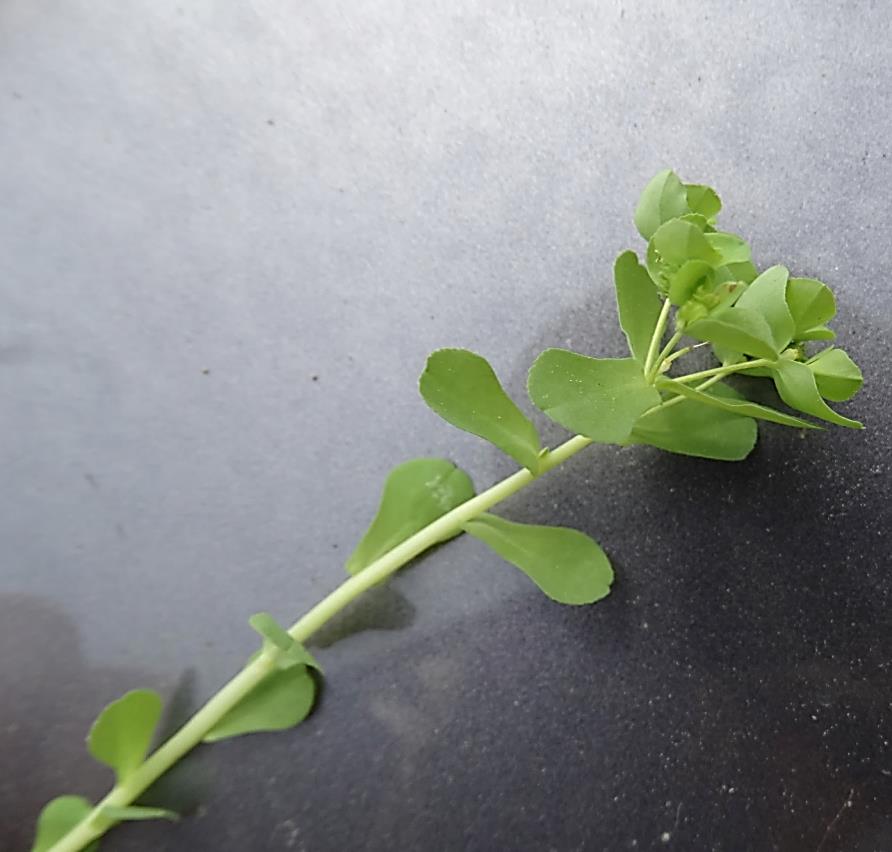 Euphorbia cuneifolia
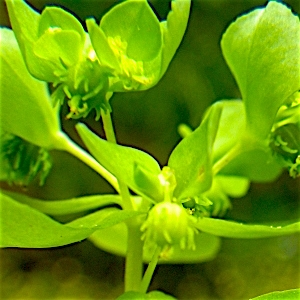 [Speaker Notes: Espèce absente de France continentale, assez rare sur le littoral corse, liée aux mares temporaires sur silice. Diffère de E. helioscopia par ses capsules à longues excroissances cylindriques.]
Trifolium suffocatum
Trifolium strictum
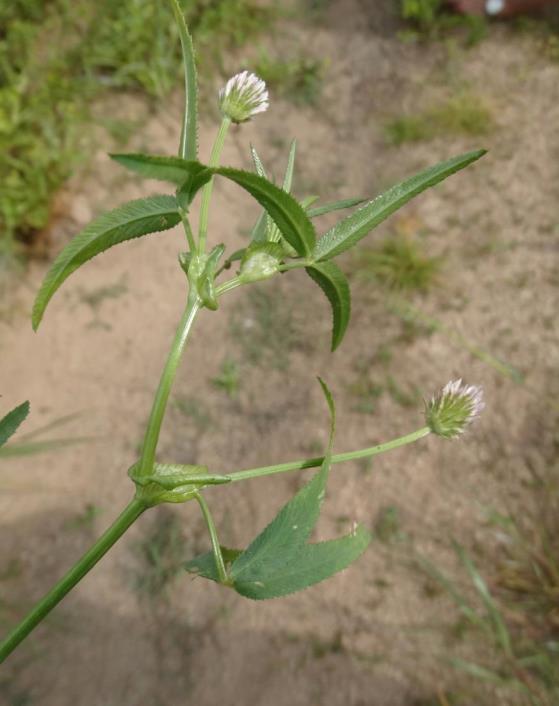 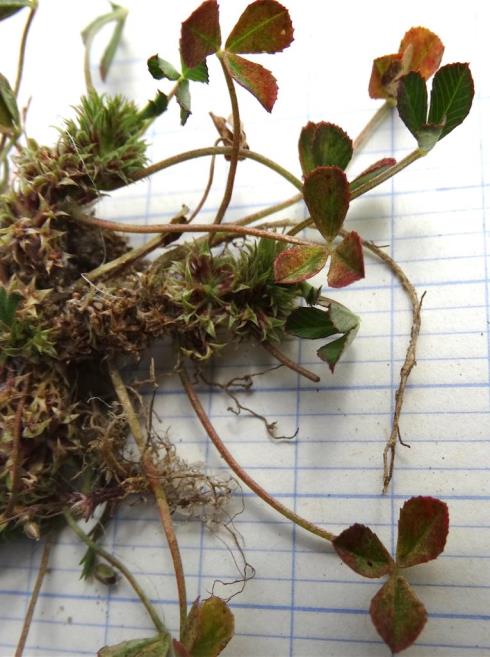 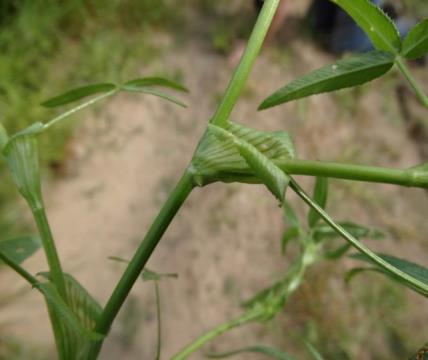 [Speaker Notes: T. strictum est glabre, à folioles étroites bordées de dents glanduleuses; stipules très larges ; involucre de bractées glanduleuses soudées sous l’inflorescence. 
T. suffocatum : un coussinet d’inflorescences imbriquées d’où émergent les feuilles longuement pétiolées ; corolles blanches, 3-4 mm, dépassant à peine les calices.]
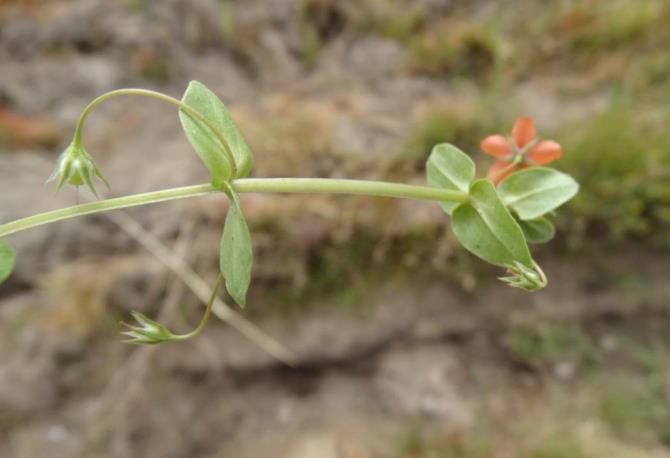 Lysimachia (ex. Anagallis ) arvensis ssp.latifolia
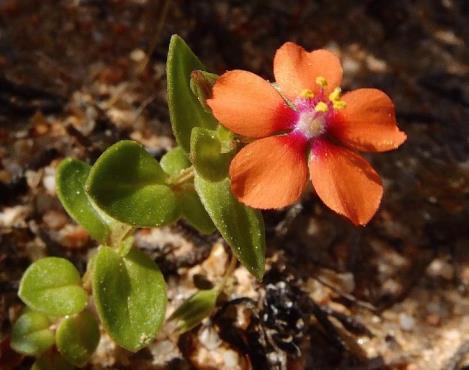 CL. B.Berthet-Grelier
[Speaker Notes: Diffère de la ssp. arvensis par ses feuilles en cœur à a base  ; fleurs relativement grandes ; calice à dents aiguës à bordure membraneuse ; corolle rouge ou bleue. Corse , RR Var.]
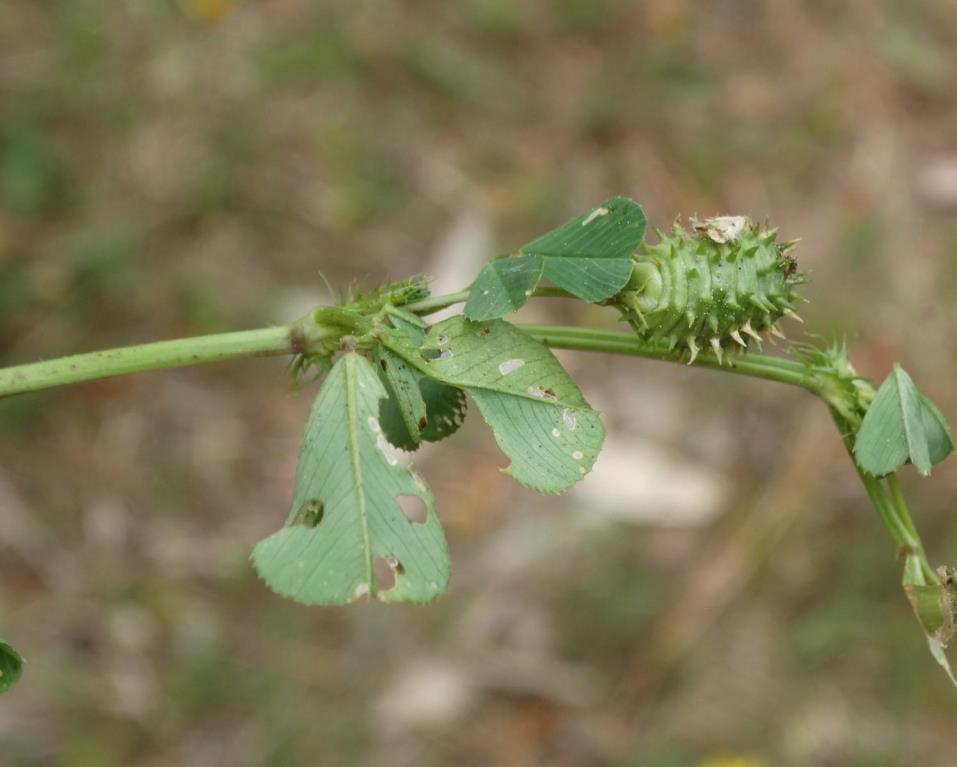 Medicago murex
[Speaker Notes: Espèce glabre à fruits en tonnelets très compacts, durs. Commun sur le littoral corse, rare en France continentale.]
Petrorhagia velutina
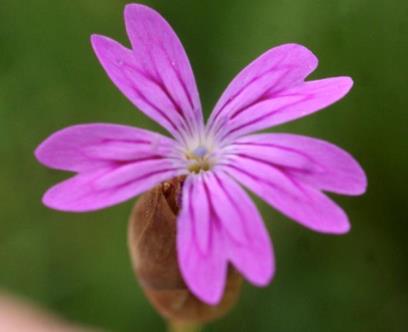 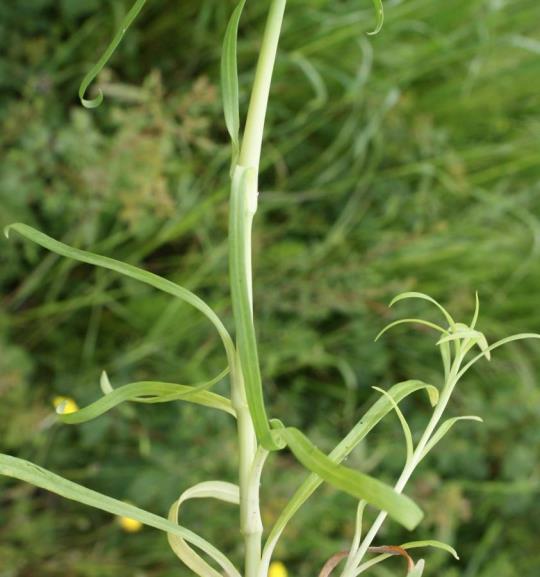 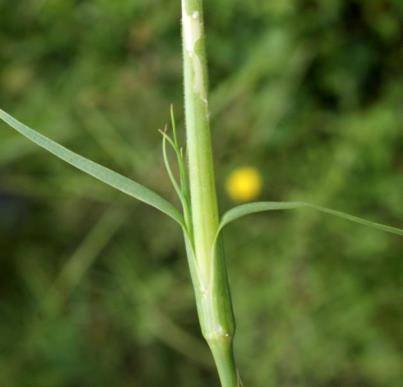 [Speaker Notes: Dans le Midi et en Corse; plante des pelouses xérophiles. Gaine des feuilles médianes longues de plus de 4,5 mm. Pétales souvent striés de pourpre.]
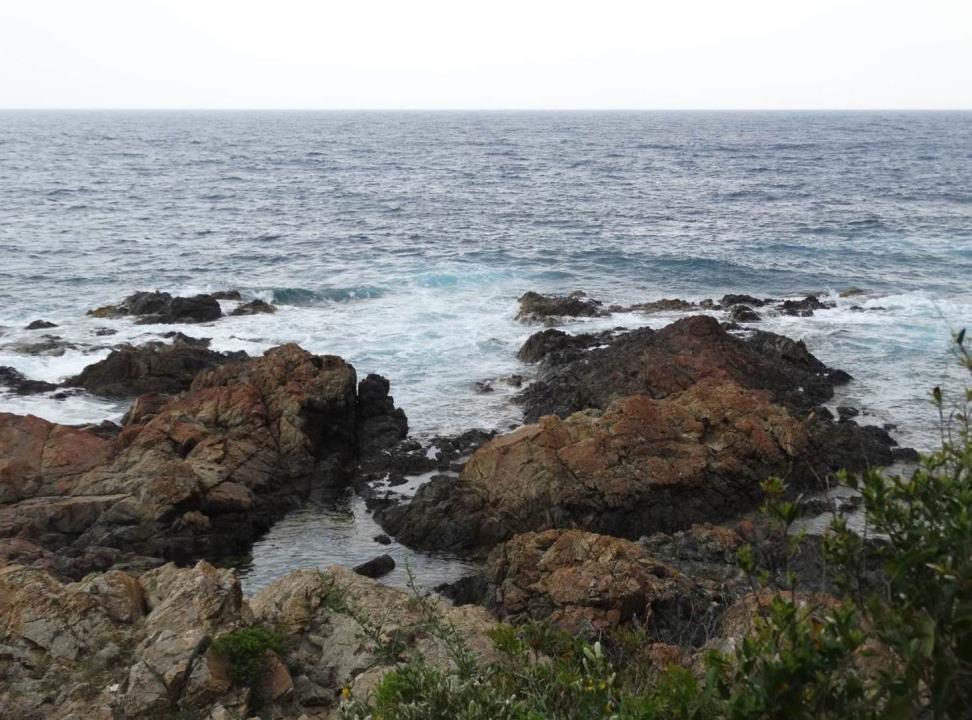 Plage de Favona
[Speaker Notes: Le littoral est rocheux, une plage de sable assez étroite est préservée à l ’arrière malgré l’importance de l’urbanisation]
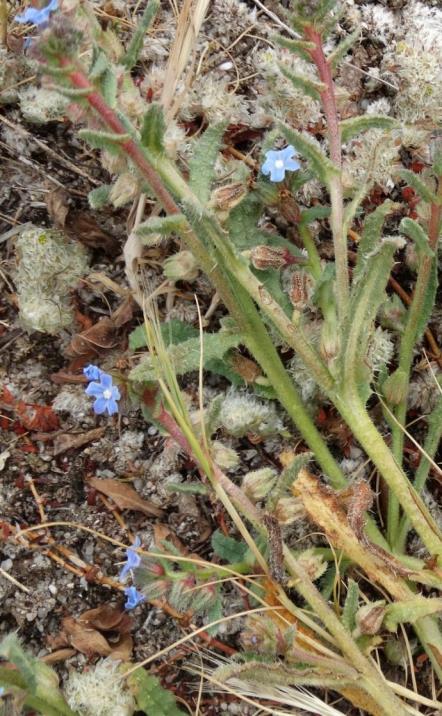 Anchusa crispa
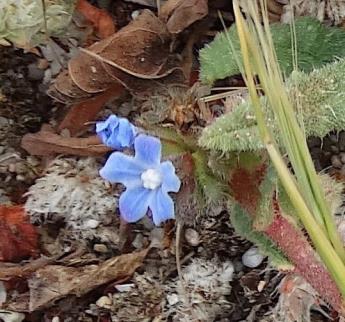 Endémique cyrno-sarde. Groupements nitrophiles
 des plages, menacée de disparition
[Speaker Notes: But de la visite :Petite Borraginaceae à tiges rampantes , à feuilles fortement spinuleuses.  Tube de la corolle fermée par 4 languettes.   Espèce disséminée seulement en quelques points du littoral: deux populations, l’une dans le golfe de Propriano, l’autre à Favone et Canella …et au Nord de la Sardaigne. En grand danger en particuier à Favone, où l’urbanisation ,  la fréquentation des plages et l’occupatio des sols par des espéces échappées de plantations ( ici Eschotlzia) concurrencent les espèces Endémiques.]
Hypecoum procumbens
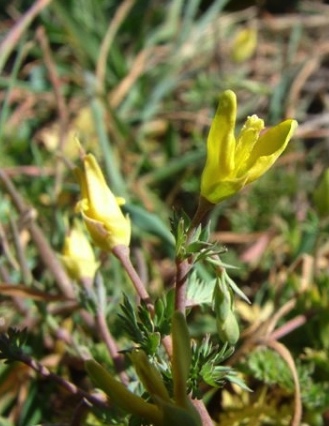 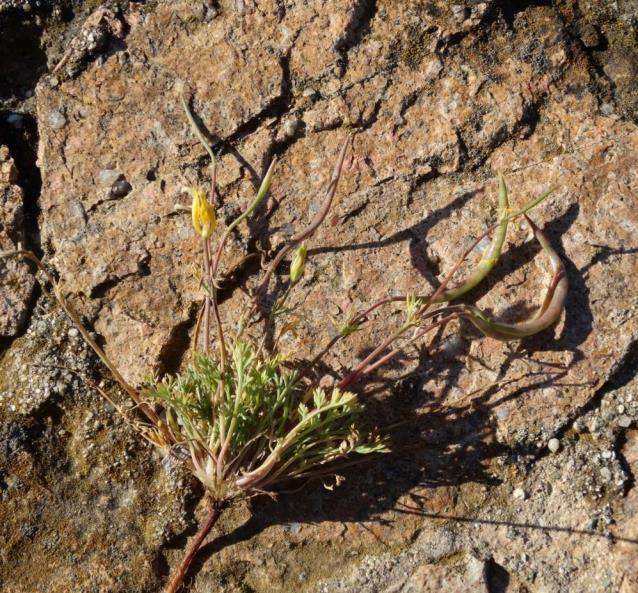 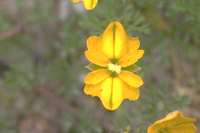 [Speaker Notes: Petite papaveraceae en forte régression, observable sur quelques plages du Languedoc- Roussillon et de Corse. Autrefois aussi dans les cultures. Pelouse ouvertes sur sables surtout littoraux.]
Hypericum australe
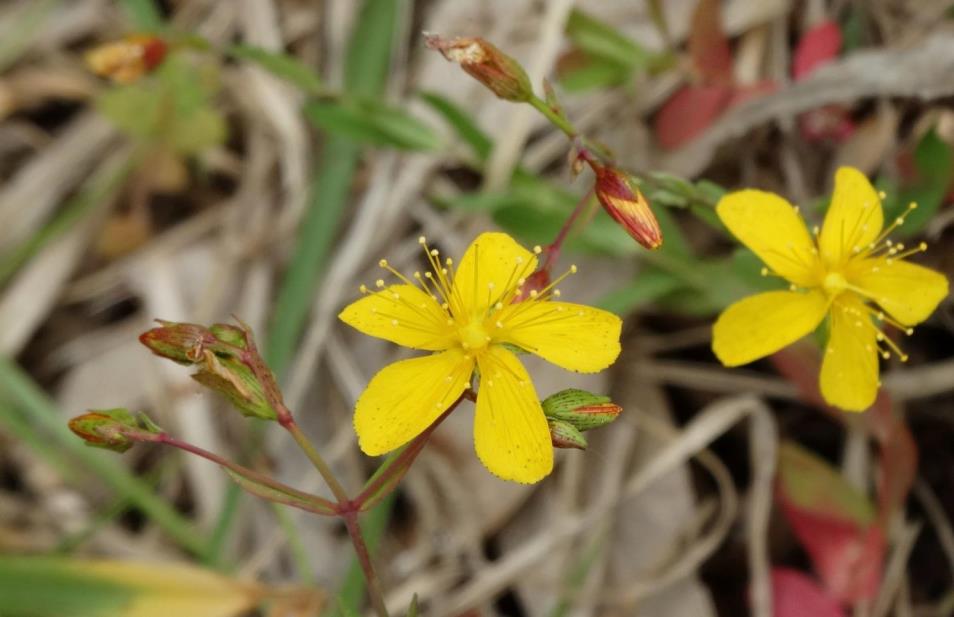 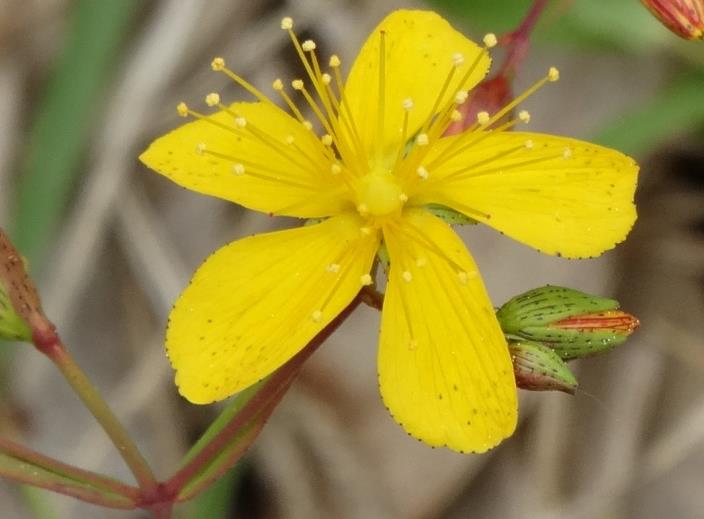 [Speaker Notes: Méditerranéenne, proche de H. humifusum. Provence siliceuse et Corse. Glandes marginales sessiles sur les sépales.]
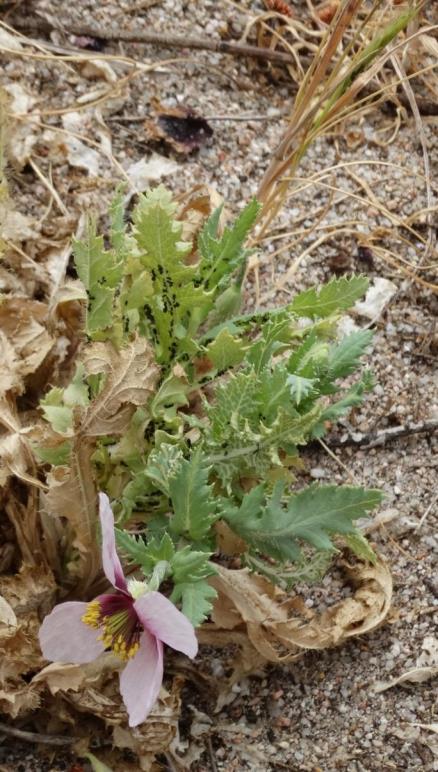 Papaver somniferum ssp. setigerum
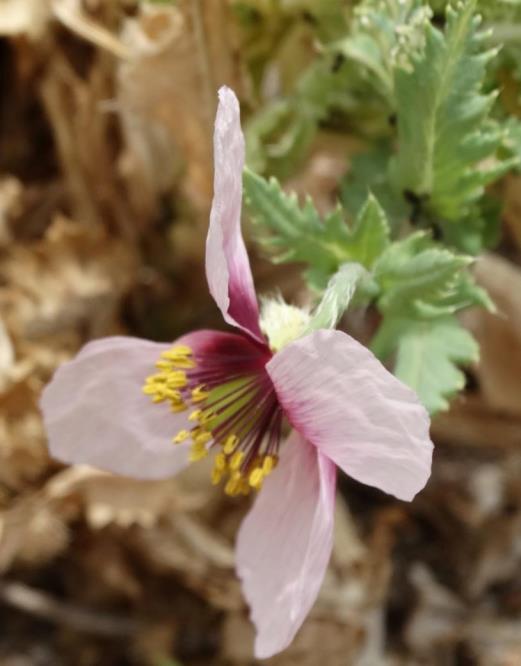 [Speaker Notes: Midi et Corse. Progéniteur sauvage du pavot à opium.]
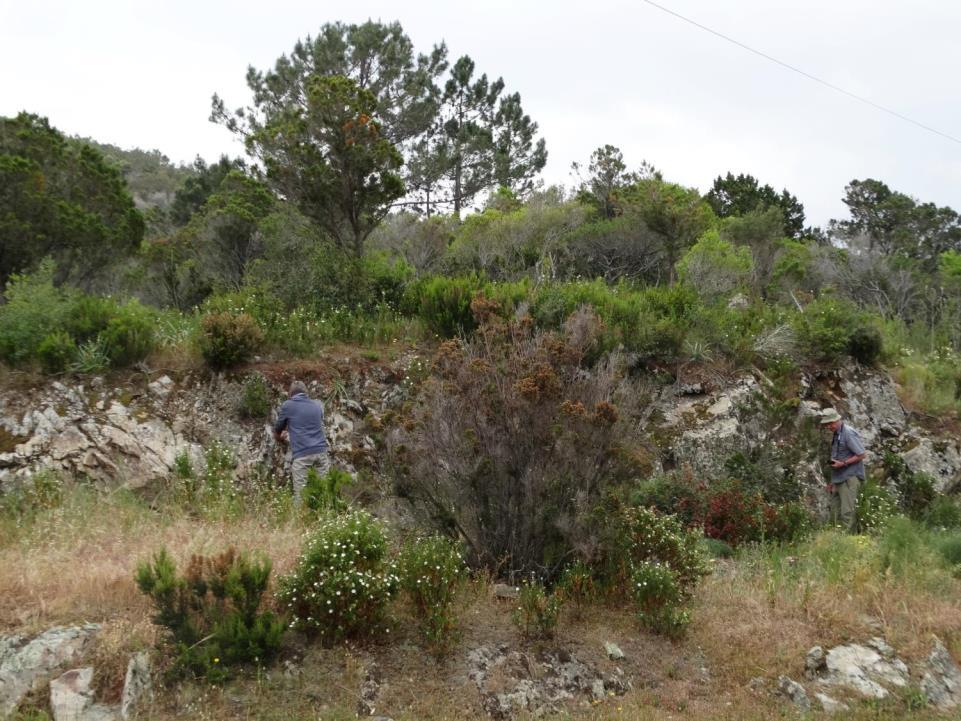 Arrêt repas
[Speaker Notes: Aspect du maquis . Sur silice, des cistes, de petits arbres : Pins , Filaria, Bruyères….]
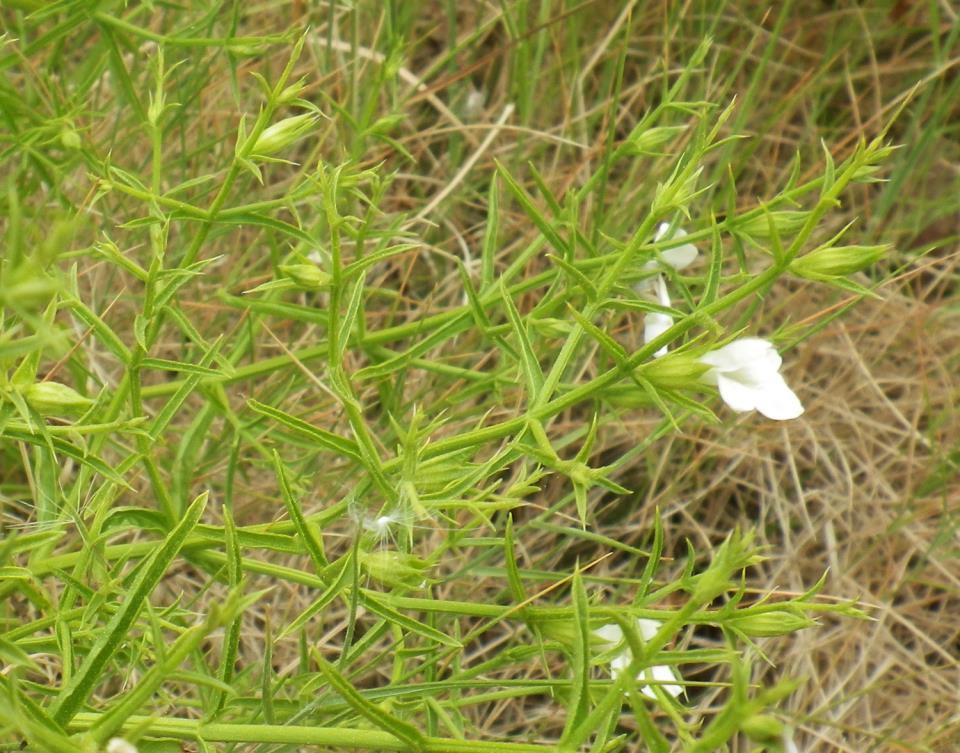 Stachys glutinosa
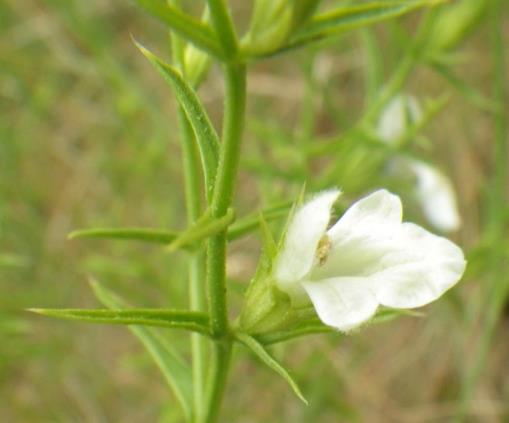 Endémique cyrno-sarde
[Speaker Notes: Lamiaceae très rameuse, en buisson, à rameaux anciens terminés par des épines. Forte odeur balsamique. Feuilles presque linéaires, canaliculées, sessiles. Fleurs unilatérales, blanches.Remarquez la pilosité sue la lèvre supérieure. Très répandue en Corse.]
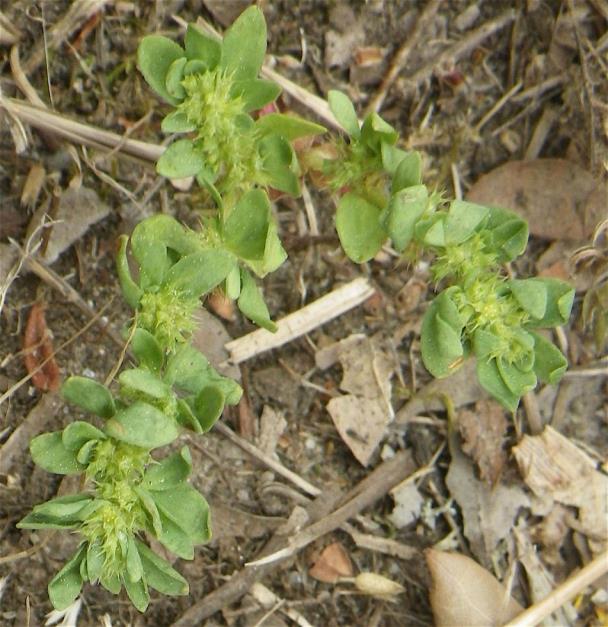 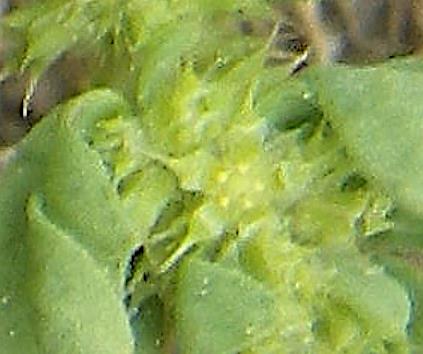 Paronychia echinulata
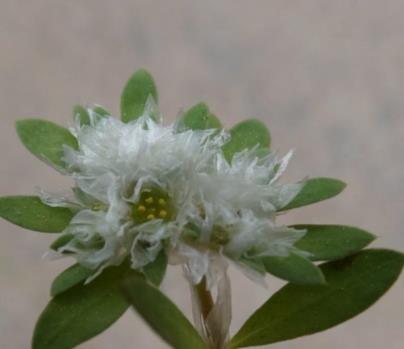 Paronychia argentea
[Speaker Notes: Sépales à arêtes étalées et coriaces chez P. echinulata. Bractées scarieuses hyalines formant de grosses têtes caractéristiques chez P. argentea. Espèces méditerranéennes des terrains siliceux, fréquentes en Corse.]
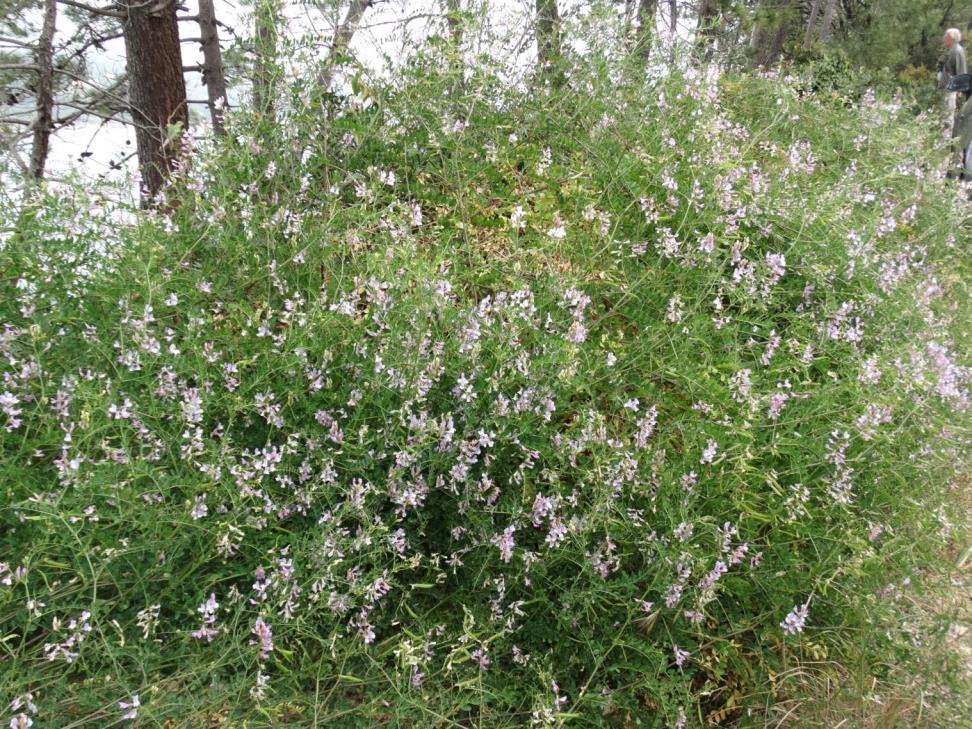 Vicia altissima
En bordure de route
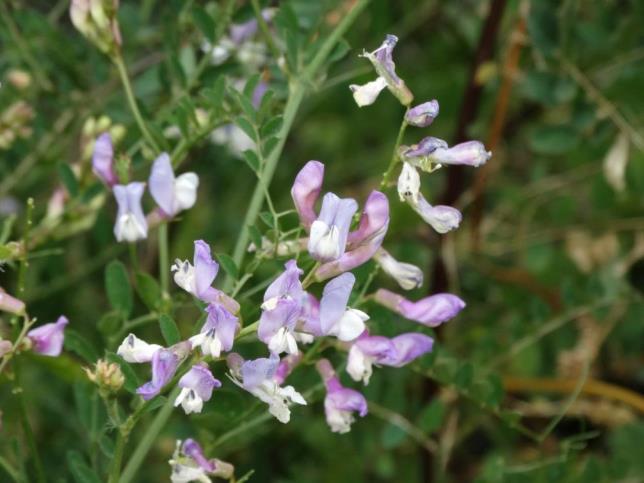 [Speaker Notes: Espèce annuelle à tiges pouvant dépasser 2 m, disséminée sur le littoral corse, présente en France continentale uniquement en 1 point des Maures.]
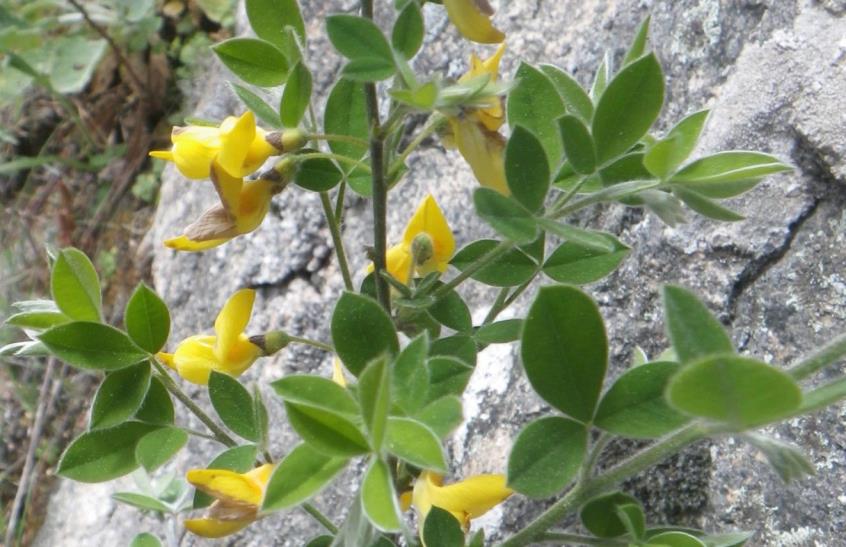 Station de Tarcu
Cytisus villosus
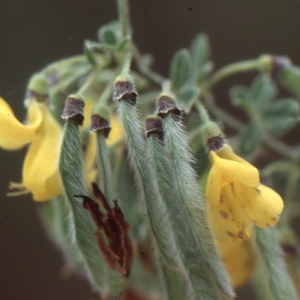 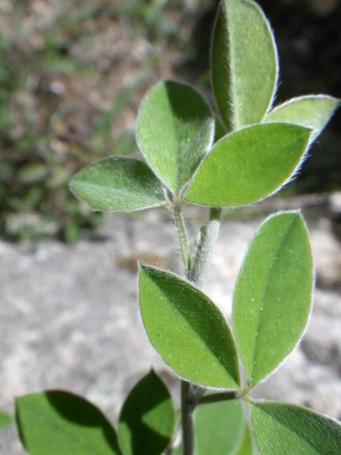 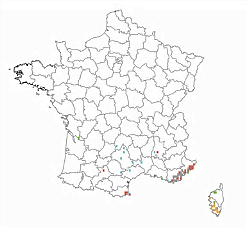 [Speaker Notes: Espèce sténoméditerranéenne typique des maquis siliceux, commune en Corse. Rameaux de l’année, feuilles et gousses velues.Feuilles à 3 folioles la médiane étant la plus grande. Fleurs grandes, pendantes. A ne pas confondre avec Calicotome villosa (aujourd’hui Cytisus lanigerus  ), épineux et à gousses tétraédriques, également fréquent en Corse.]
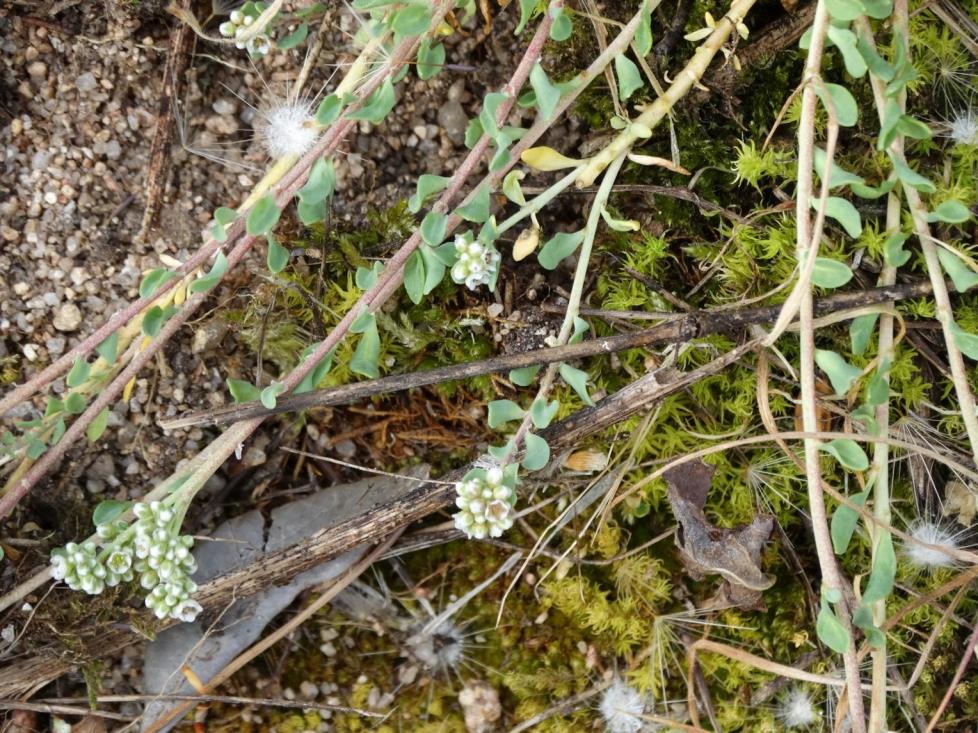 Plantes de dunes
Cala Rossa
Corrigiola telephiifolia
x
[Speaker Notes: Caryophyllaceae Plante glauque à tiges couchées, un peu crassulantes. Inflorescences blanches à aspect perlé en raison des fleurs peu ouvertes. Assez commun en Corse sur arènes thermoméditerranéennes, devenu rare dans le Midi. Feuilles alternes.]
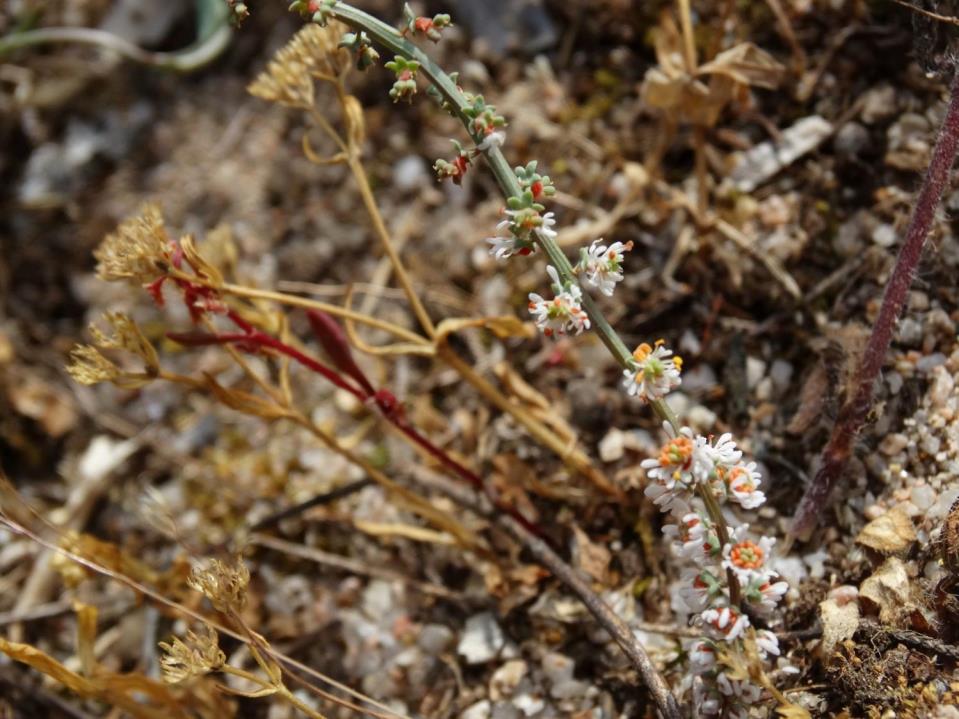 Sesamoides spathulifolia
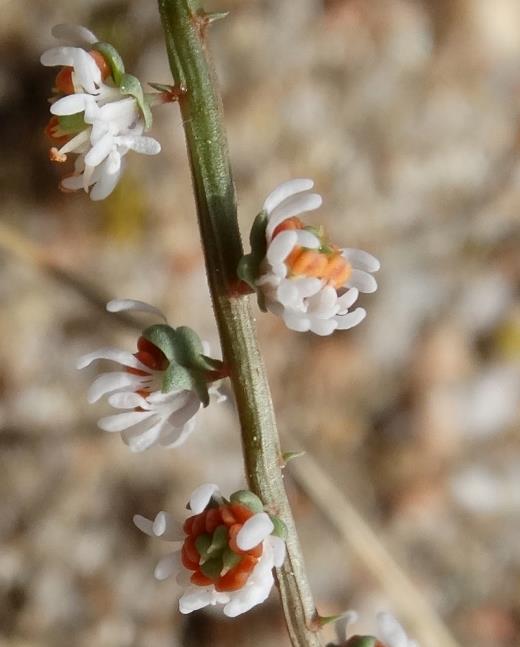 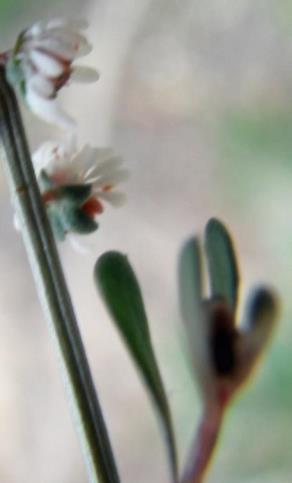 [Speaker Notes: Résédaceae membre d’un groupe complexe proche des résédas. Espèce ibérique à extension cyrno-sarde, commune sur les côtes de l’île mais absente de France continentale. Les feuilles spatulées le distinguent des espèces voisines.]
Rocade de Porto-Vecchio
Centaurea napifolia
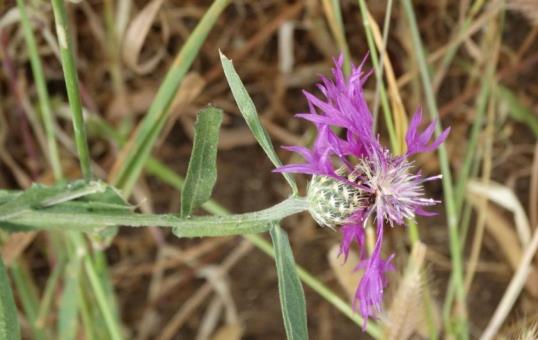 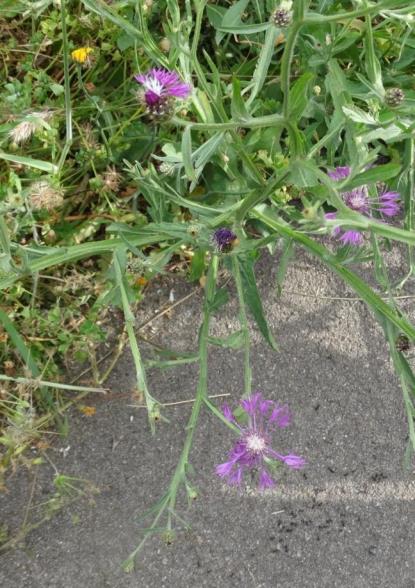 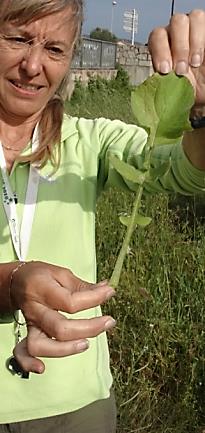 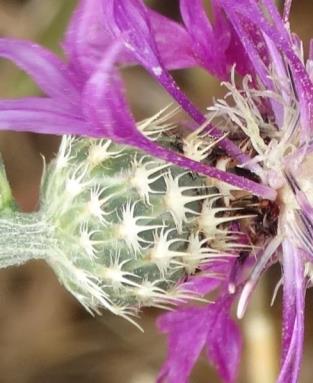 [Speaker Notes: Belle espèce sud-méditerranéenne trouvant sa limite nord en Corse. Peut atteindre 2 m de hauteur. Noter les bractées de l’involucre non nettement décurrentes, terminées par un faisceau d’épines subégales réunies en lame à la base de l’appendice..]
Ranunculus macrophyllus. macrophyllus
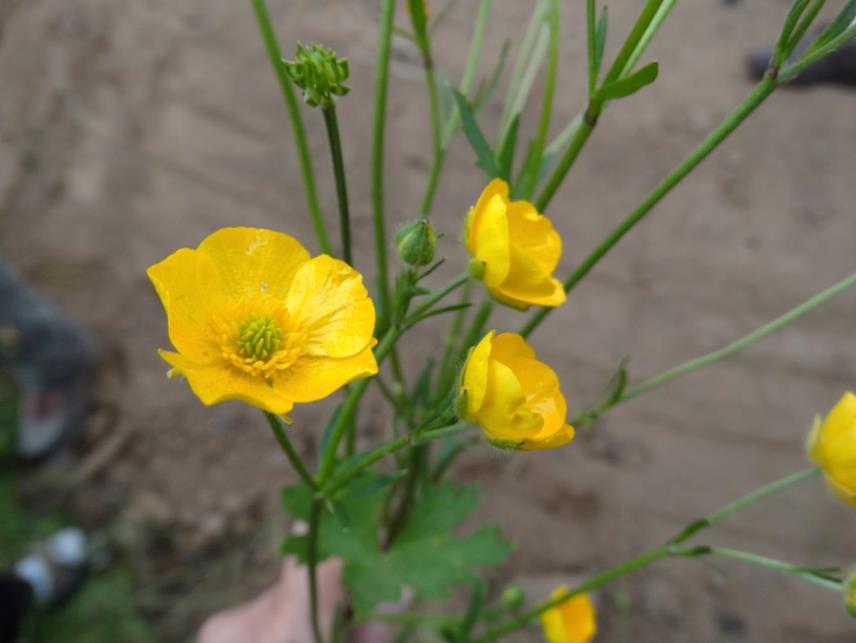 [Speaker Notes: Renoncule à feuilles palmées. Fleurs assez grandes. Carpelles très gros, comprimés, à bec court et large. Espèce paludéenne sud-méditerranéenne trouvant sa limite nord en Corse.]
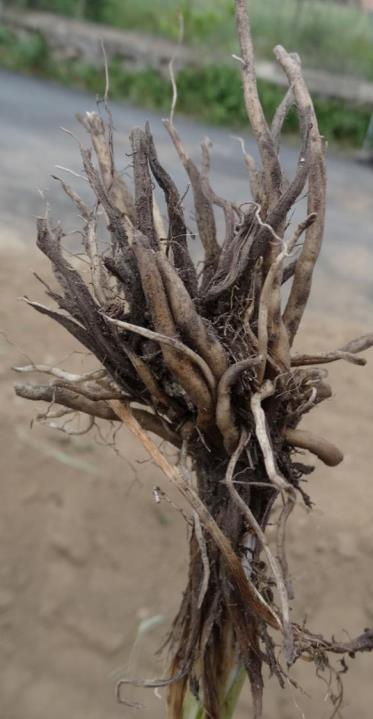 Ranunculus macrophyllus
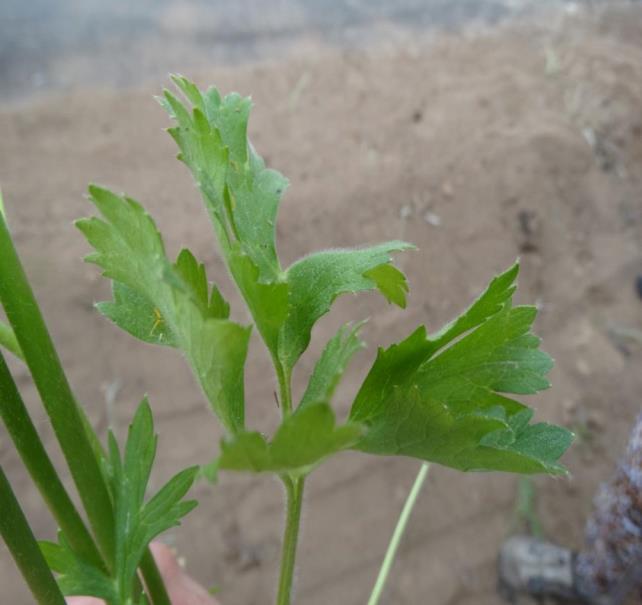 Racines tubérisées
[Speaker Notes: Feuilles très divisées en 3 lobes principaux]
station service rocade Porto vecchio
Brassica procumbens
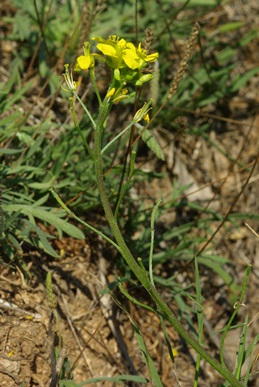 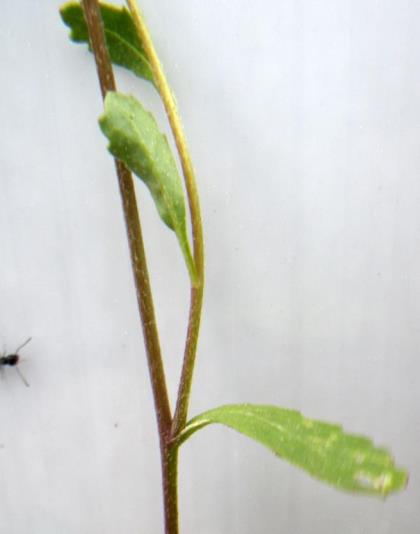 [Speaker Notes: Espèce nord-africaine naturalisée en Corse depuis une trentaine d’années, en expansion dans les régions d’Ajaccio et de Porto-Vecchio. Floraison d’octobre à avril.]
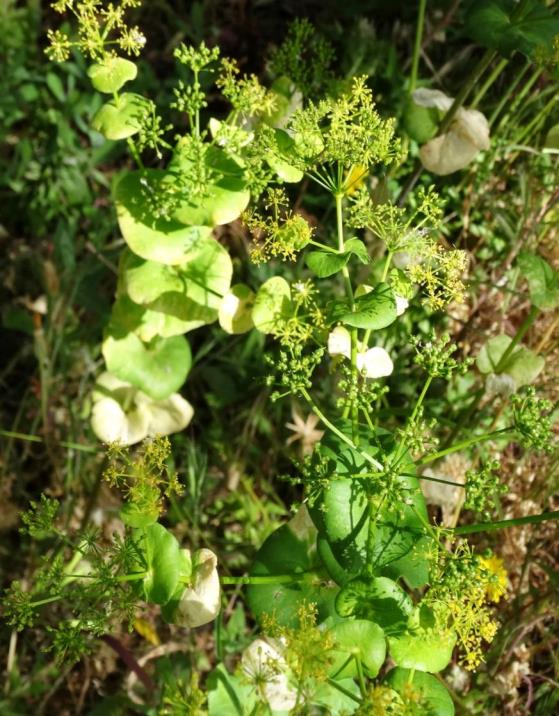 Smyrnium rotundifolium
Bonifacio, oliveraie près de Funtanaccia
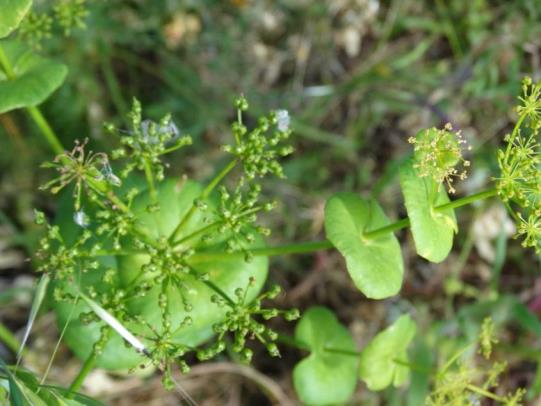 [Speaker Notes: Espèce de Méditerranée centrale et orientale, absente de France continentale, exceptionnelle en Corse où l’unique station avait été perdue de vue durant plusieurs décennies. Les feuilles rondes, embrassantes et pratiquement entières sont très particulières parmi les Apiacées. Nous l’avons trouvé au bout d’un chemin bien étroit , dans un endroit « dangereux » accueillis par des vociférations et un fusil.]
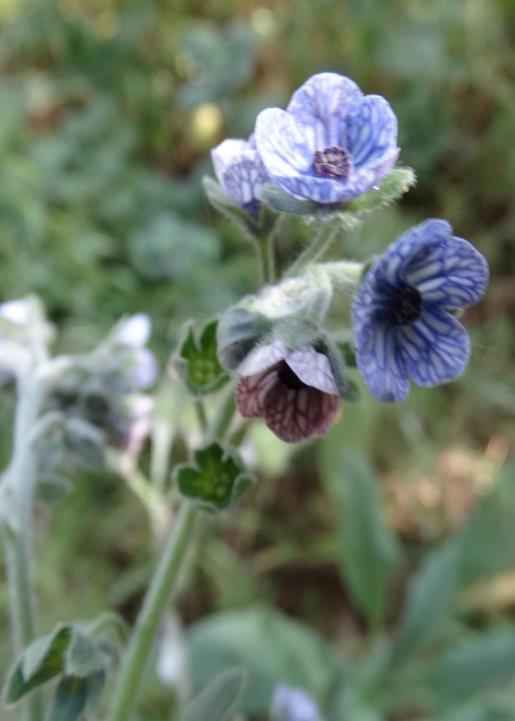 Cynoglossum creticum
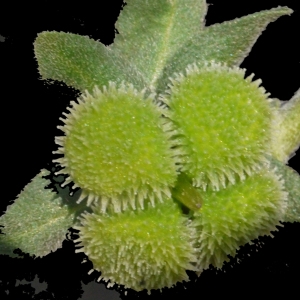 [Speaker Notes: Boraginaceae Espèce commune des friches méditerranéennes, bien reconnaissable à ses corolles bleues veinées en réseau.Remonte jusqu’à Lyon !! Fruits accrochants favorisant la dissémination.]
Phelipanche nana
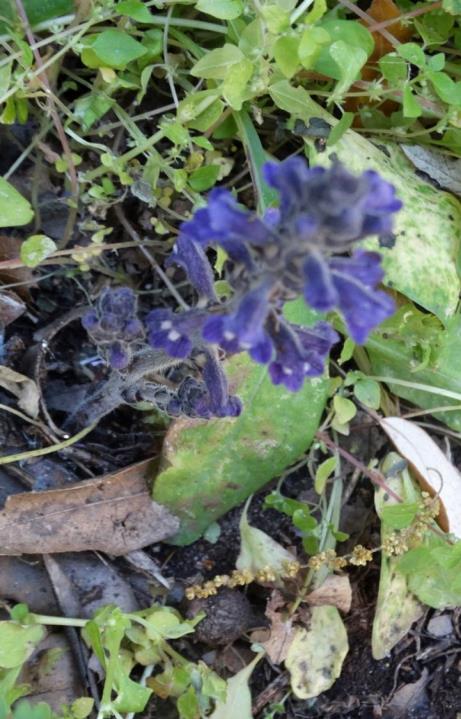 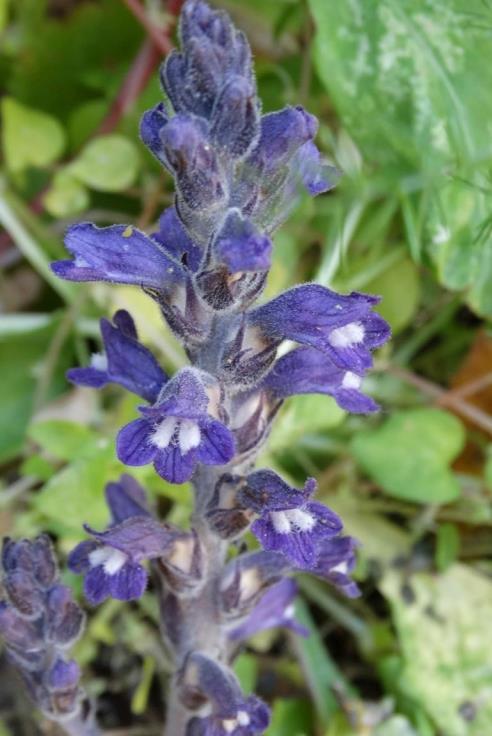 [Speaker Notes: Orobanchaceae  commune en Corse, et en France dans le Midi. Reconnaissable à sa tige ramifiée et à ses corolles bleues. Dents du calice longuement acuminées. Parasite sur de nombreuses espèces mais surtout sur oxalis pes caprae;]
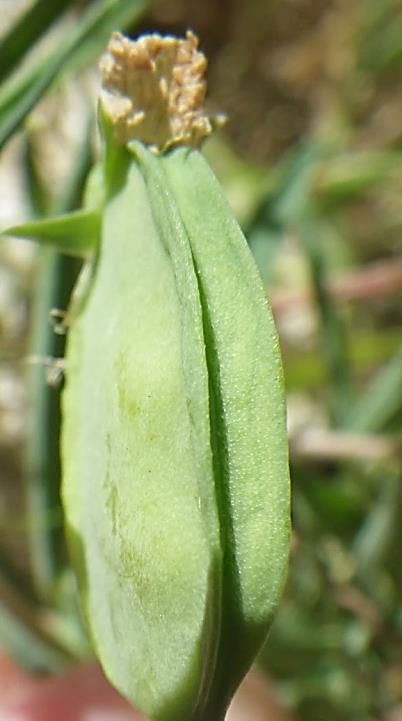 Sur le calcaire de Corcone
Lathyrus amphicarpos
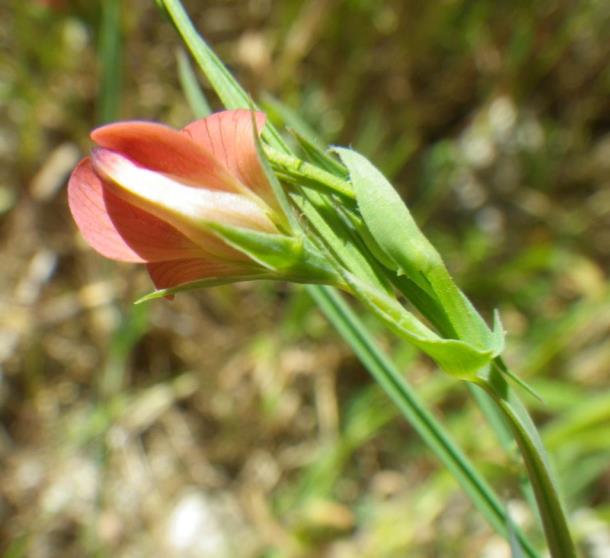 [Speaker Notes: Espèce méditerranéenne n’existant en France que sur les calcaires de Bonifacio, où elle est très rarement observée. Facilement confondue avec L. cicera, également présente sur le site, mais distincte par ses gousses ovales à suture ventrale bordée de 2 carènes.
Medit. RR Sud de la corse]
Quelques arbres ou arbustes du maquis
Phillyrea latifolia
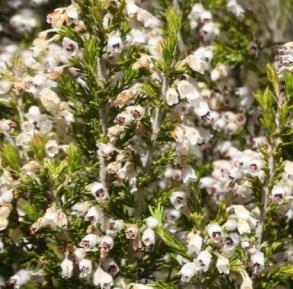 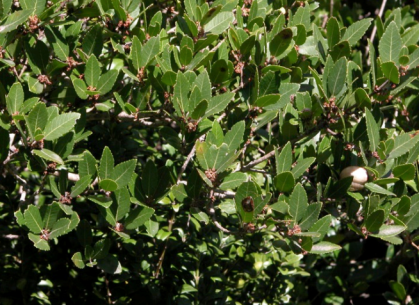 Erica arborea 

Rameaux velus
Myrtus communis
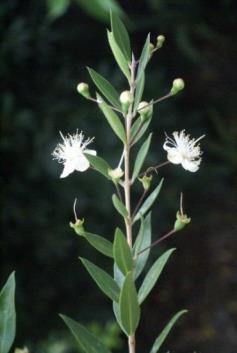 Olea europea
Pistacia lentiscus
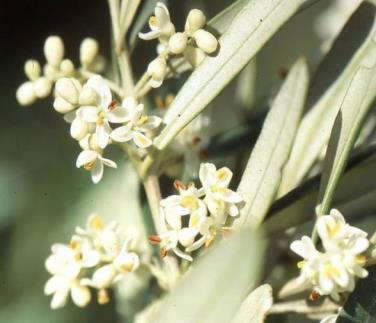 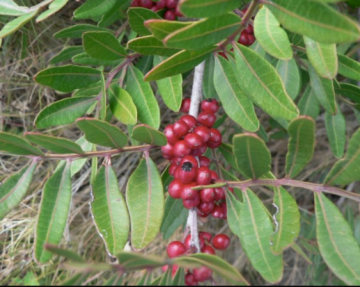 [Speaker Notes: Plantes communes ou très communes mais qui structurent le paysage; Deux Oléaceae: la Phylaire avec ses feuilles un peu larges ,2 à 3 fois plus larges que longues et l’olivier avec des feuilles au contraire étroites et couvertes à la face inf. d ‘une  pilosité blanche. Une anacardiaceae: Pistacia lentiscus avec un nombre pair de folioles. Une Myrtaceae : Myrtus communis très odorante, sépales et pétales libres, nombreuses étamines libres et qui donne de petites baies souvent utilisées en liqueur . Erica arborea est  reconnaissable à ses jeunes rameaux velus;  sur silice.]
Achillea ligustica
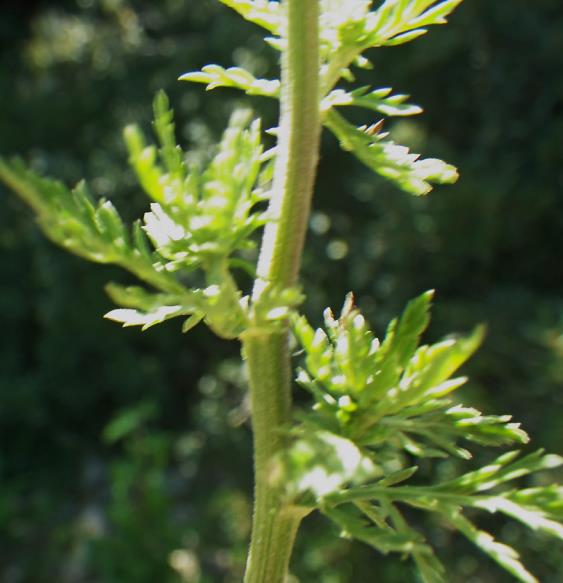 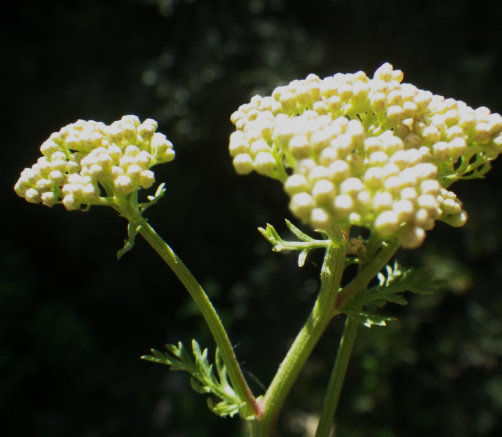 [Speaker Notes: Astéraceae des friches méditerranéennes acidiphiles, très commune en Corse mais absente de France continentale. Forte odeur de pyrèthre. Fleurs blanc sale, non encore épanouies lors de la session.]
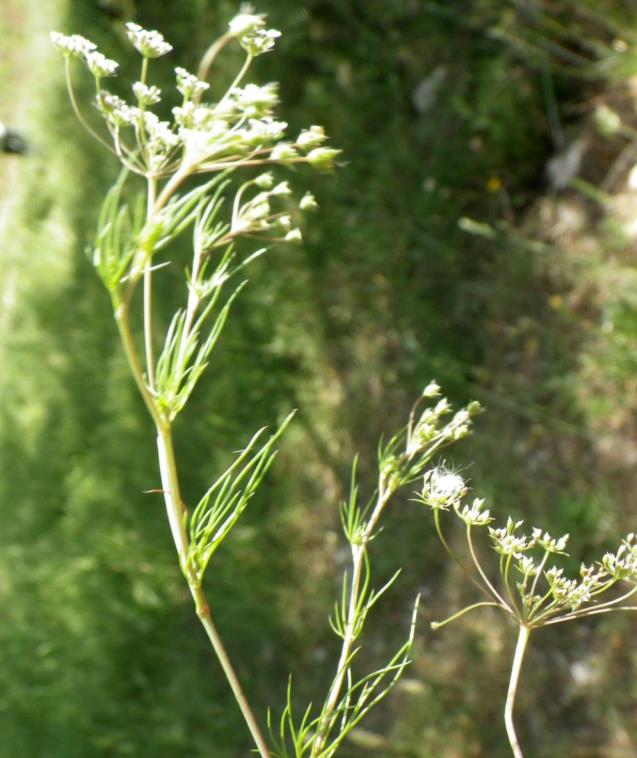 Ammoides pusilla
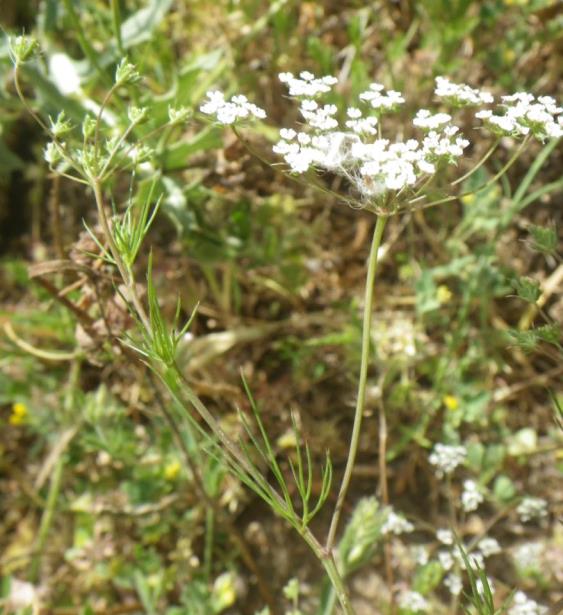 [Speaker Notes: Apiaceae. Espèce sténoméditerranéenne répandue sur les calcaires (ou schistes) de Corse, mais absente de France continentale à l’état naturel. Remarquer les feuilles très finement divisées]
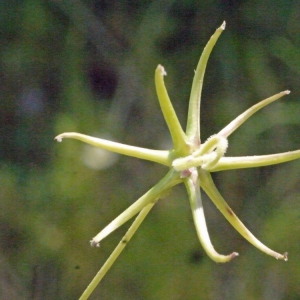 Rhagadiolus stellatus
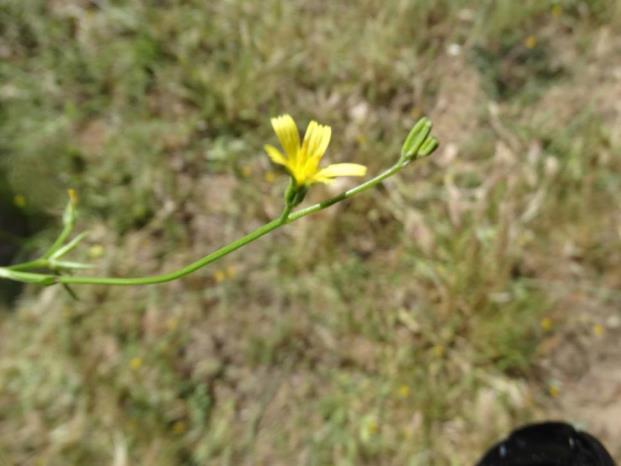 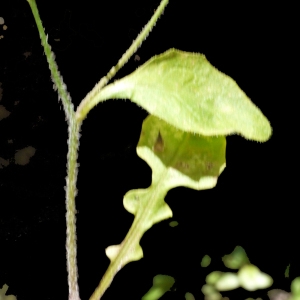 [Speaker Notes: Espèce sténoméditerranéenne disséminée en Corse, dans les cultures, ou au pied des haies ; très rare en France continentale. Diffère du banal Rh. edulis par ses akènes plus fins, plus nombreux et courbés.Ils sont enveloppés de bractées dont l’extrémité porte des cils]
Tuberaria praecox
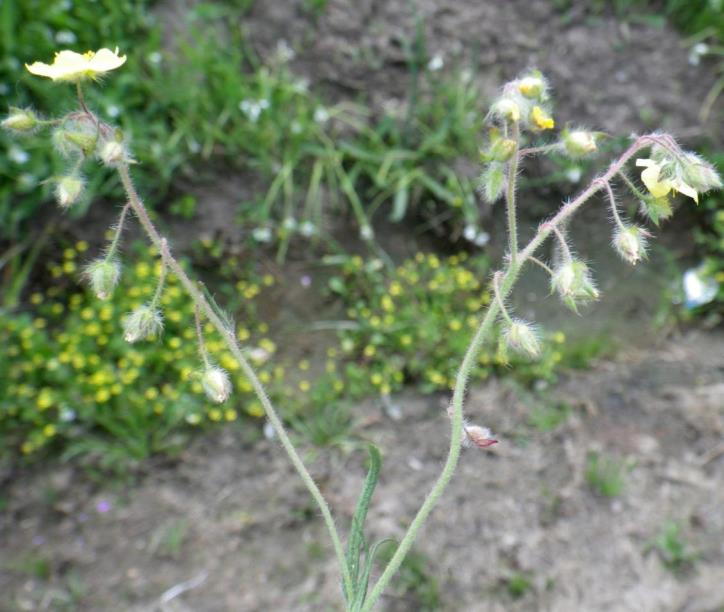 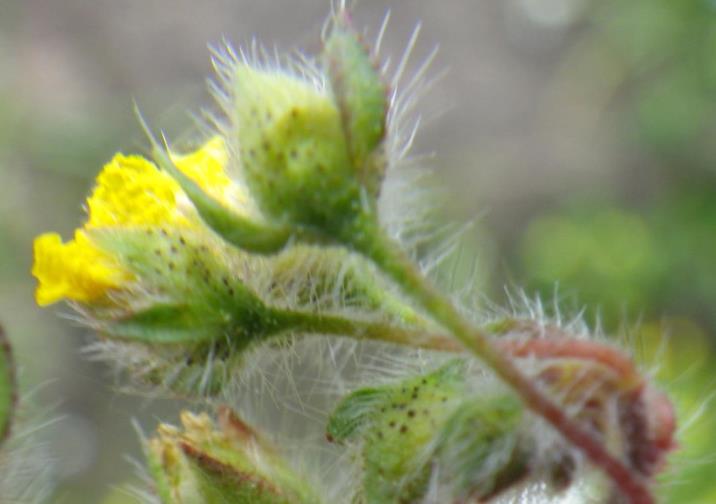 [Speaker Notes: Cistaceae grêle proche de T. guttata. Commune en Corse mais non confirmée en France continentale.]
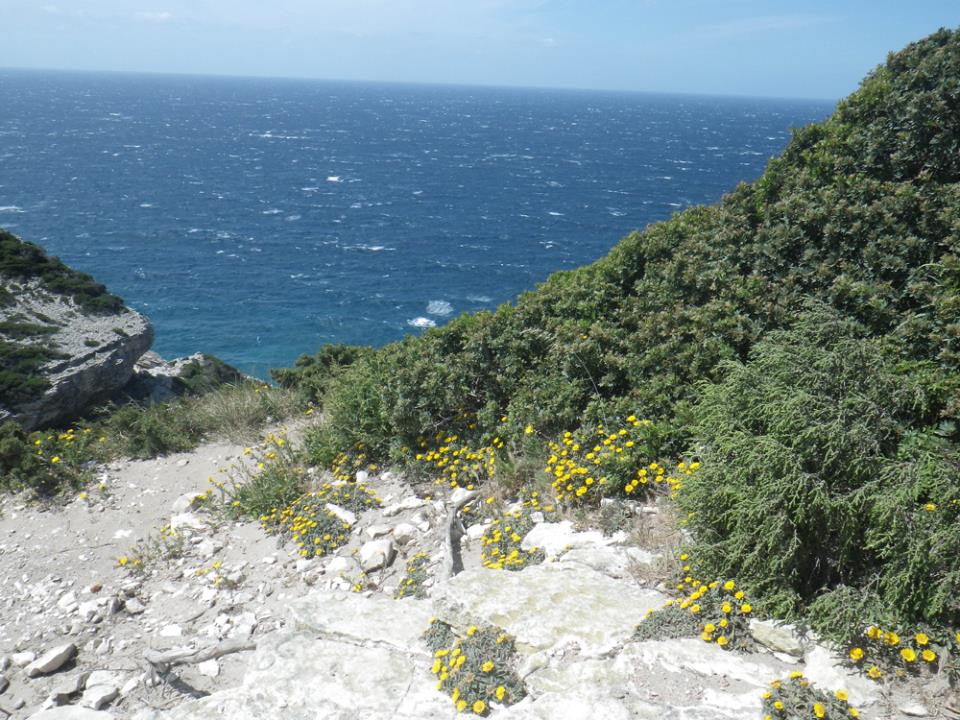 Falaises de Pertusato
[Speaker Notes: Toujours sur le calcaire de Bonifacio ; Pallenis maritima (ex Asteriscus maritimus ). A droite, Camphorosma monspeliaca]
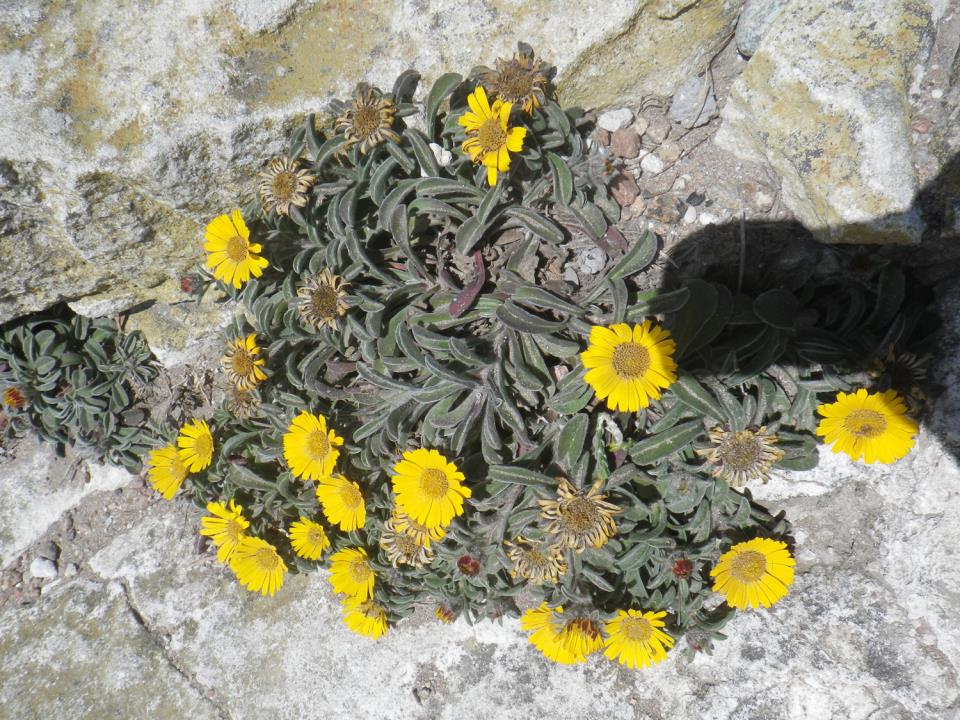 Pallenis maritima
[Speaker Notes: Ex Asteriscus maritimus. Massifs calcaires littoraux du Midi et de Corse du Sud. Bractées involucrales obtuses et inermes. Plante en coussin dans les rochers sous influence aérohaline.]
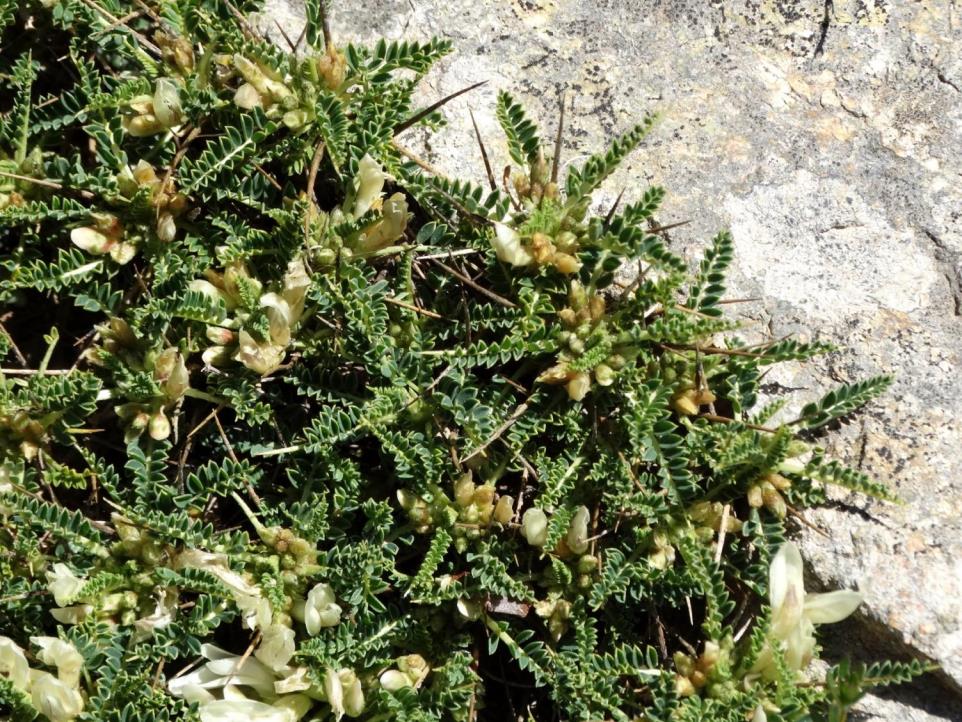 Astragalus terraccianoi
Endémique cyrno-sarde
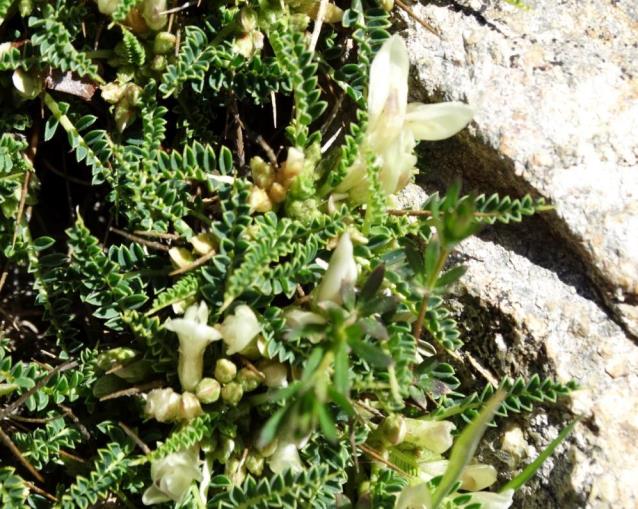 [Speaker Notes: Plante très piquante à cause des rachis foliaires épineux, proche de A. tragacantha de Provence, mais distincte par ses dimensions plus réduites et par la forme différente du calice. Présente en Corse uniquement sur les calcaires littoraux de Bonifacio.]
Camphorosma monspeliaca
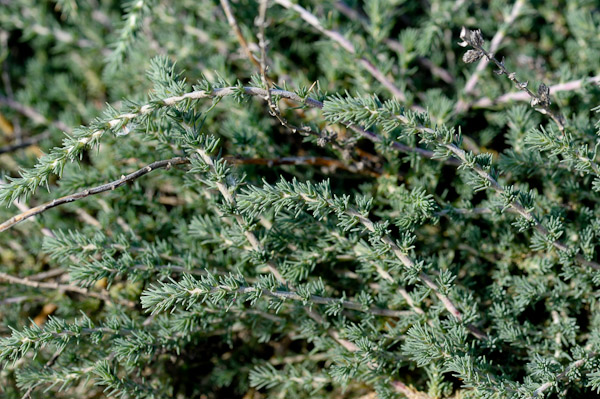 [Speaker Notes: Amaranthaceae fréquente dans les terrains salés du Midi et de Corse.]
Limonium obtusifolium
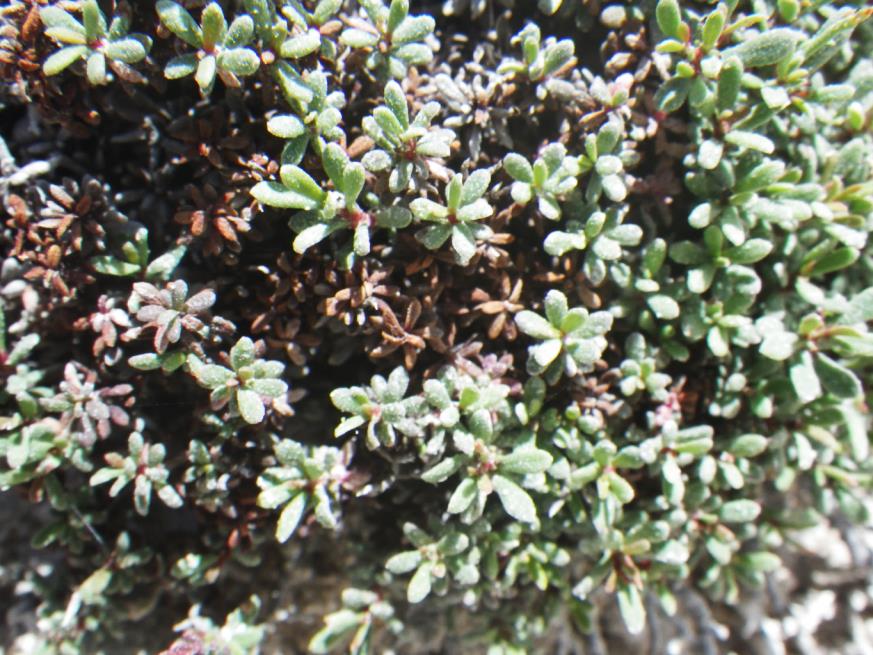 Endémique cyrno-sarde
[Speaker Notes: Plumbaginaceae Espèce endémique des calcaires littoraux de Bonifacio, formant des coussins pouvant dépasser 1 m de diamètre. Feuilles de 1 à 2 cm.]
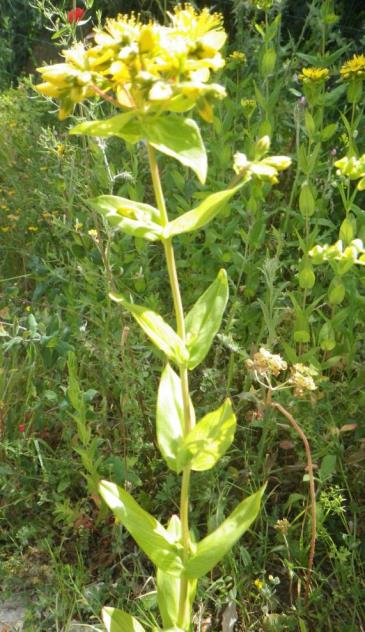 arrêt pique-nique dans le golfe de Sperone
Hypericum perfoliatum
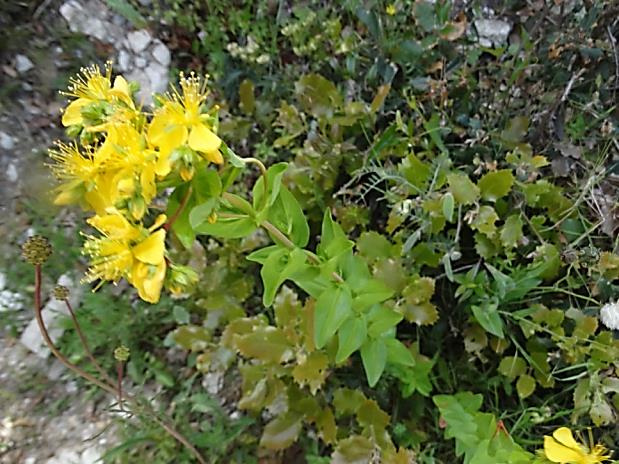 [Speaker Notes: Belle espèce à floraison précoce, disséminée en Corse méridionale, très rare en France continentale Quelques spots dans les Maures. Ne pas confondre avec le nom d’une autre espèce très fréquente chez nous Hypericum perforatum.]
Helichrysum italicum ssp.microphyllum
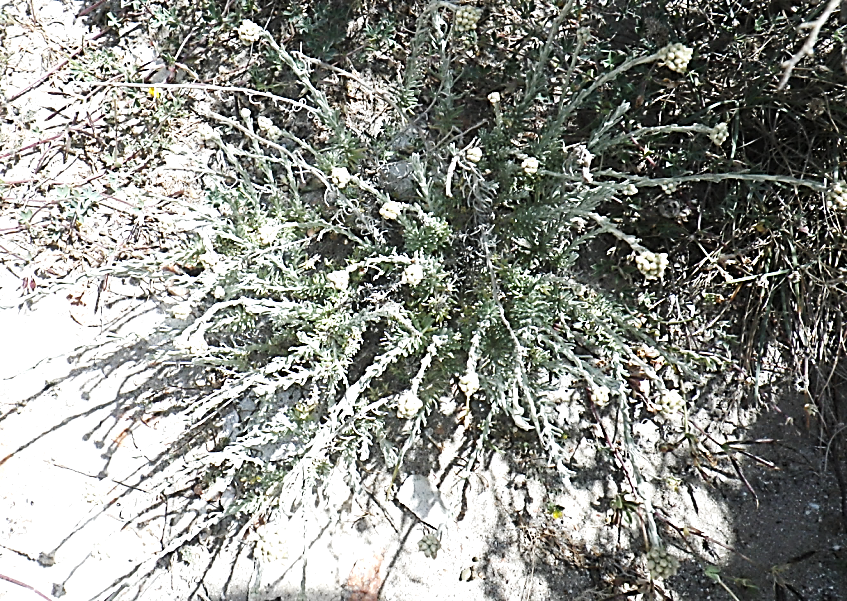 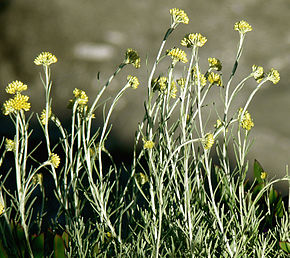 Lathyrus amphicarpa
[Speaker Notes: Asteraceae. Distincte de la ssp italicum (photo de gauche) par ses feuilles de moins de 10 mm et par ses nombreux petits faisceaux foliaires axillaires. Port compact. Sous-espèce sarde remontant localement jusqu’au sud de la Corse.]
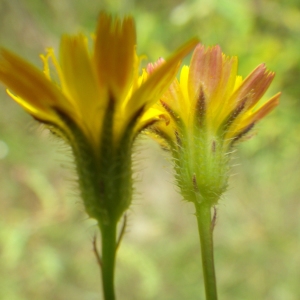 Hypochaeris achyrophorus
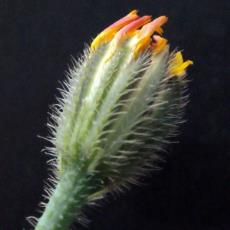 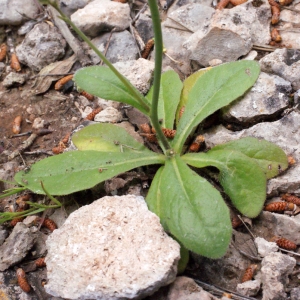 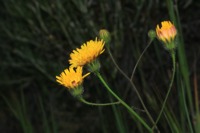 [Speaker Notes: Autre Asteraceae.Plante grêle. Feuilles basales entières ou un peu lobées. Involucre hérissé de soies raides avec des bractées + ou – sur un seul rang. Ligules jaune vif, lavées de rouge à l’extérieur. Espèce sténoméditerranéenne très commune en Corse, localisée en France continentale (Provence littorale) dans des pelouses ouvertes.]
Plage de Sperone
Armeria pungens
Carthamus cæruleus
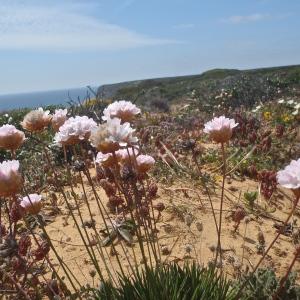 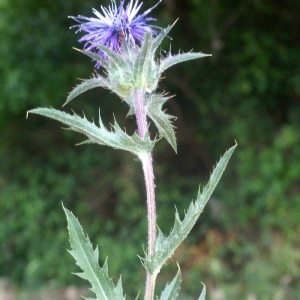 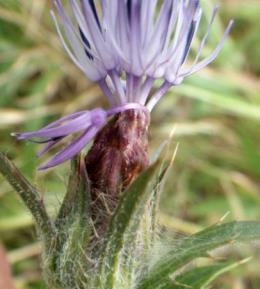 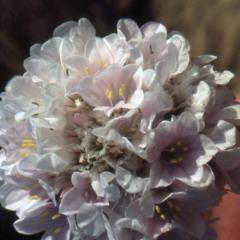 Endémique corso-sarde 
et SW Péninsule ibérique
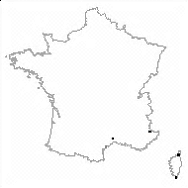 [Speaker Notes: Armeria pungens : espèce la plus robuste du genre Armeria, singulière par son port arbustif. Stations isolées en Méditerranée occidentale. 
Carthamus coeruleus : plante clonale sans multiplication sexuée, en voie d’extinction sur le site de Sperone. Feuilles non divisées (sauf parfois les inf.)]
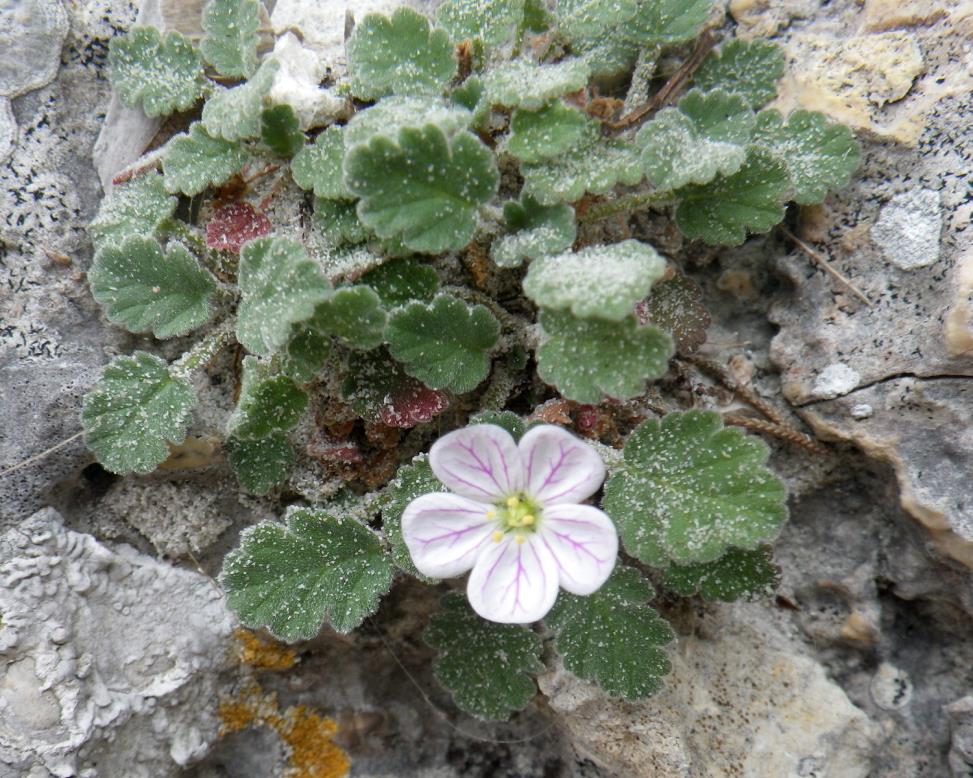 Erodium corsicum
Endémique cyrno-sarde
Endémique cyrno-sarde
[Speaker Notes: Geraniaceae . Sur des rochers maritimes. Soumis aux embruns. Présent en Corse entre Calvi et Ajaccio et à Bonifacio. Feuilles un peu crassulantes, lobées. Plante tomenteuse. Fleurs grandes de 10-15mm de diamètre.]
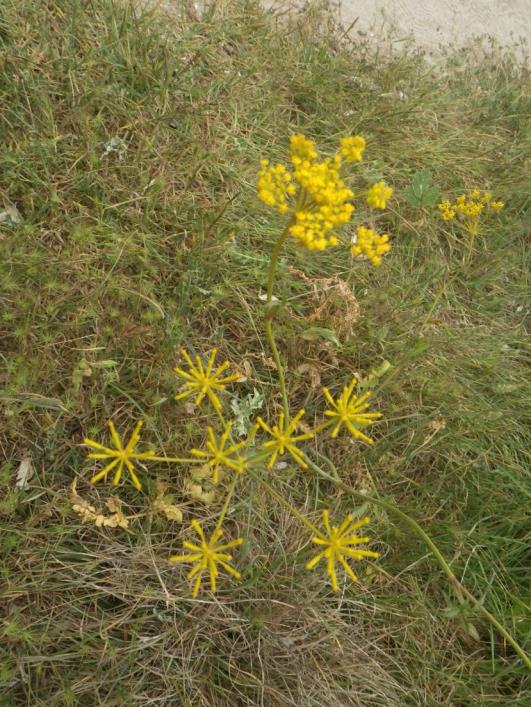 Kundmannia sicula
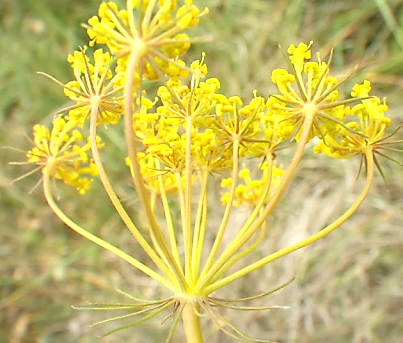 Endémique
[Speaker Notes: Belle Apaceae Espèce sténoméditerranéenne présente sur les calcaires de Bonifacio et en 1 point du Cap Corse. Récemment redécouverte en France continentale où elle est considérée comme introduite.]
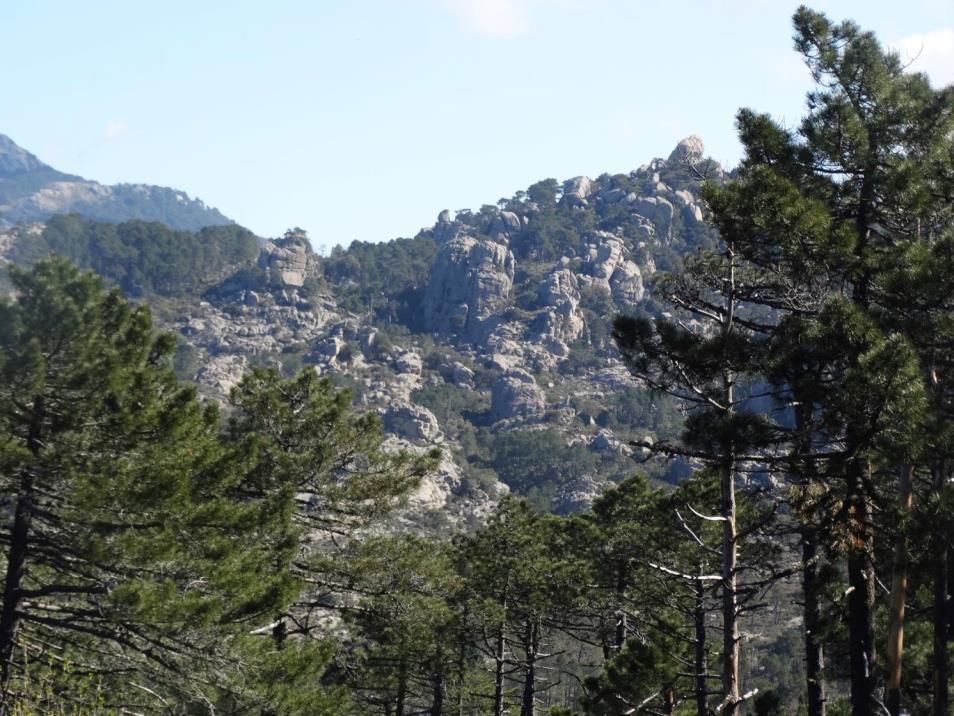 La montagne Arrêt 1 L’Ospedale
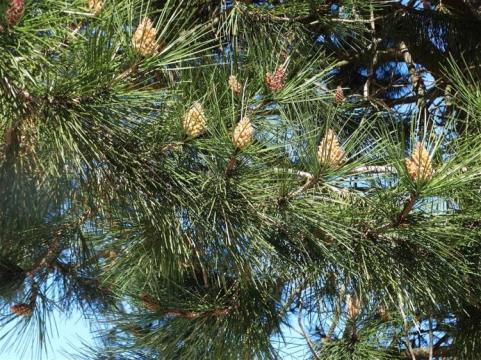 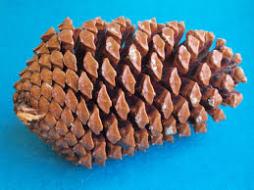 Pinus pinaster
[Speaker Notes: Le col est à 950 m , situé sur des chaos granitiques ;Il abrite des orophytes très souvent endémiques  Le Pin est Pinus pinaster  Feuilles par deux de 10 à 15 cm. Cônes oblongs , coniques, aigus, d’un brun roux vif, de 8 à 20 cm. Ecailles à surface losangique.]
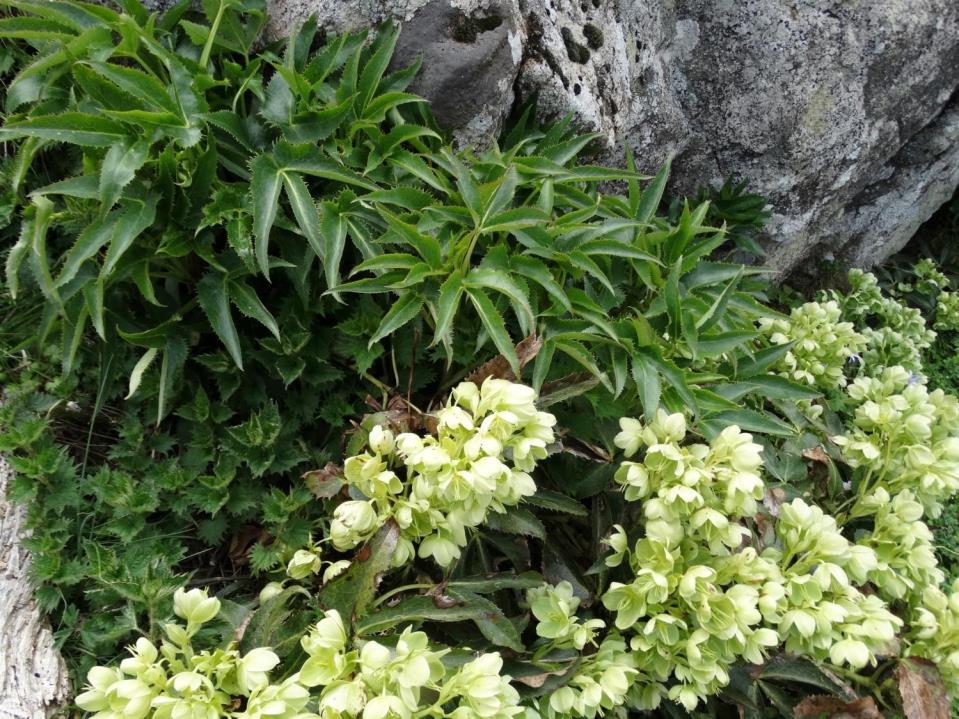 Helleborus argutifolius
Endémique cyrno-sarde
[Speaker Notes: Commune en Corse dans les forêts montagnardes. Feuilles glaucescentes, coriaces, ternées, à dents presque épineuses. Fleurs grandes, verdâtres. Vicariante de H. lividus de Majorque qui est toutefois très différente. On aperçoit à gauche de l’image l’ortie endémique Urtica atrovirens.]
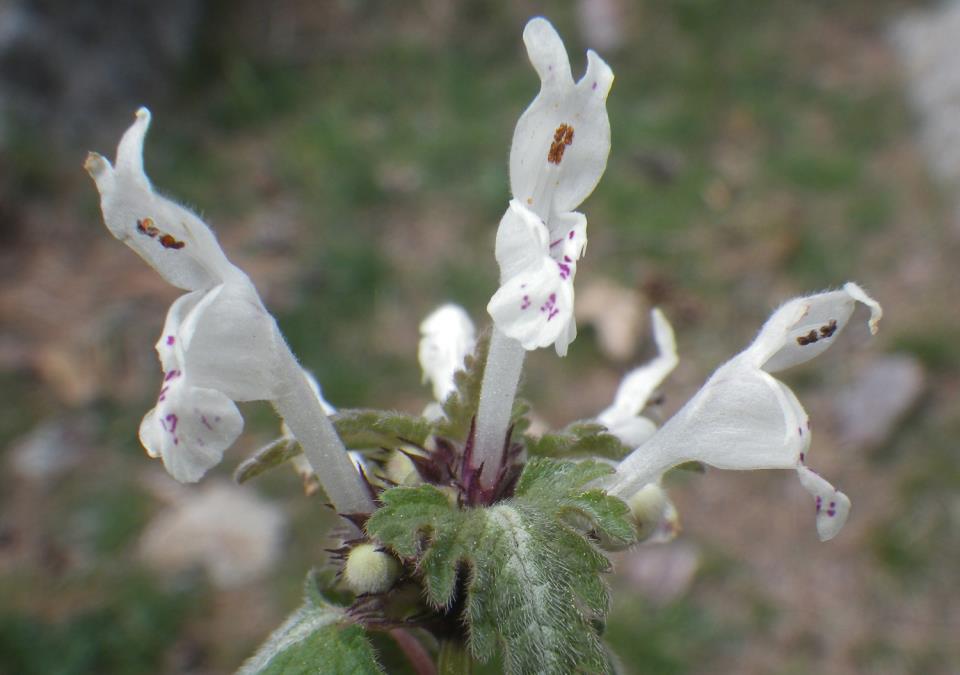 Lamium bifidum
[Speaker Notes: Espèce sténoméditerranéenne disséminée et erratique en Corse, accidentelle en France continentale.]
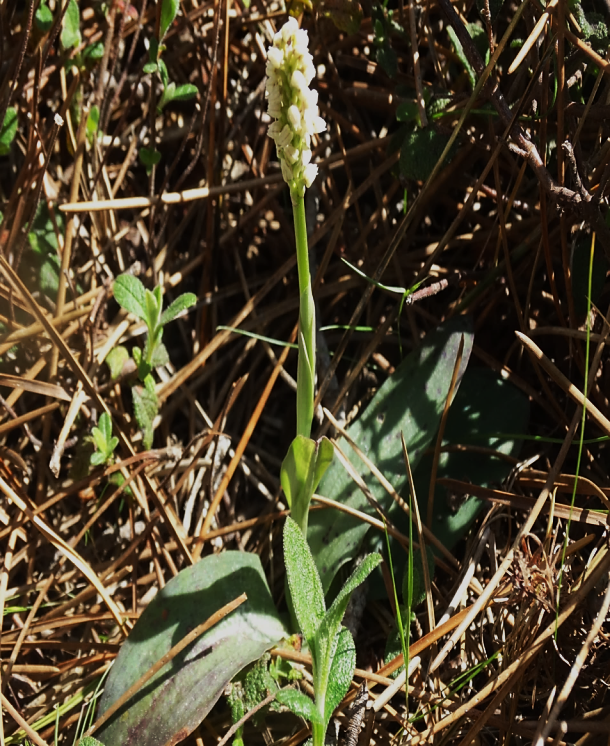 Neotinea maculata
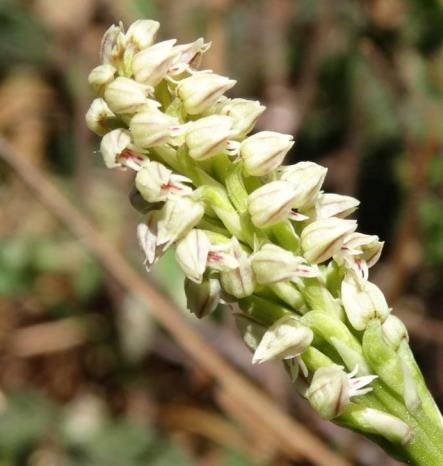 [Speaker Notes: Petite Orchidae à nombreuses pettes fleurs unicolores (sauf quelques petits tirets pourpres. Les sépales pointus  mesurent moins de 5 mm. Le labelle a trois lobes.  Midi, Corse et quelques zones littorales en Bretagne et Aquitaine.]
Dactylorhiza insularis
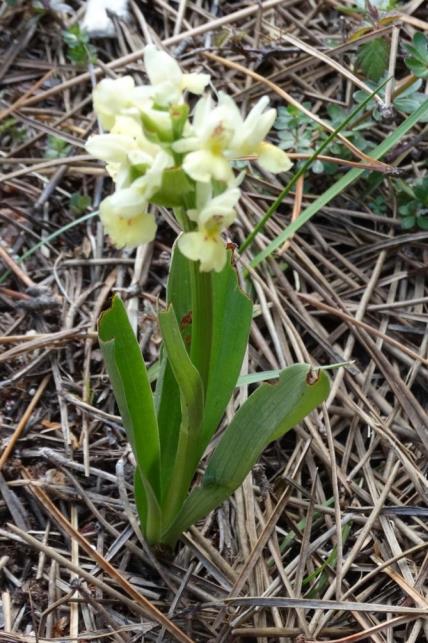 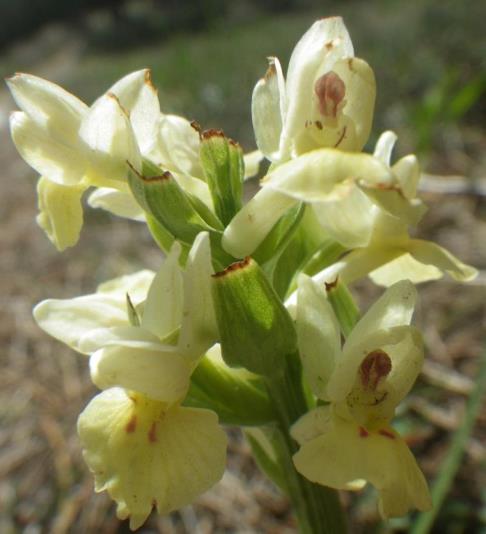 [Speaker Notes: Orchideae voisine de D. sambucina, mais fleurs toujours jaune pâle avec 2 taches rouges sur le labelle, éperon moins gros et horizontal. Montagnes de Méditerranée occidentale, toujours peu abondant dans ses stations. Disséminé dans les montagnes corses.]
Anemone apennina
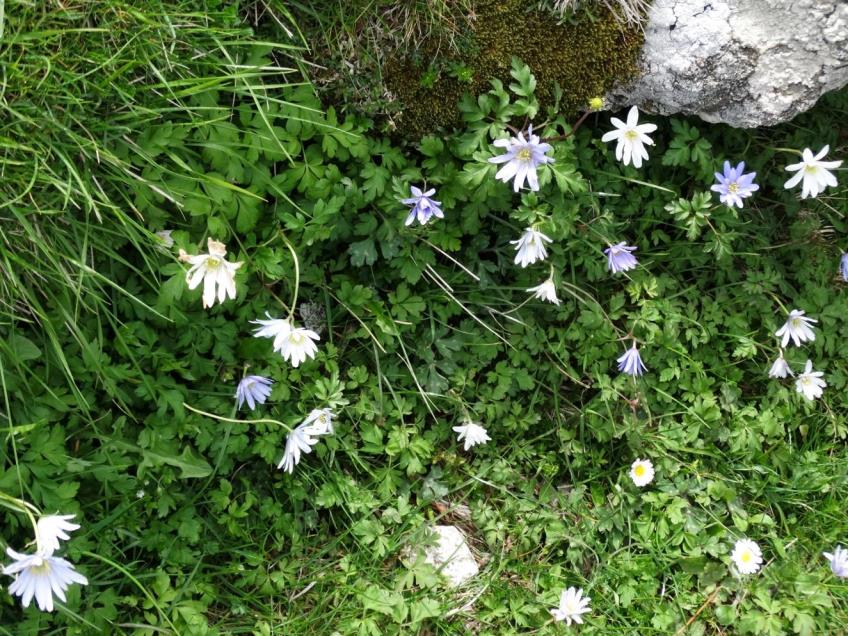 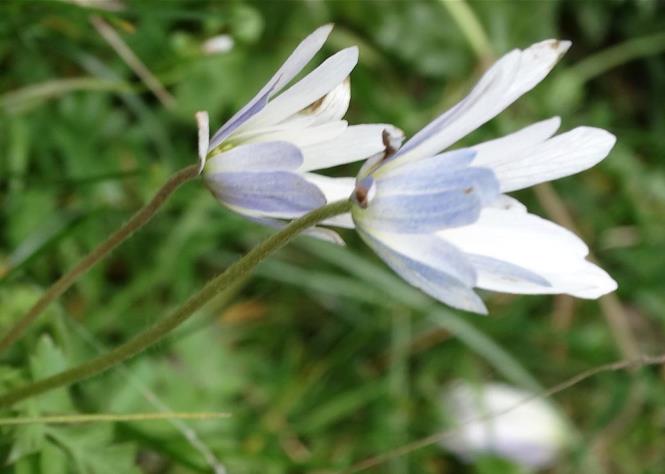 [Speaker Notes: Espèce tyrrhénienne dont la plupart des populations montrent 2 couleurs de fleurs (bleu et blanc). Disséminée dans les basses montagnes de Corse, absente de France continentale à l’état naturel.]
Brimeura fastigiata
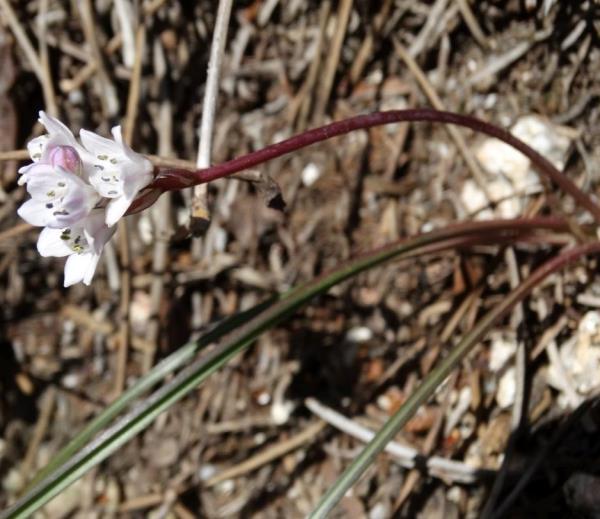 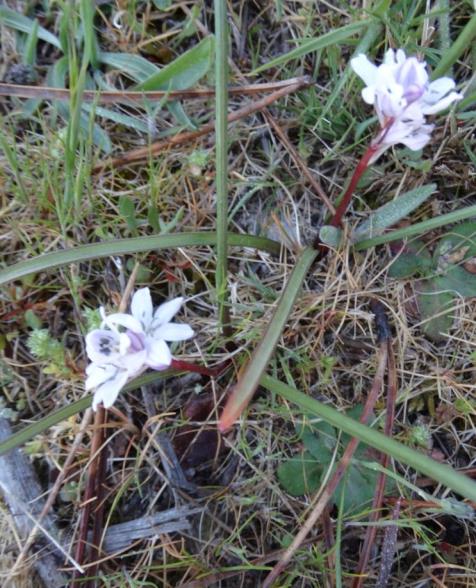 Endémique cyrno-sarde
[Speaker Notes: Asparagaceae fréquente et présente dans tous les groupements un peu ouverts en Corse mais inexistante en France continentale. Tépales soudés à la base. Feuilles toujours présentes et bien développées à la floraison. Plante cyrno-sarde signalée par erreur aux Baléares (espèce distincte non décrite !) et en Grèce.]
Euphorbes
Euphorbia gayei
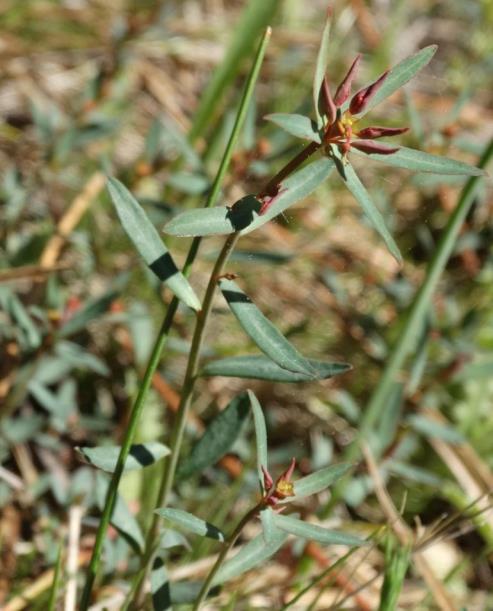 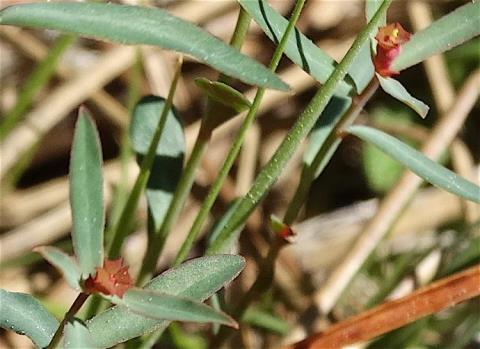 Endémique Cyrno-Sarde
[Speaker Notes: Espèce clonale peu visible, formant des populations isolées dans les forêts claires et les fruticées ombragées des basses montagnes. Disséminée mais pas très rare en Corse, une seule station récemment découverte en Sardaigne. Signalée par erreur en Espagne.]
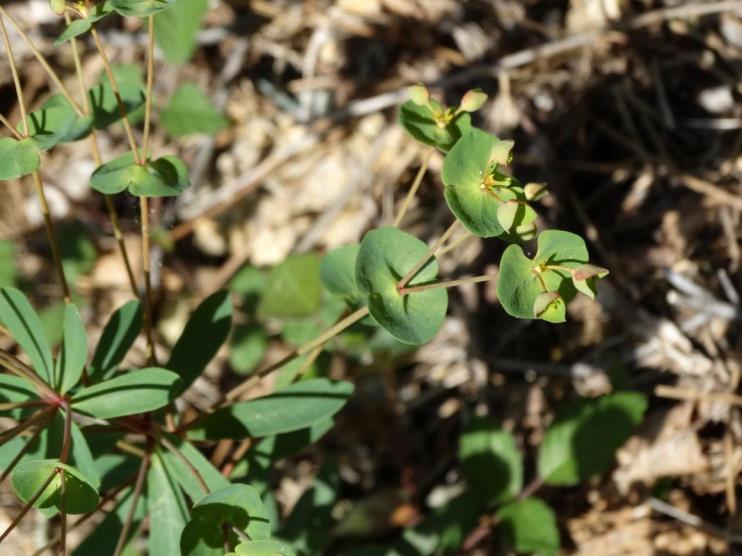 Euphorbia semiperfoliata
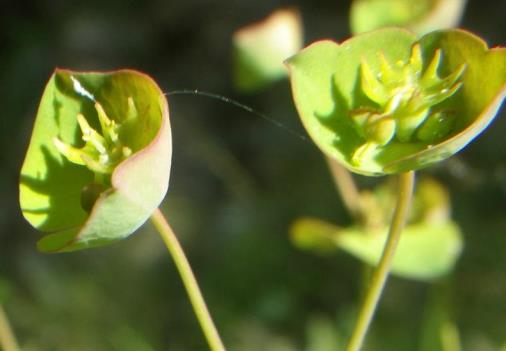 Endémique cyrno-sarde
[Speaker Notes: Fréquente en Corse ; forêts, ripisylves, parfois rochers ombragés ou fruticées. Très proche de E. amygdaloides dont certains exemplaires ne sont pas séparables.]
Col de Bavella : 1218 m
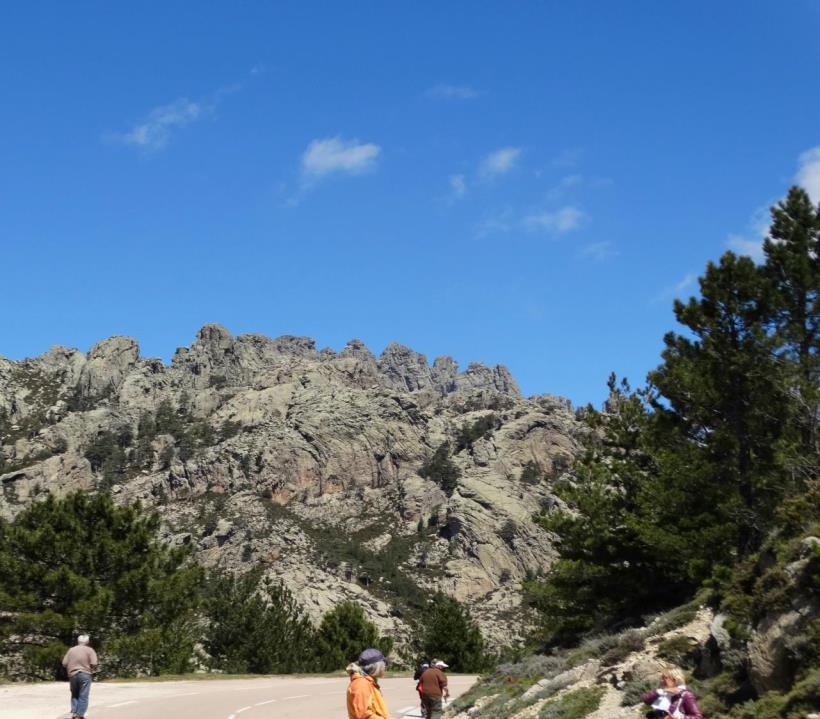 [Speaker Notes: Zone montagnarde et siliceuse  qui nous permettra d’observer une grande proportion de plantes insulaires, Les espèces ne sont pas encore toutes fleuries au tout début du mois de Mai.]
Pinus nigra ssp.laricio
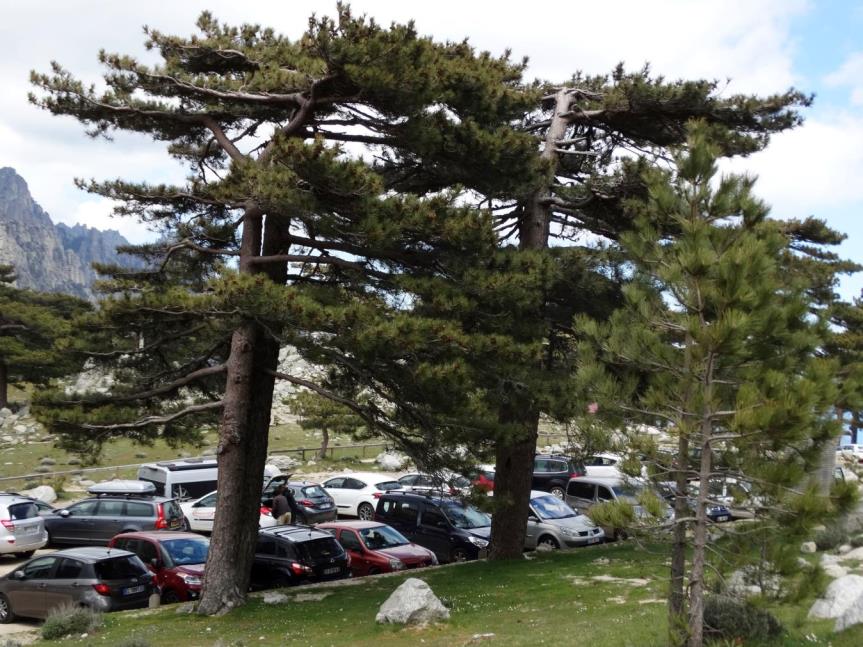 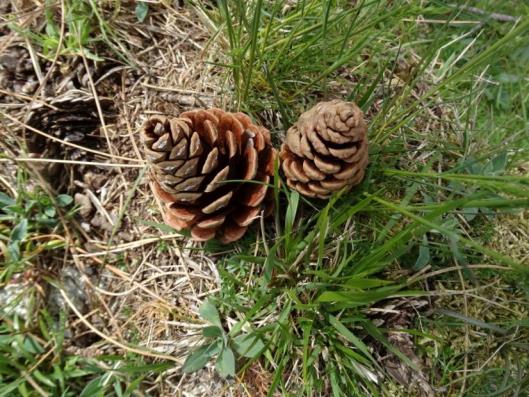 [Speaker Notes: Cette sous-espèce est endémique stricte à l’état spontané en Corse mais plantée largement partout. Silhouette caractéristique . Apex aplati, branches latérales étalées. Cônes assez petits :  5-9cm. Ecailles plates.]
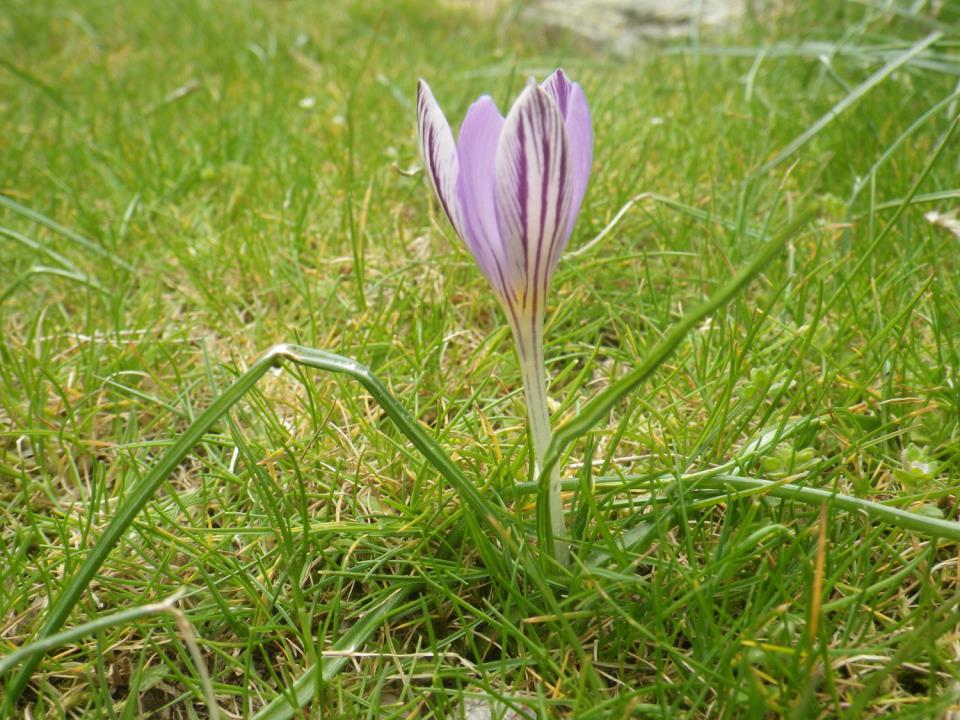 Crocus corsicus
Endémique cyrno-sarde
[Speaker Notes: Toute la Corse. Présent dans les pelouses, fruticées et forêts claires, surtout en montagne, plus rarement jusqu’à l’étage inférieur.]
Arenaria balearica
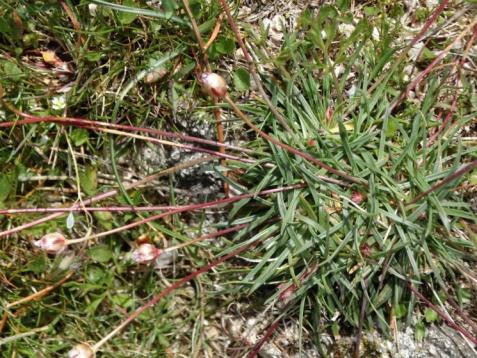 Armeria multiceps : endémique Corse
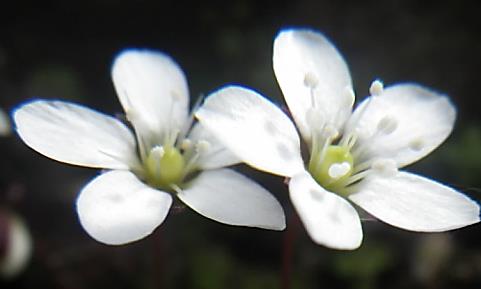 End. Cyrno-sarde et baléarique
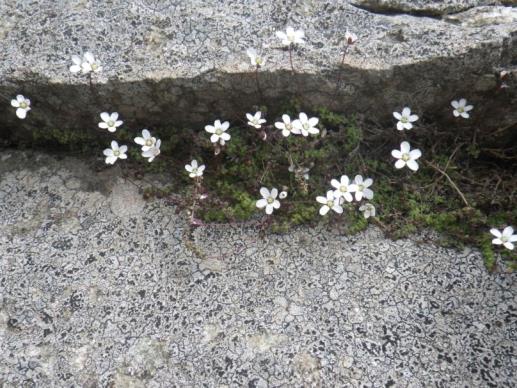 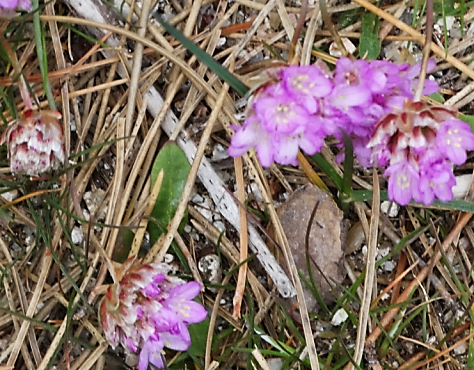 [Speaker Notes: Armeria multiceps : espèce à port couché particulier, fréquente dans les montagnes de Corse surtout méridionale. Pelouse ouvertes sur sols sableux.
Arenaria balearica : fréquente en Corse mais généralement en stations ponctuelles, sur rochers ombragés et humides.
Espèce colonisant les rochers , rocailles , sables humides au niveau des torrents et des suintements. Assez commune dans tous les massifs corses]
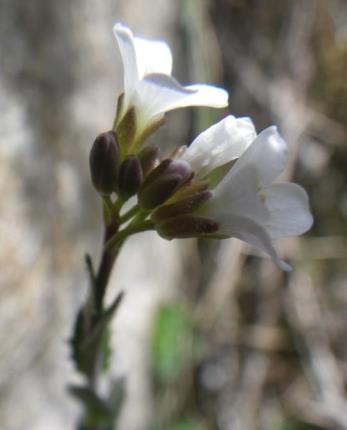 Brassicaceae
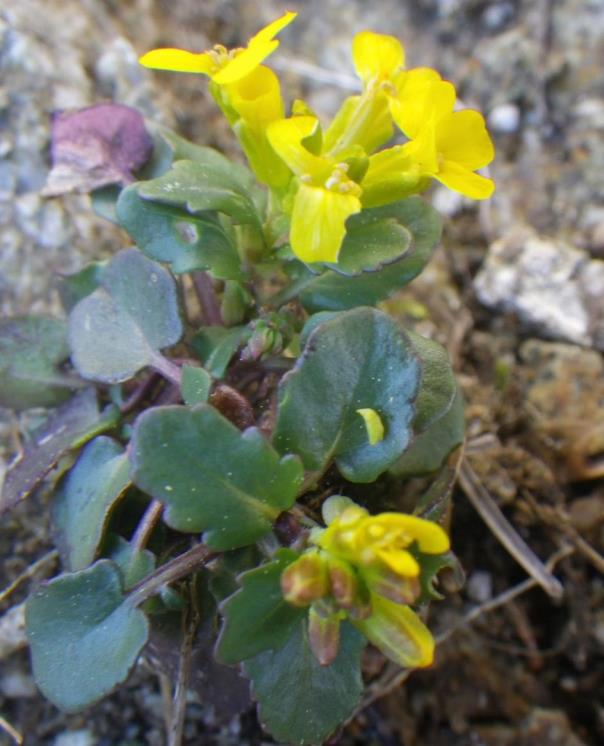 Barbarea rupicola
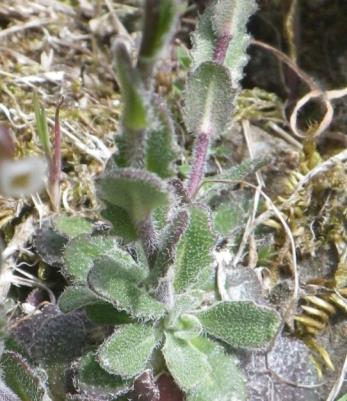 Arabis collina 
(ex. a.muricola)
Endémique cyrno-sarde
[Speaker Notes: Arabis collina : espèce disséminée dans les montagnes calcaires du sud de la France continentale, originale en Corse par sa tolérance à la silice.
Barbarea rupicola : espèce cyrno-sarde, strictement inféodée aux rochers siliceux humides des montagnes.]
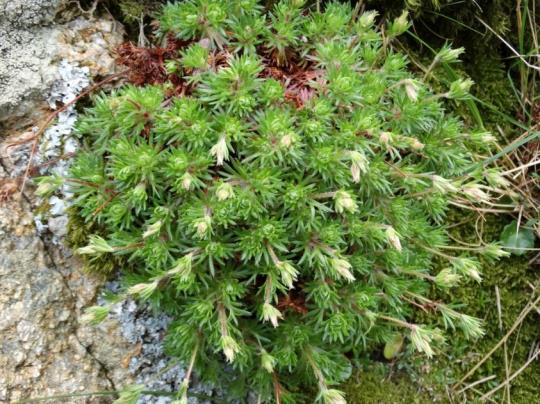 Saxifraga cervicornis
Quelques “petites plantes“
Myosotis pusilla
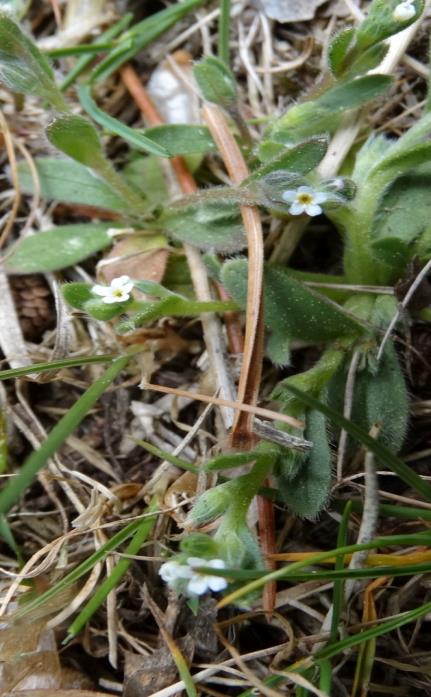 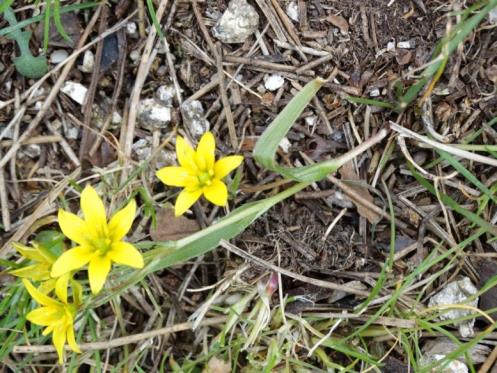 Endémique cyrno-sarde
Gagea soleirolii
Provence, Corse, Sardaigne, Maghreb
Endémique ibéro-cyrno-sarde
[Speaker Notes: petites plantes à caractère montagnard, à peine fleuries à cette époque.]
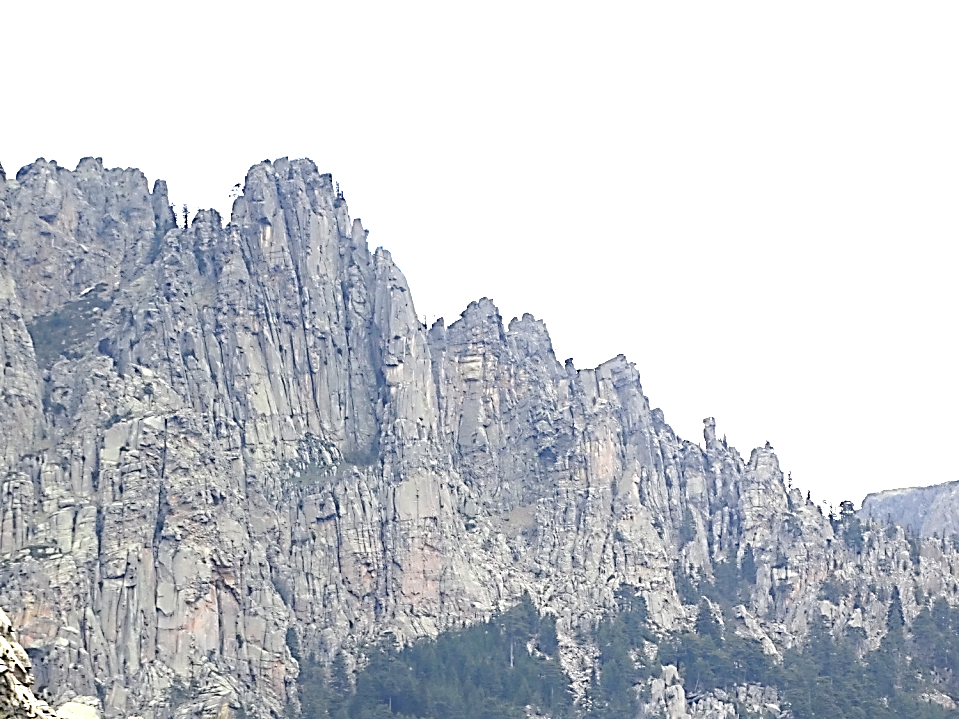 Et ensuite….
nous quittons la montagne pour retrouver la côte
Merci pour votre attention
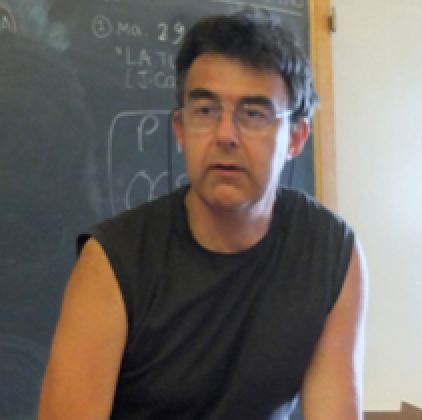 Pilotée par J.M. Tisone
Herborisation en Corse du SUD
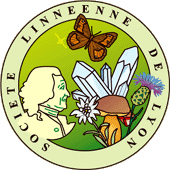 2e partie : Liliane Roubaudi
photos :  Didier Roubaudi
[Speaker Notes: Nous commençons par la région littorale à l’est de Porto vecchio]
Pointe de la Chiappa à l’est de Porto-Vecchio
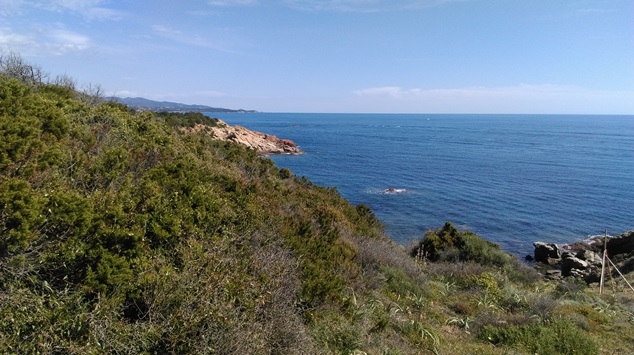 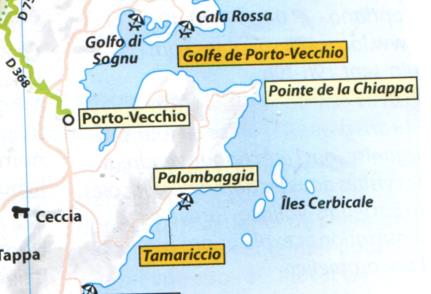 [Speaker Notes: C’est le promontoire terminant la presqu’île de Porto-Vecchio   - colline granitique couverte de maquis
Il y a là un phare et des constructions militaires notre but, ici est de retrouver une curieuse Brassicacée :]
Succowia balearica (Brassicaceae)
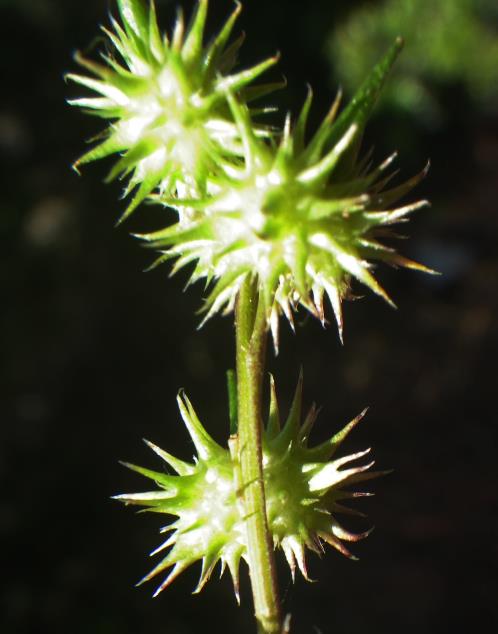 Silicules subglobuleuses, hérissées de longs   aiguillons coniques
  Feuilles pétiolées et pennatiséquées
[Speaker Notes: Plante annuelle, glabre, à fleurs jaunes. Feuilles pennatiséquées à segments dentés.
Péninsule ibérique, Baléares, Sardaigne, Italie, Algérie,   Maroc---silicules akénoides (indéhiscentes et monospermes)
Connue dans la corniche des Maures]
Asparagus albus (Asparagaceae)
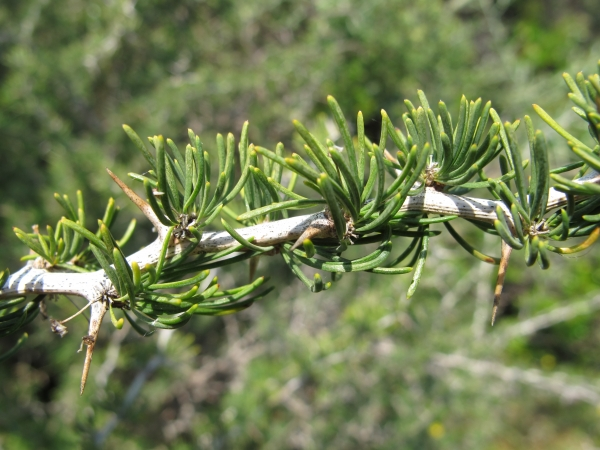 Cladodes linéaires, à 3 – 4 angles, fasciculés par 8- 12 à l’aisselle d’une forte épine blanche
[Speaker Notes: Buisson robuste et touffu. Tige  et rameaux épineux, ligneux, à écorce blanche.
Perd ses cladodes en été.             Les fleurs blanches apparaitront alors sur les rameaux dénudés]
Bellium bellidioides (Asteraceae)
Plante vivace à souche stolonifère
Feuilles toutes radicales, en rosette, longuement pétiolées
Capitule solitaire et terminal
Se rencontre aussi en Sardaigne et aux Baléares
Endémique Corse-Sardaigne-Baléares
[Speaker Notes: Rencontrée à Minorque quand nous y sommes allés en 2015]
Limonium contortirameum (Plombaginaceae)
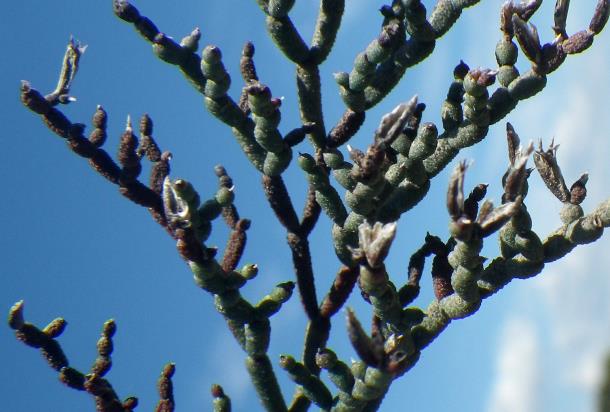 Endémique Corse-Sardaigne
[Speaker Notes: Le + répandu des Limonium corses à rameaux articulés –              arbrisseau nain à branches ascendantes en zig-zag
Rameaux à disposition dichotomique, nettement articulés, à entre nœuds cylindriques  - 
Rameaux fertiles seulement dans le tiers supérieur]
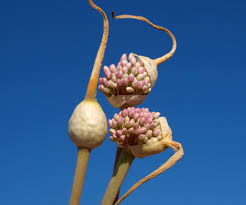 Allium commutatum  (Amaryllidaceae)
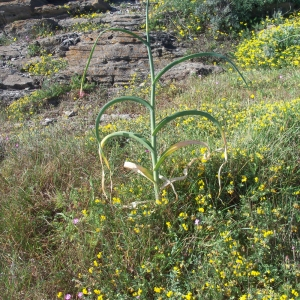 [Speaker Notes: Connu sous le nom de Poireau des îles. Espèce strictement littorale, à floraison tardive. Les caïeux naviculaires et la spathe très longues sont caractéristiques.]
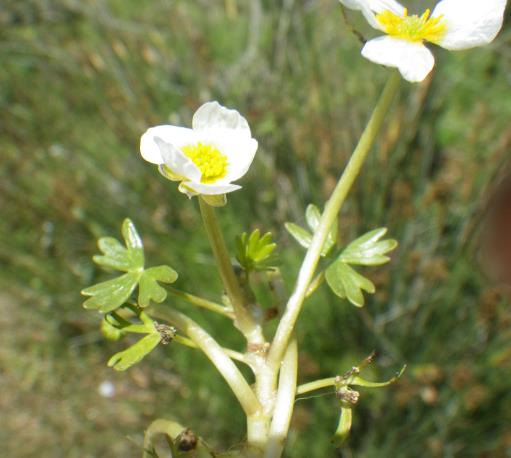 Dans la lagune aux oiseaux (Arje Vecchie) :
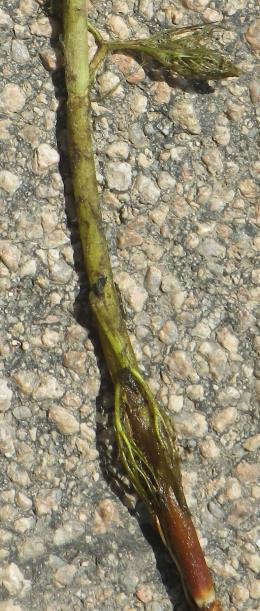 Ranunculus peltatus
Feuilles flottantes trilobées
Feuilles submergées en lanières, se mettant parfois en pinceau quand on les sort de l’eau
[Speaker Notes: Probablement la ssp. fucoides, unique représentant du complexe confirmé en Corse.
Lagune située au Nord de Piccovaggia surla route de la Chiappa
----- Notes de la réunion (26/12/17 17:29) -----
des carex : distans, extensa, otrubae..]
Eudianthe laeta (Caryophyllaceae)
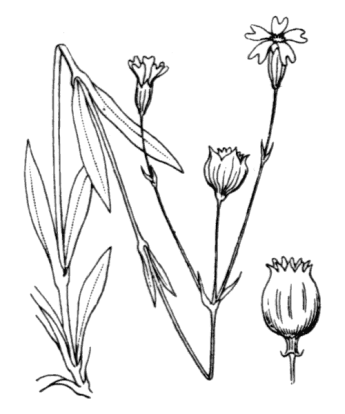 Capsule à 5 valves bidentées
[Speaker Notes: Plante annuelle à racine pivotante.  Fleurs roses, petites, longuement pédicellées, solitaires ou en cyme lâche.
Calice court oblong et renflé à dents lancéolées, aiguës.
Pétales bifides, couronnés d’écailles – capsule à 5 valves bidentées -]
Palombaggia
Lieudit situé sur la commune de Porto Vecchio, l’une des plus belles plages de la Corse du Sud
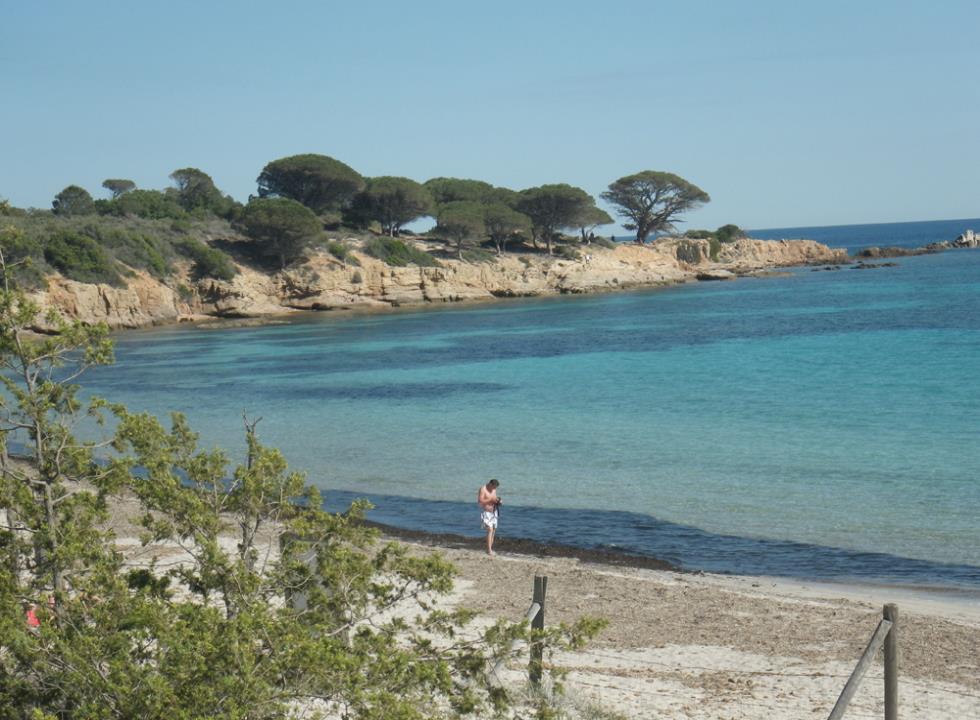 [Speaker Notes: _ Située à une dizaine de km de Porto-Vecchiio , c’est l’une des + belles plages de Corse : ses eaux peu profondes en font un 
 paradis pour les enfants – encadrées de blocs de granite, elle est bordée de Pins parasol]
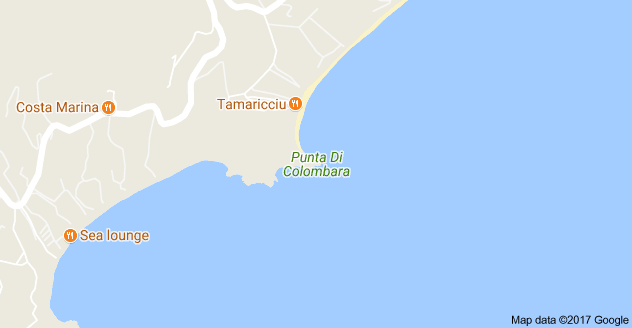 La Punta di Colombara :
Chaos granitique qui sépare la plage de Tamaricciu et celle de Palumbaggia
[Speaker Notes: Le secteur de Tamariccio est la partie de la presqu’île la mieux conservée]
A la Punta di Colombara : Silene velutina
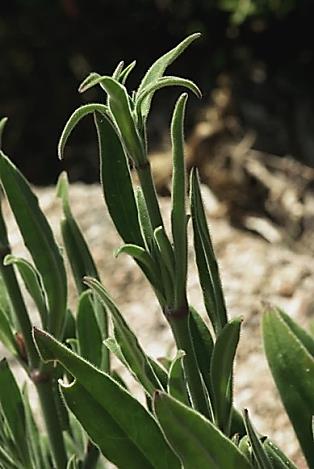 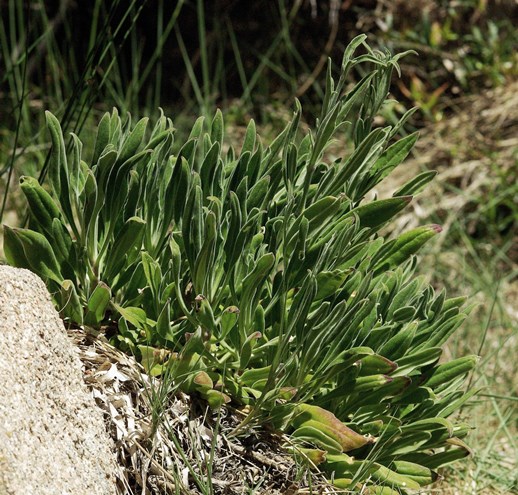 Endémique cyrno-sarde
[Speaker Notes: Plante atteignant 80 cm, entièrement veloutée. Fleurs roses en mai-juin. Donc pas encore ouvertes
Très rare sur les côtes de Corse et de Sardaigne, surtout dans des îlots périphériques.
Ce cap est l’une des 3 stations récemment découverte en Corse]
Vicia elegantissima
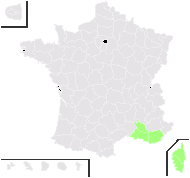 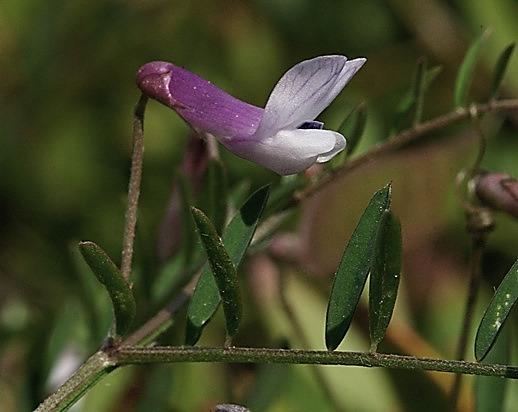 [Speaker Notes: Espèce du groupe de Vicia villosa, à fleurs solitaires ou par 2 sur de longs pédoncules   .   Corolle lilacée.
Stipules inégales l’une linéaire , l’autre bipartite
Rare sur les littoraux siliceux du Midi et de Corse.]
Serapias nurrica
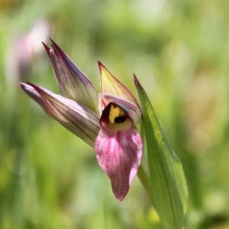 Serapias lingua
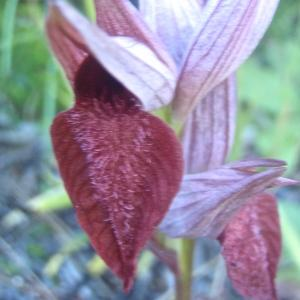 Serapias cordigera
Endémique cyrno-sarde
[Speaker Notes: Dans une clairière, observation de plusieurs orchidées  du genre Serapias
S. nurrica est distincte des autres Serapias par son labelle à marge pâle. Les fleurs restent souvent fermées ou à demi-ouvertes.
C’est une endémique cyrno-sarde]
Juniperus oxycedrussubsp. macrocarpa
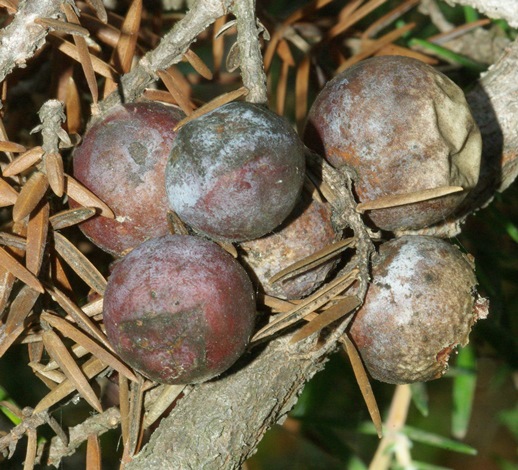 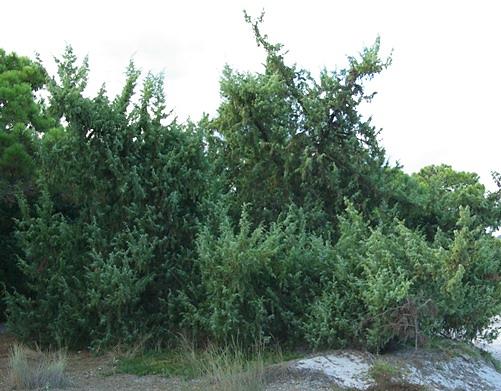 [Speaker Notes: Port étalé ou en dôme. Aiguilles larges, à 2 bandes en dessous. Fruits gros, rouge brunâtre, pruineux.
Arbuste propre aux dunes, absent de France continentale.]
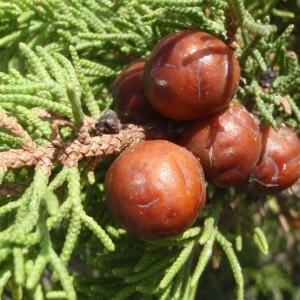 Juniperus phoenicea subsp. turbinataaplati par le vent…
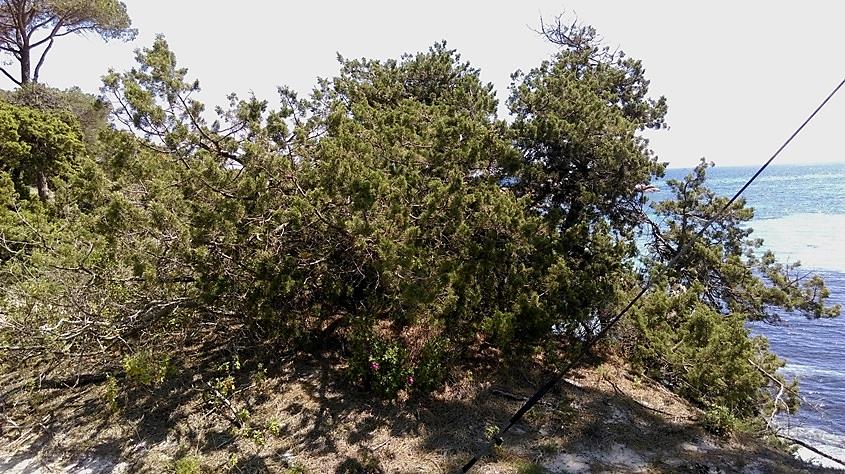 [Speaker Notes: Arbuste normalement pyramidal atteignant 6 m, à feuilles en écailles. Fruits rouges.]
Étangs d’Asciaghju
Deux étangs lagunaires saumâtres au sud de Palombaggia
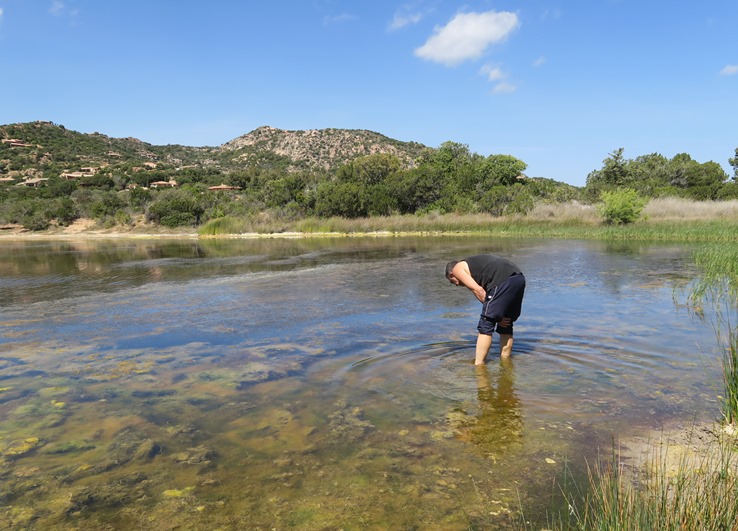 [Speaker Notes: Le Cap d’Asciaghju borde au Sud la  plage de Tamariccio
Nous nous rendons dans les 2 petits étangs saumâtres pour y trouver une plante halophille rare]
Althenia filiformis (Potamogetonaceae)
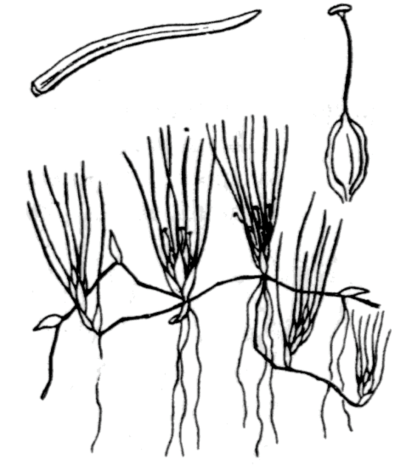 [Speaker Notes: Plante vivace rampant sur la vase des étangs et mares saumâtres du littoral méditerranéen supporte un fort taux de salinité
Souvent confondue avec Ruppia maritima
Feuilles de moins de 2 cm, groupées en faisceaux, à limbe capillaire et à grandes stipules translucides.]
Ruppia maritima (Ruppiaceae)
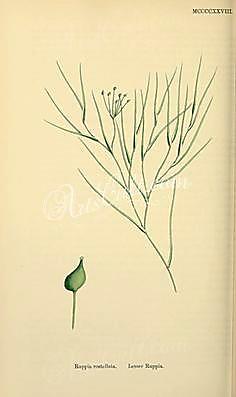 [Speaker Notes: Plante vivace à tiges filiformes très rameuses. Feuilles toutes linéaires sétacées, à gaine étroite. Inflorescence à pédoncule court et droit (différence avec R. cirrhosa).
Fleurs groupées par 2, produisant chacune un faisceau de carpelles indépendants longuement pédonculés.]
Au bord de la lagune
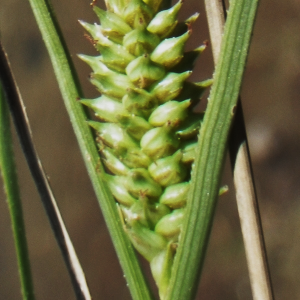 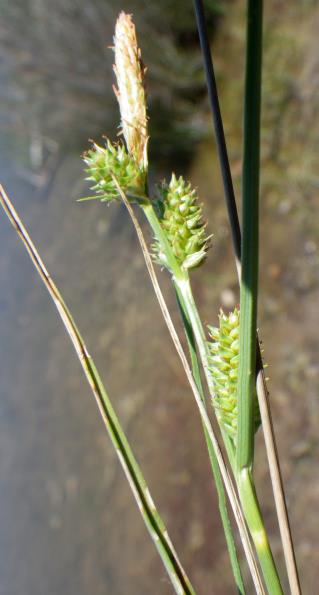 Carex extensa
[Speaker Notes: Vivace   à souche gazonnante. Feuilles étroites, très canaliculées, glauques. 1 épi mâle en fuseau. 2 à 4 épis femelles, ovoïdes, oblongs et subsessiles
Utricules verdâtres à bec court, bidenté et lisse.]
Excursion aux îles Lavezzi
Départ en bateau de Bonifacio par une forte houle (20 à 30 minutes de navigation)
Les îles Lavezzi
[Speaker Notes: 6 îles non habitées
20 minutes de traversée – accès uniquement par voie maritime
Un des endroits les + dangereux de Méditerranée pour la navigation : nombreux récifs + détroit de faible largeur]
Archipel d’îlots et de récifs granitiques situés au sud-est de Bonifacio. L’île principale (Lavezzu) est à 4 km de la côte.
Altitude :  39 m, superficie : 200 ha, point le plus méridional de la France métropolitaine
En 1855, ces îles furent le théâtre du naufrage  de la frégate « la Sémillante »
Depuis 1982, c’est une réserve naturelle
[Speaker Notes: Naufrage Sémillante : décès de 380 marins et de 393 soldats.
On trouve sur l’île des abris sous roche de l’époque néolithique, les vestiges d’un port romain et d’une chapelle du 7e siècle.]
C’est la 2e plus grande île de l’archipel
[Speaker Notes: Lavezzi est la 2e + grande île de l’archipel (Cavallo est la + grande mais elle est privée = refuge de milliardaires )– environ 2 km de longueur -
-C’est un « chaos granitique » c. a d. un ensemble de boules de granite issues de la destruction d’un massif granitique avec formation d’arène granitique
Mais il y a aussi des mares temporaires avec des joncs des scirpes des oenanthes…]
Asphodelus ramosus(Xanthorrhoeaceae)
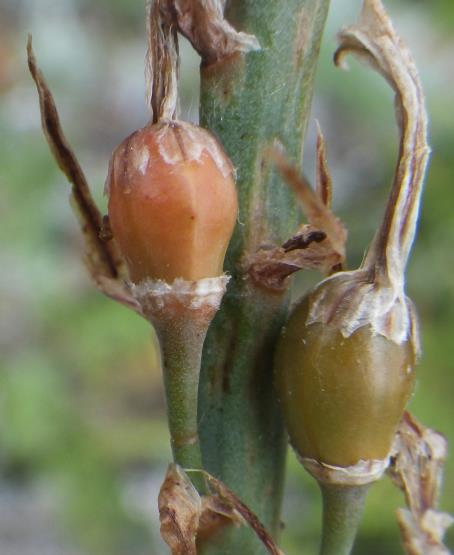 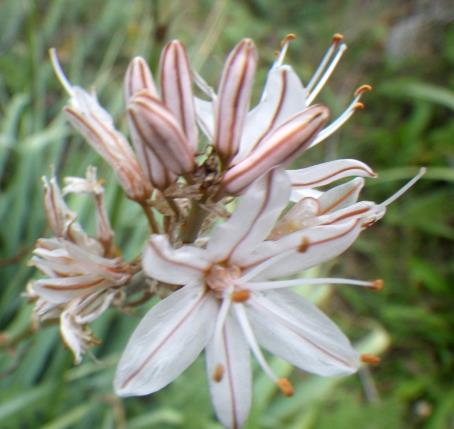 [Speaker Notes: De nombreuses Asphodèles – Plante vivace à inflorescence dressée à rameaux longs et nombreux
: A. ramosus = ex A. microcarpus – fruits = capsules < 8mm   (cerasiferus, capsule > 8mm)]
Polypogon subspathaceus (Poaceae)
[Speaker Notes: Sol couvert d’une arène granitique sur laquelle pousse Polypogon subspathaceus, plante annelle à racines fibreuses
Feuilles larges de 1 à 3 mm, la supérieure engainant la base de la panicule
Plante de dépressions inondables.]
Nananthea perpusilla (Asteraceae)
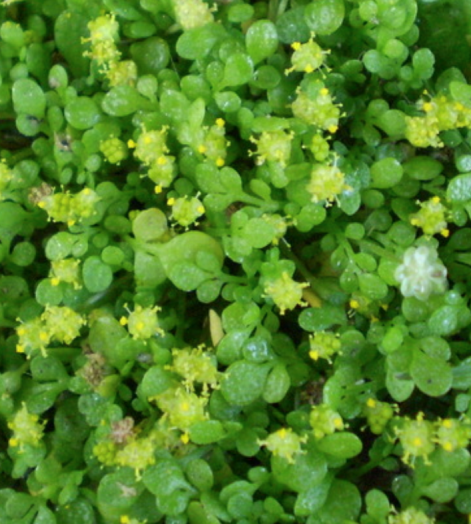 Endémique Corse-Sardaigne
Dans les abris sous roche
[Speaker Notes: Plante à feuilles glabres un peu crassulantes -  très petits capitules
Endémique des îles périphériques de Corse et de Sardaigne, poussant dans les creux d’arènes ombragées sous les rochers. Plante vivace stolonifère, disparaissant en été.
En Corse seulement îles Sanguinaires (forme ligulée, présente aussi en Sardaigne) et Lavezzi (forme sans ligules, endémique). Disparue du Cap Corse.]
Aristolochia rotundifolia subsp. insularis
Endémique Corse-Sardaigne
Se distingue de la sous-espèce rotunda par sa souche fusiforme
[Speaker Notes: Distincte de la subsp. rotunda par sa souche fusiforme. Très variable, certaines populations ont des parties aériennes identiques à la subsp. rotunda alors que d’autres, notamment celles du littoral sud, ont une morphologie assez particulière (port compact et petites feuilles)]
Elatine macropoda(Elatinaceae)
[Speaker Notes: Plante annuelle grêle, poussant dans les mares exondées de l’ouest et du midi de la France
Fleurs pédicellées, 4 sépales accrescents, 4 pétales rosés.
8 étamines -4 styles – capsule à 4 valves]
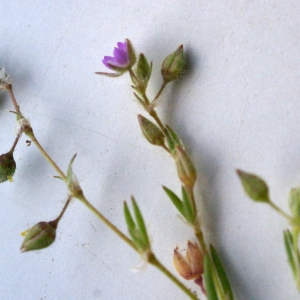 Spergularia heldreichii(Caryophyllaceae)
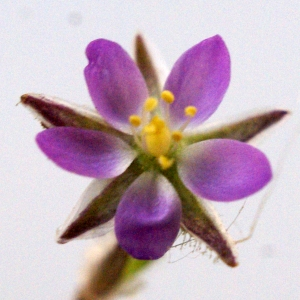 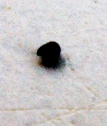 [Speaker Notes: Plante annuelle très glanduleuse dans sa partie supérieure
Espèce sténoméditerranéenne halophile, rare, singulière par ses pétales purpurins et par ses graines noir métallique.]
Spergularia macrorhiza
Endémique Corse-Sardaigne
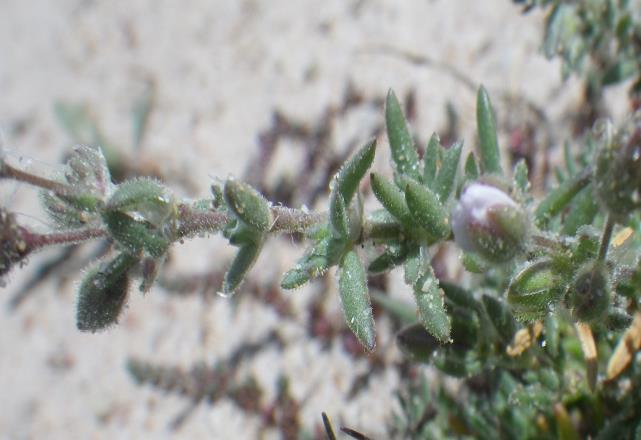 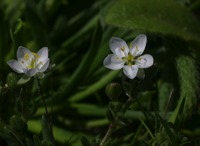 [Speaker Notes: Pousse dans rochers et rocailles soumis aux embruns. Plante vivace glanduleuse, à souche épaisse ( d’où son nom d’espèce) 
Feuilles charnues, courtes, en fascicules très rapprochés.  Fleurs blanchâtres. -]
Limonium lambinonii (Plumbaginaceae)
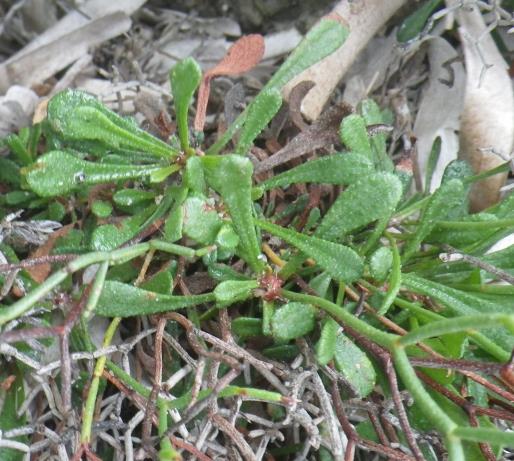 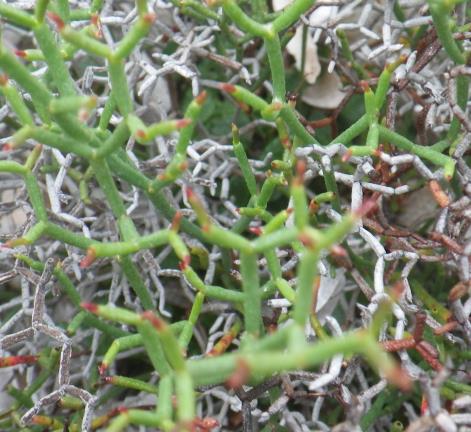 [Speaker Notes: Petite espèce du groupe de L. contortirameum, endémique de la côte SW de l’île Lavezzu. Citée autrefois sous le nom erroné L. minutum ssp. dissitiflorum.
Feuilles uninervées, étroitement spatulées, en rosette dense – branches grêles, dressées, en zig-zag, ramifiées dans le tiers supérieur]
Daucus carota subsp. commutatus (Apiaceae)
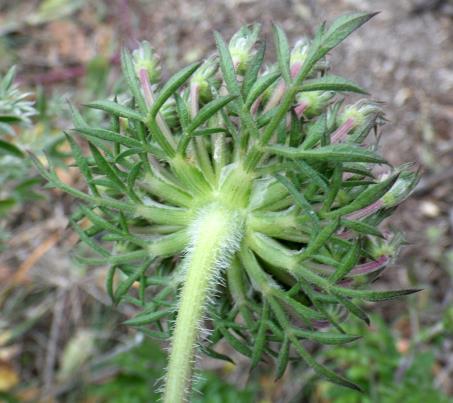 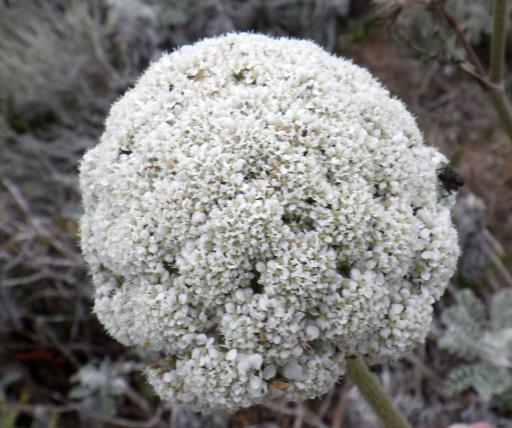 [Speaker Notes: Sous-espèce principalement algéro-sicilienne. Représentée en Corse par une forme paraissant endémique des Bouches de Bonifacio (var. tenuisectus).
Feuilles divisées en segments petits et subégaux, insérés à angle droit  -  ombelles à nombreux rayons – fleurs non rayonnantes]
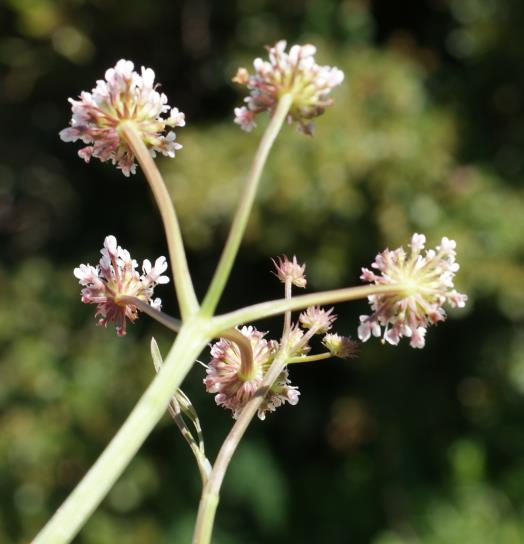 Oenanthe globulosa (Apiaceae)
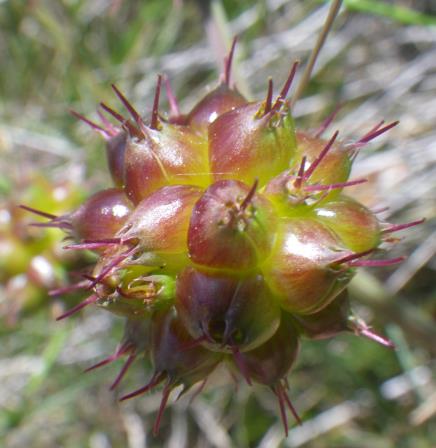 Pas d’involucre mais involucelle présent
Fruit globuleux couronné par les sépales subulés
[Speaker Notes: Espèce sténoméditerranéenne liée aux mares temporaires oligotrophes sur silice. Rare en Corse, en limite d’extinction en France continentale.]
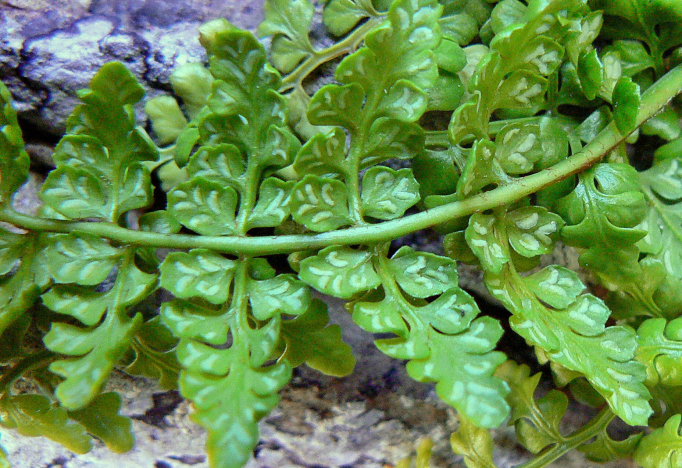 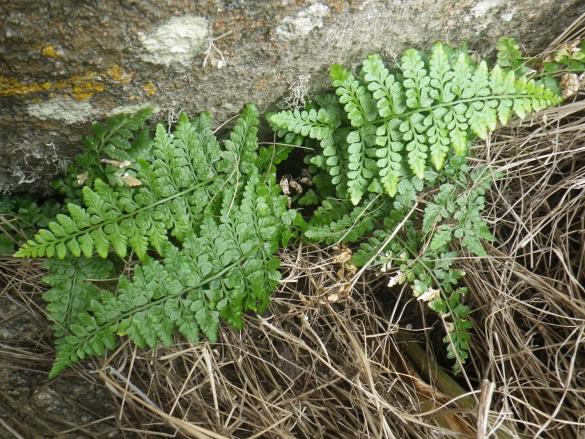 Dans les rochers : Asplenium  obovatum
[Speaker Notes: Fronde à pétiole < limbe.  Limbe 2 à 3 fois divisé, à pennes les plus longues vers le milieu. Pinnules arrondies caractéristiques.
Caractère du genre Asplenium : sores linéaires le long des nervures.]
Ipomoea sagittata(Convolvulaceae)
[Speaker Notes: Espèce pantropicale ayant sa seule station française dans une calanque de l’île Lavezzu. Plante clonale colonisant densément une dépression humide à Juncus acutus. La population corse fleurit très rarement et ne fructifie jamais.]
Imperata cylindrica(Poaceae)
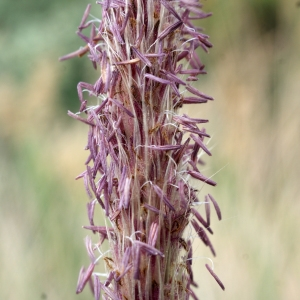 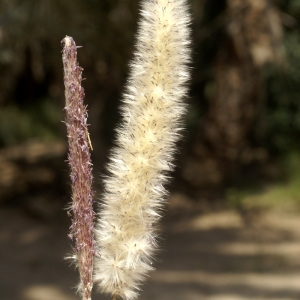 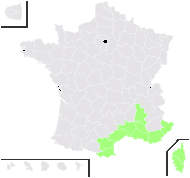 [Speaker Notes: Plante vivace de 50 cm à 1 m à rhizomes longuement traçants. Tiges raides.
Feuilles étroites, raides, canaliculées et enroulées, à ligule courte et longuement ciliée. Panicule cylindrique, plumeuse, se désagrégeant rapidement.
Panicule  blanche, soyeuse, spiciforme et cylindracées   -  épillets cachés dans des poils très longs]
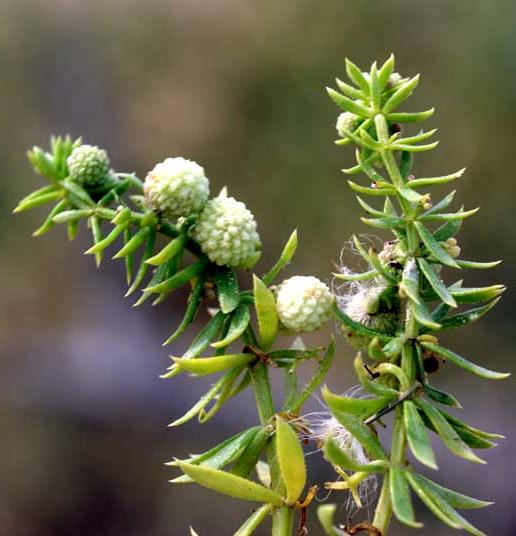 Galium verrucosum
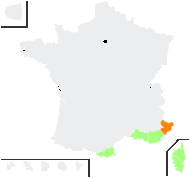 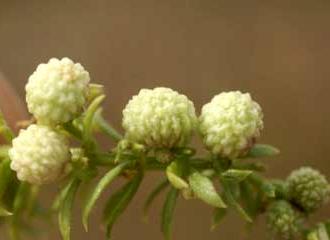 Feuilles lancéolées en verticilles rapprochés
Fruits murs fortement verruqueux
[Speaker Notes: Espèce sténoméditerranéenne surtout littorale, commune en Corse mais rare en France continentale.(rencontré vers Port-Vendres, Argelès)
 Les gros fruits verruqueux sont caractéristiques.]
Cymbalaria aequitriloba subsp.aequitriloba(Plantaginaceae)
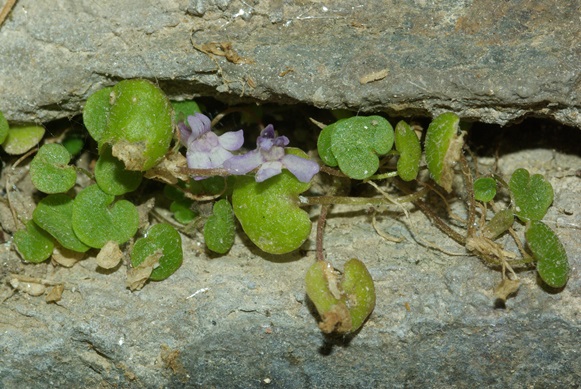 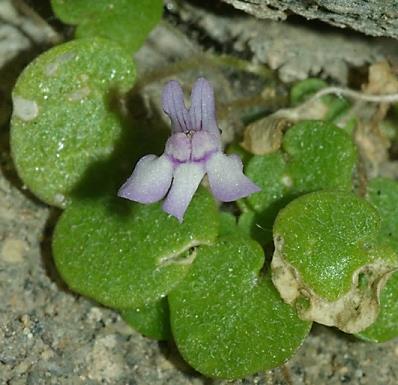 Endémique Corse-Sardaigne-Baléares
[Speaker Notes: Plante stolonifère qui pousse sur les rochers ombragés et frais
Les feuilles orbiculaires, parfois réniformes sont simples mais parfois à 3 -5 lobes
Fleurs solitaires sont violettes]
Helicodiceros muscivorus (Araceae)
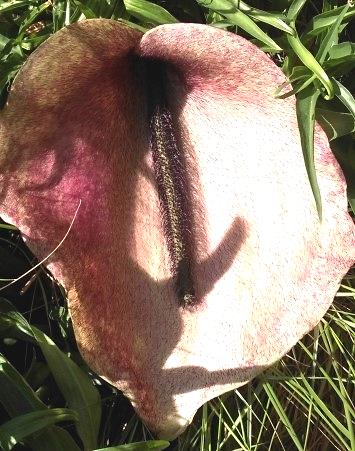 Endémique Corse-Sardaigne-Baléares
[Speaker Notes: Pousse dans les chaos granitiques – plante vivace à gros tubercule arrondi
Spathe d’un violet livide poilue intérieurement qui ne s’ouvre qu’une journée                - spadice velu   -            répand une odeur prononcée de charogne]
La Tonnara
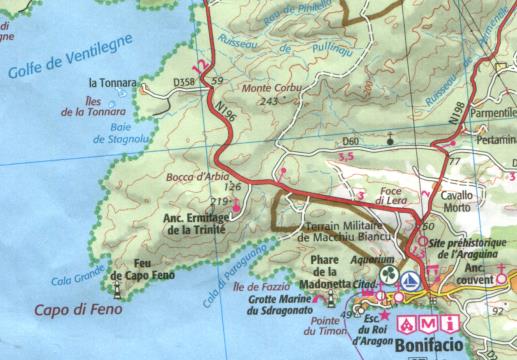 [Speaker Notes: Ancien petit village de pêcheurs (thon rouge et Espadon) à 10 km à l’ouest de Bonifacio.  Plage sauvage de sable et de roches siliceuses. 
Les filets de pêche appelés « tonnara » permettaient de capturer de gros poissons, mais les Sardes décidèrent de détruire les filets de leurs concurrents.
En face 2 petites îles du même nom occupées par les oiseaux de mer.]
Tamarix africana
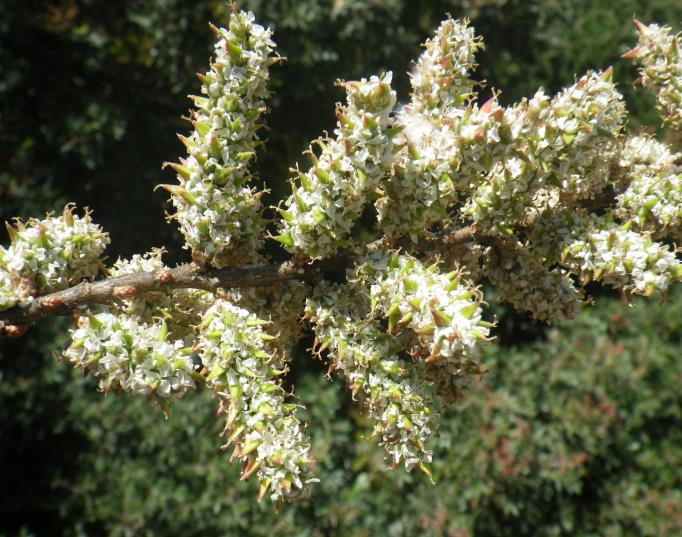 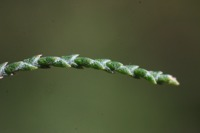 [Speaker Notes: Arbuste à rameaux étalés ou pendants, cassants. Feuilles en écailles à marge scarieuse.
Fleurs blanchâtres en épis épais, oblongs à cylindriques.]
Aeonium arboreum
[Speaker Notes: Espèce marocaine arbustive souvent plantée en Méditerranée et capable de se naturaliser. Implantation récente en Corse, en plusieurs points aux environs de Bonifacio.]
Filago tyrrhenica(Asteraceae)
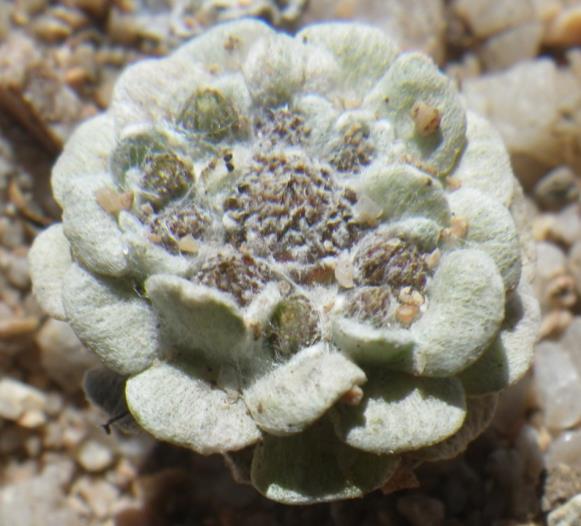 Endémique Corse-Sardaigne
[Speaker Notes: Plante annuelle,blanc-tomenteux subacaule- 
Anciennement Evax rotundata. Espèce rare, distincte du banal F. pygmaea par ses feuilles rondes et par ses capitules entourés individuellement de feuilles.
Plante halophile sur silice]
Genista corsica
Endémique Corse-Sardaigne
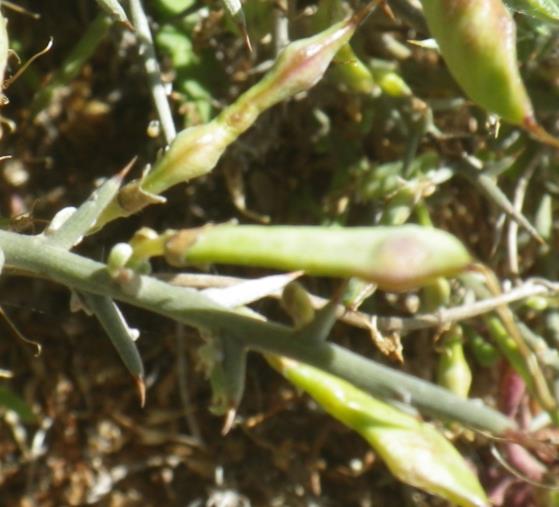 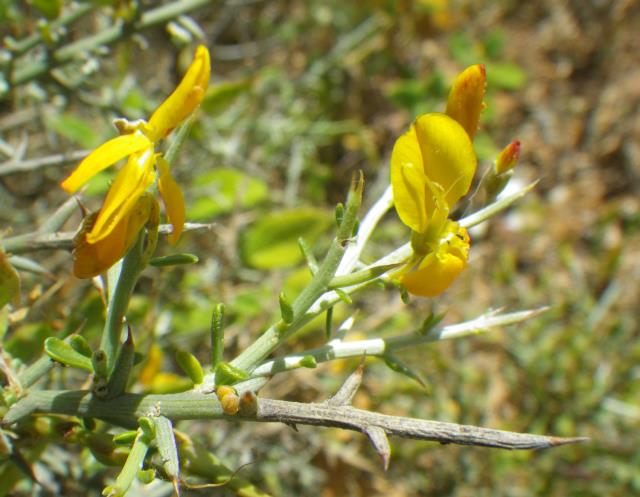 [Speaker Notes: Espèce proche de G. scorpius mais à port beaucoup plus bas, plus dense et plus intriqué.
Épines courtes, robustes, un peu arquées  -   gousse glabre  ( différence avec G. salzsmanii qui a des gousses velues)]
Orobanche sanguinea
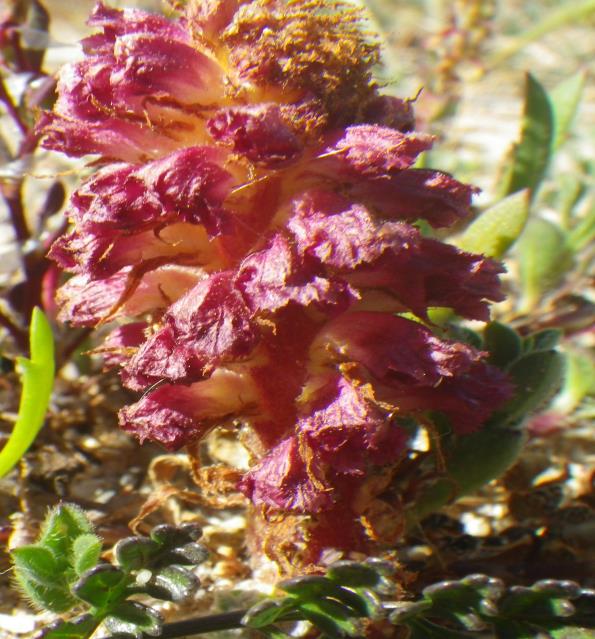 Sur Lotus cytisoides
[Speaker Notes: Plante rouge sang.  Corolle étroite, arquée et resserrée vers le milieu.  Étamines insérées à la base. Stigmate généralement rouge sang, rarement jaune.
Orobanche des sables maritimes, rare en Provence et en Corse.
Parasite Lotus cytisoides]
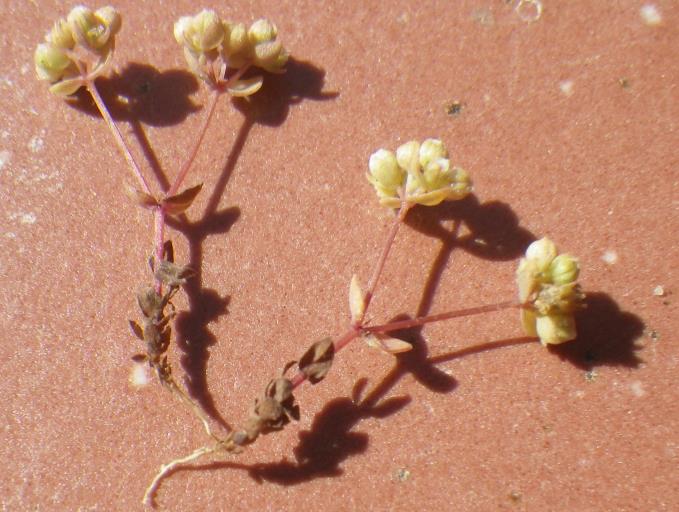 Radiola linoides(Linaceae)
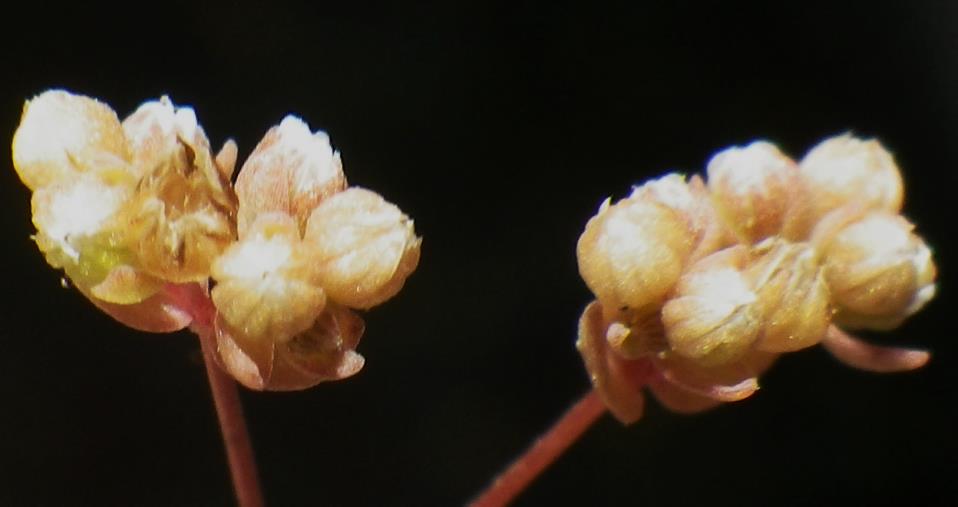 [Speaker Notes: Plante minuscule de coloration vert bronzé ou rougeâtre -  ici en fruits. Les fleurs pédicellées ne mesurent que 2-3 mm et ont 4 pétales blancs qui restent parfois fermés.]
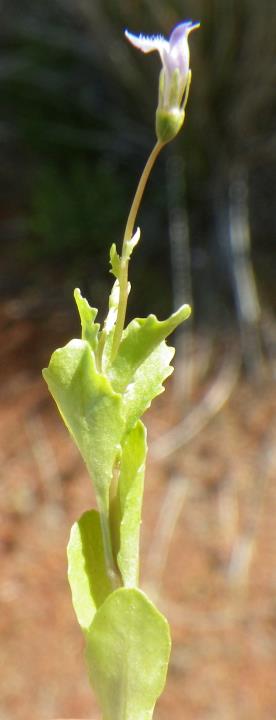 Solenopsis laurentia (Campanulaceae)
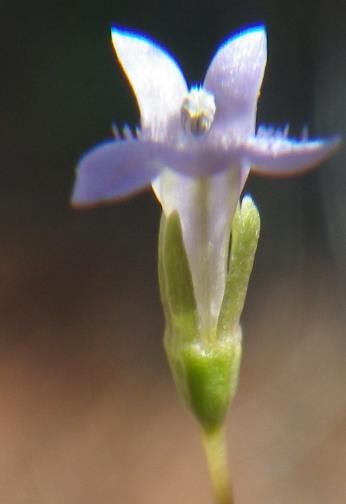 Mares temporaires siliceuses de la région méditerranéenne
[Speaker Notes: Plante annuelle glabre à racine grêle.  Feuilles subsessiles, obovales crénelées, les radicales en rosette, les caulinaires alternes.
Fleur bleue à gorge blanche, petite, solitaire au sommet d’un long pédoncule muni au sommet de 2 bractées.]
Silene succulenta subsp. corsica
Endémique Corse-Sardaigne
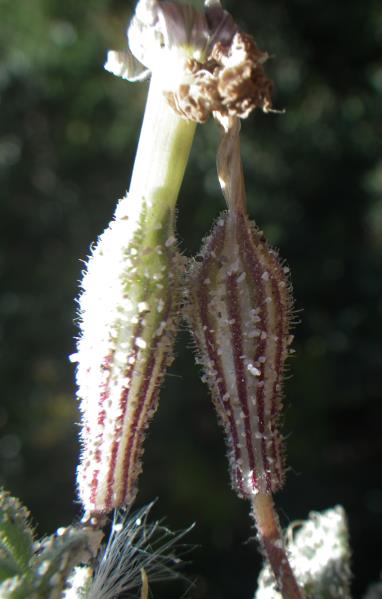 [Speaker Notes: Plante visqueuse fixant les grains de sable grossier. 
Dans les groupements d’arrière-plage. Vicariante cyrno-sarde d’une espèce nord-africaine. En régression.]
Limonium bonifaciense(Plumbaginaceae)
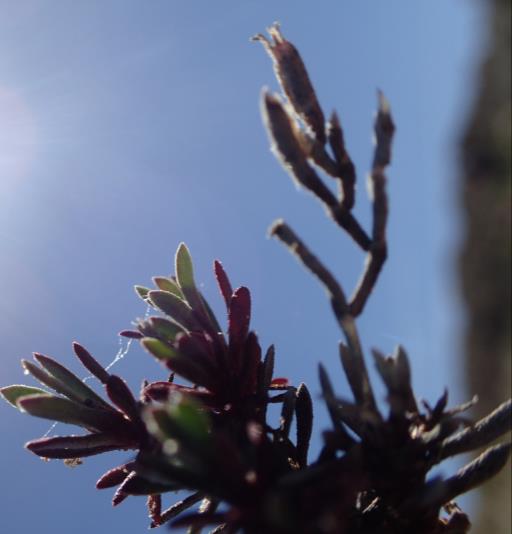 Endémique corse
[Speaker Notes: Le plus petit des Limonium. Espèce tapissante à feuilles de 5-10 mm et tiges florifères de 1-3 cm, très localisée sur le littoral à proximité de filons de roches serpentiniques. Peut-être la même espèce que L. tenuifolium de la côte NW de la Sardaigne. 
Serpentine = roche sombres souvent verdâtres formées de péridot et de pyroxène  végétation basiphile]
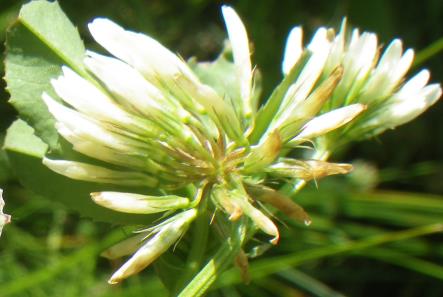 Sur la commune de Pianottoli : de nombreux trèfles
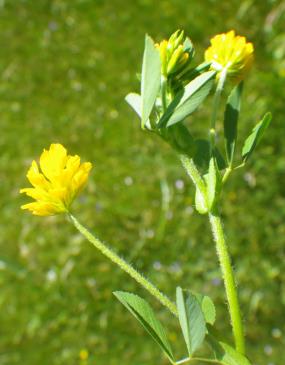 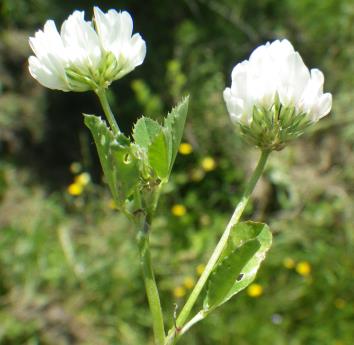 Trifolium michelianum
Trifolium patens
Trifolium nigrescens
Trèfles des prairies hygrophiles
[Speaker Notes: T. michelianum :  fleurs réfractées après la fécondation-   dents du calice > tube  :
T. patens:   corolle jaune-orangé  - foliole médiane à long pétiolule
T. nigrescens :  fleurs en tête globuleuse blanches sur un pédoncule > feuille  adjacente]
Helosciadium crassipes(Apiaceae)
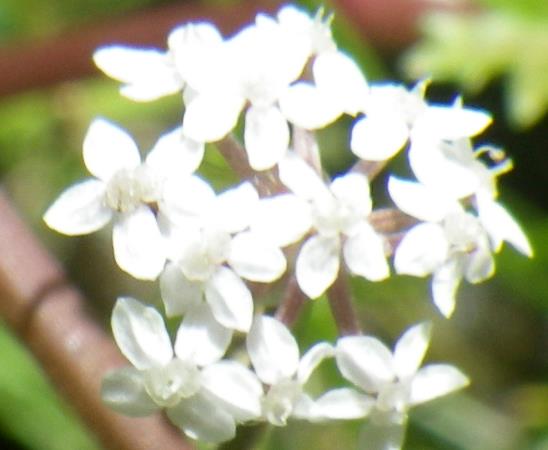 [Speaker Notes: Espèce de mares temporaires, ayant plusieurs types de feuilles.(les submergées découpées en segments filiformes
  Proche d’H. inundatum. Endémique de Corse, Sardaigne et Italie méridionale.
Ombelles à 2 – 5 rayons , opposées aux feuilles- fruits à pédicelles épais-]
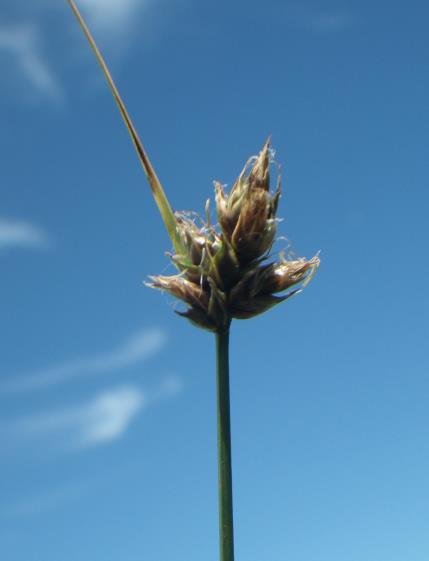 Cyperus badius
Carex divisa
[Speaker Notes: Cyperus badius : plante à rhizome épais, glabre, à tige, dressée et trigone  - inflorescence à 2- 8 rayons portant des inflorescences secondaires très denses
Carex divisa :  inflorescence de 3 – 8 épis avec une bractée allongée qui dépasse l’inflorescence]
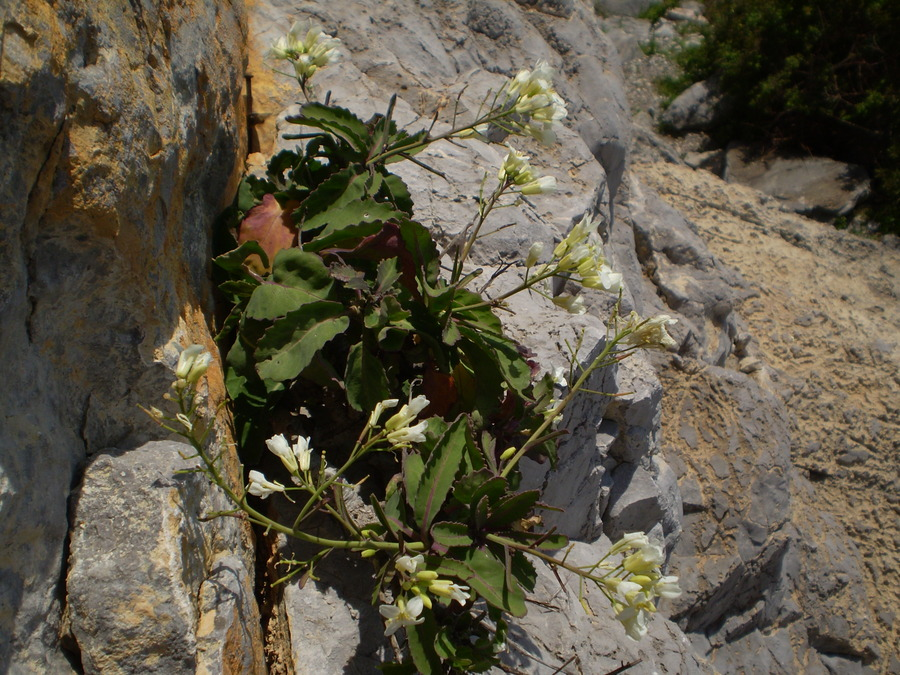 à la Punta Calcina…
Brassica insularis
Photo : Christophe Girod
(23/12/2007)
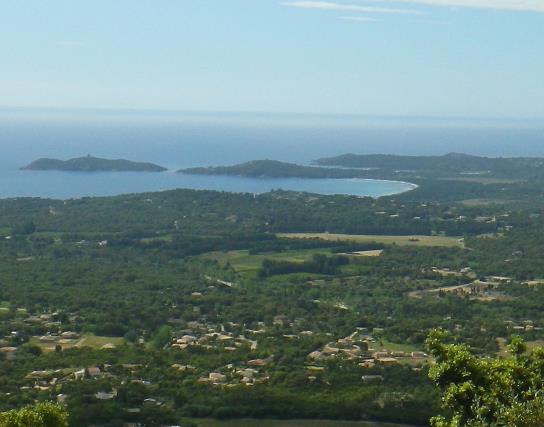 À 17 km au NE de Porto-Vecchio
Commune de Conca
Altitude environ 371 m avec belle vue sur la mer
[Speaker Notes: Altitude : 370 m –un des rares sites calcaires de Corse avec ST Florent et Bonifacio-   falaise de calcaire blanc magnifique offrant une vue sur le golfe de Pinarellu
Abrite une espèce rare : Brassica insularis le chou insulaires
Lieu d’escalade réputé en Corse]
Dorycnopsis gerardii (Fabaceae)
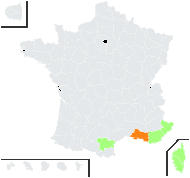 Var, Bouches du Rhône, P.O.
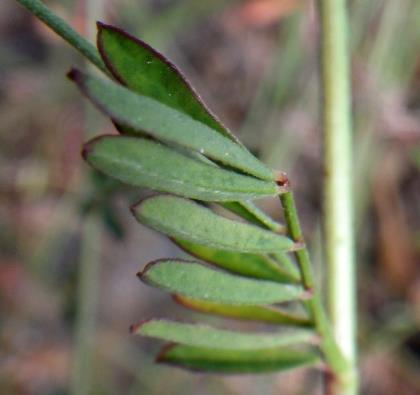 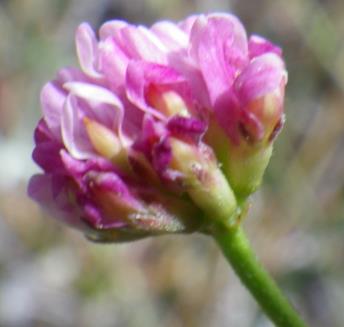 [Speaker Notes: Plante vivace à nombreuses tiges herbacées, peu feuillées -          Espèce sténoméditerranéenne très rare en France continentale, dispersée en Corse.
Feuilles imparipénnées à folioles entières  - fleurs roses en petites têtes hémisphériques, axillaires et terminales, longuement pédonculées]
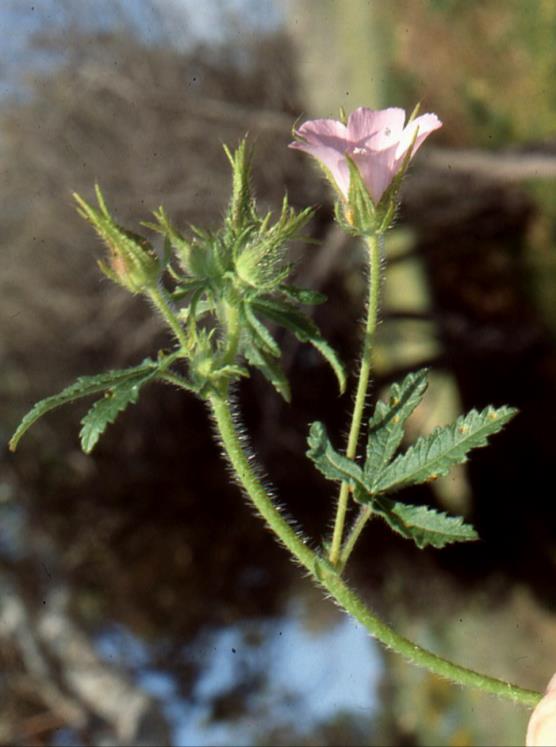 Malva cretica
Fleurs roses, solitaires et veinées de pourpre
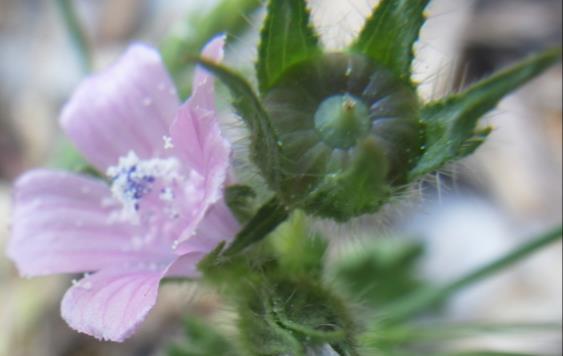 [Speaker Notes: Plante annuelle, herissée de poils – Fleurs solitaires sur des pédoncules plus longs que a feuille
Espèce sténoméditerranéenne récemment retrouvée à la Punta Calcina, station actuellement unique pour la Corse et la France.
 Ressemble beaucoup à Malva setigera (ex-Althaea hirsuta) mais en diffère par son calicule à 3-4 divisions.]
Crupina crupinastrum (Asteraceae)
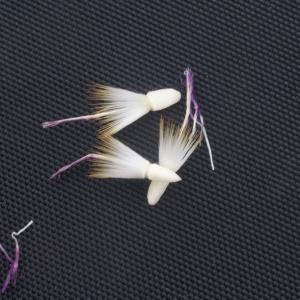 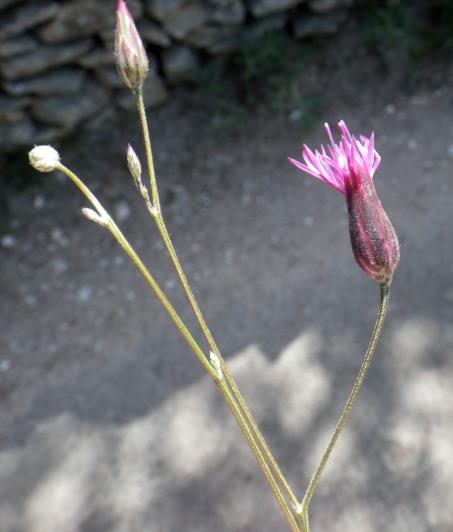 [Speaker Notes: Espèce sténoméditerranéenne absente de France continentale, modérément fréquente en Corse car réfractaire aux sols trop acides. Difficile à distinguer de C. vulgaris. :- 
Akènes comprimés  < aigrette
-écailles intérieures de l’aigrette de longueur variable]
La flore des mares temporaires :
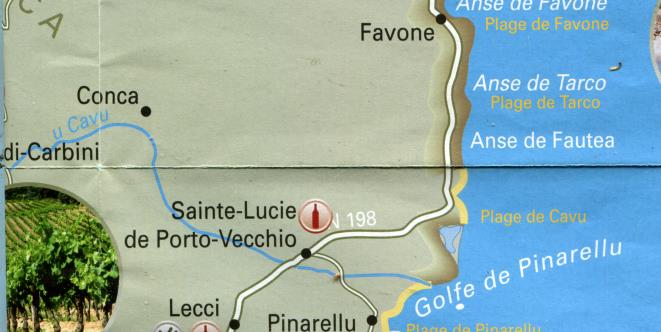 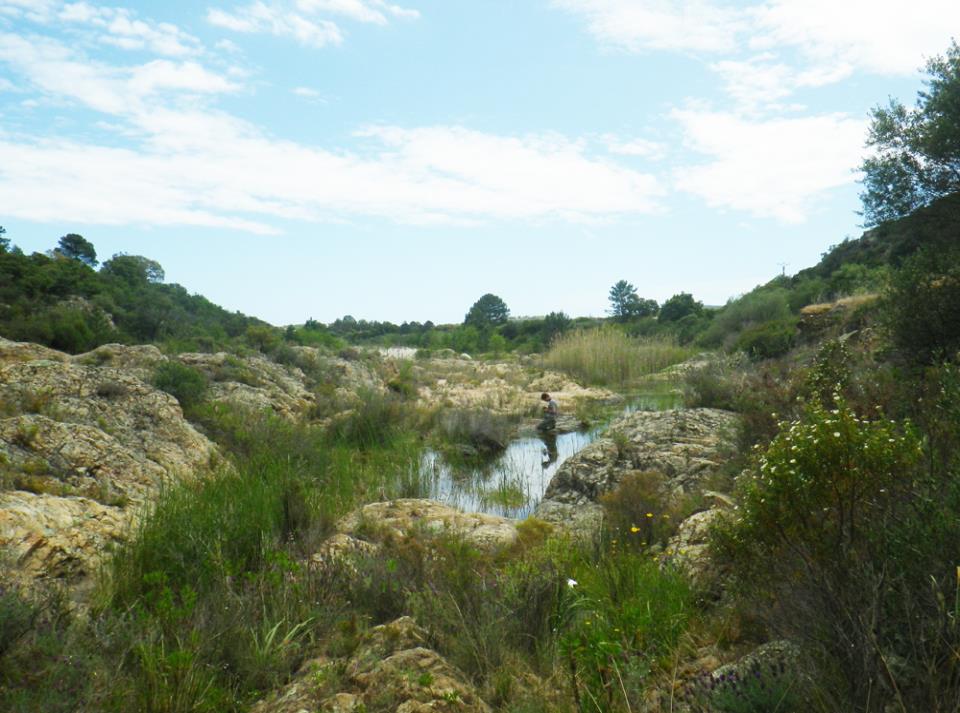 [Speaker Notes: Nous sommes entre Sainte Lucie et Conca, le fleuve Cavo (cavu en Corse) serpente dans un couloir de dalles granitiques
 Au printemps, es eaux sont basses : il se forme alors des mares temporaires où nous avons observé de nombreuses espèces souvent minuscules  et rares
Ce sont des sols pauvres, sans espèces invasives]
Elatine brochonii (Elatinaceae)
[Speaker Notes: Plante annuelle naine, trapue.
Grosses fleurs rosées sessiles agglomérées en tête, avec 3s, 3p, 6 étamines et 3 styles.
Pousse sur les grèves en eau peu profonde – Sténoméditerranéenne occidentale, très rare et protégée en France (Landes et Corse)  étang de Lacanau]
Illecebrum verticillatum(Caryophyllaceae)(Caryophyllaceae)
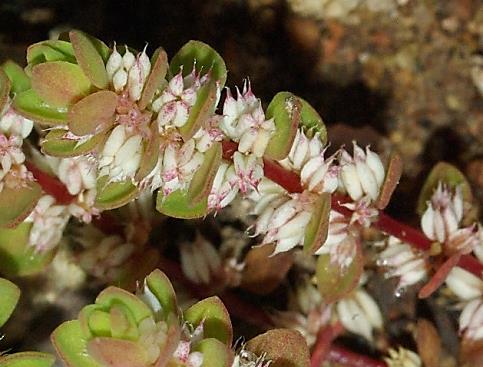 Lieux sablonneux humides des terrains siliceux
[Speaker Notes: Plante annuelle ou bisannuelle à tiges grêle, couchées et rougeâtres. 
Fleurs blanches, sessiles, en petits verticilles à  l’aisselle des feuilles.              5 sépales en capuchon terminés par une pointe fine. 5 pétales rudimentaires.
Lieux sablonneux  humides des terrains siliceux]
Lythrum borystenicum (Lythraceae)
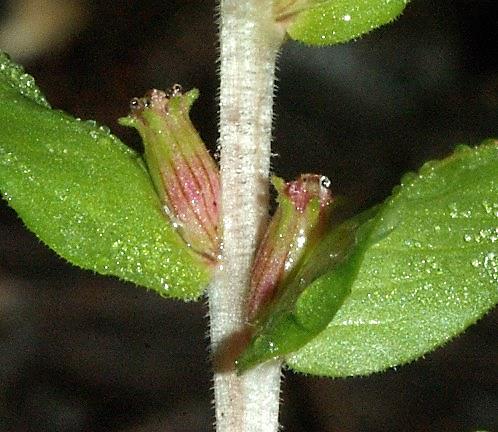 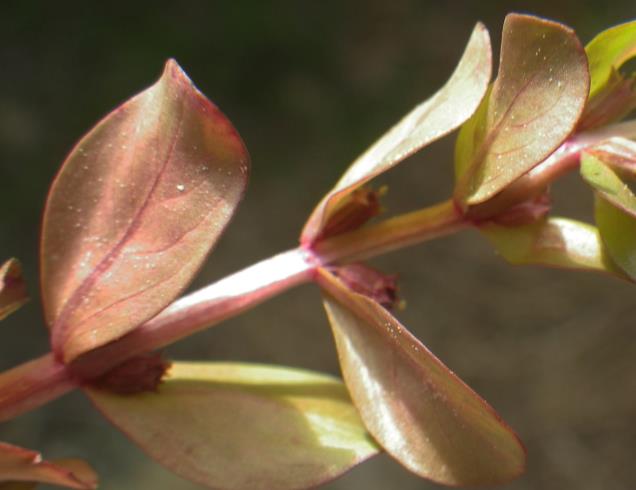 [Speaker Notes: Peplis dans Coste, appelé « pourpier d’eau ».      Plante annuelle ascendante.      Feuilles sessiles, larges, opposées ou alternes.
Fleurs sessiles, axillaires, formées d’un hypanthium à 12 dents, brunâtre ou pourpre. Pétales souvent manquants.
Hypanthium = structure en coupole , protégeant le gynécée et résultant de la soudure des pièces du périanthe]
Centaurium maritimum(Gentianaceae)
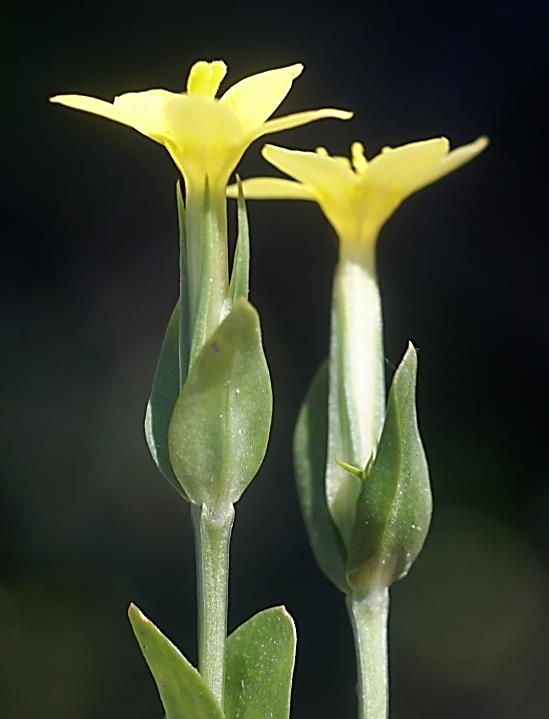 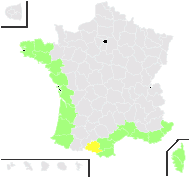 Répartition départementale
[Speaker Notes: Seul Centaurium à fleurs jaunes.         Plante annuelle, glabre, à tige grêle.
Feuilles ovales, opposées et sessiles. 
Fleurs jaunes pentamères et pédonculées  -                      landes et coteaux sablonneux]
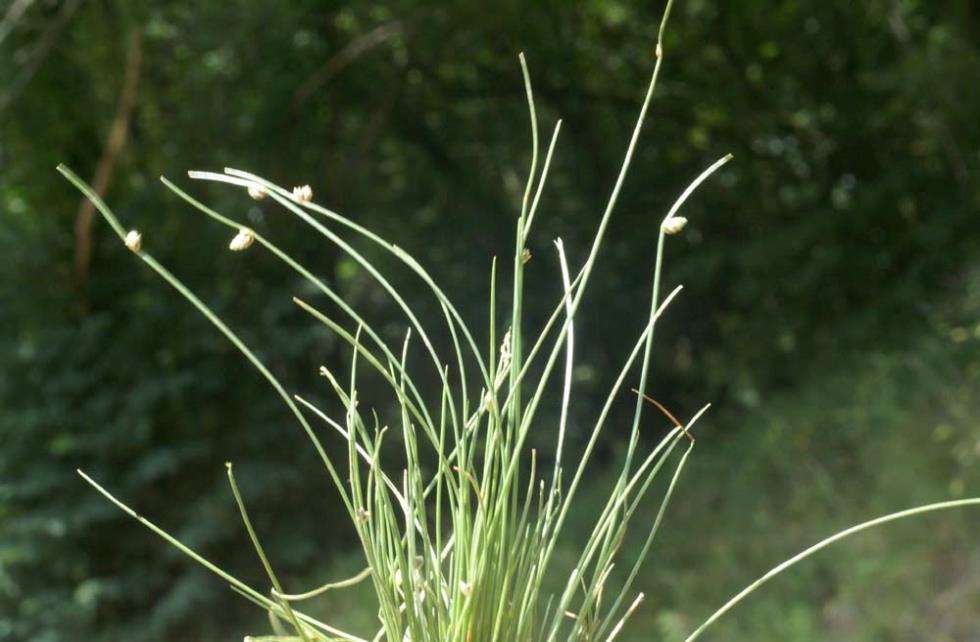 Isolepis pseudosetacea(Cyperaceae)
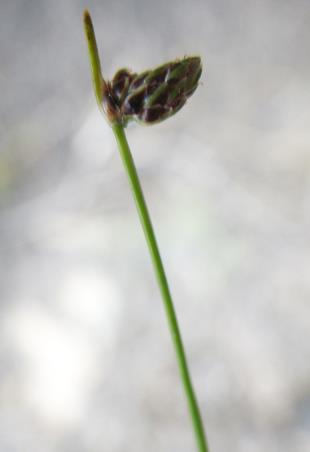 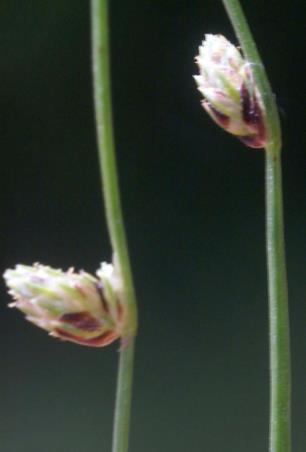 [Speaker Notes: Espèce ibéro-maghrébine récemment découverte dans 2 mares temporaires de la région de Porto-Vecchio, seules stations françaises. Inflorescence paraissant latérale à bractée principale prolongeant la hampe. Akènes mats, lisses (et non striés comme chez I. setacea). Cohabite avec I cernua à bractée très courte et à akènes papilleux.]
Exaculum pusillum(Gentianaceae)
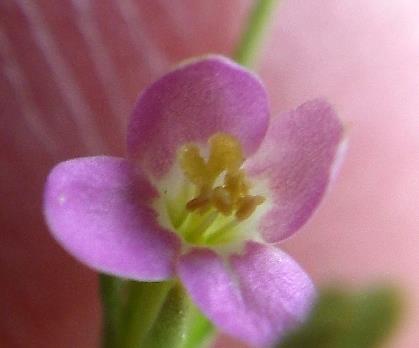 CoCorolle rose ou blanche à 4 lobes obtus
[Speaker Notes: Plante annuelle de 3 à 12 cm, à rameaux filiformes. (vue avec Gilles Dutartre à l’étang de Beauroi dans la région de Cosne / Loire )
Fleurs longues de 5 mm environ. Chaque fleur est dépassée par les rameaux latéraux correspondants.
Corolle rose ou blanc-jaunâtre (semble toujours rose en Corse), à tube allongé et à 4 lobes obtus]
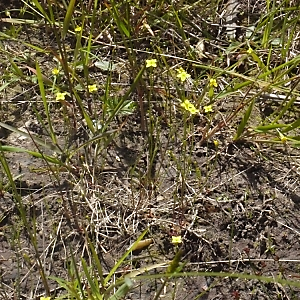 Cicendia filiformis(Gentianaceae)
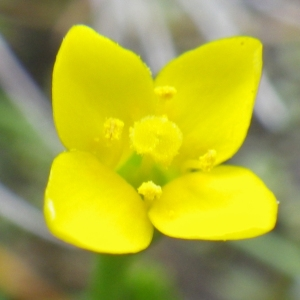 [Speaker Notes: Plante grêle à tige simple ou peu divisée.
Feuilles linéaires, les basales se desséchant rapidement.
Fleurs jaunes à  4 pétales      - mares temporaires – pelouses sur sol humide]
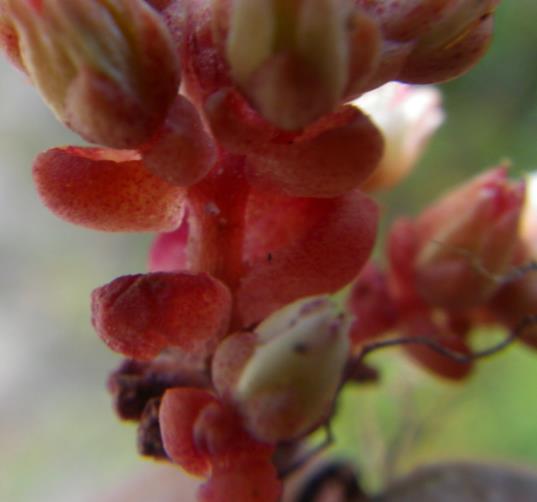 Sedum andegavense(Crassulaceae)
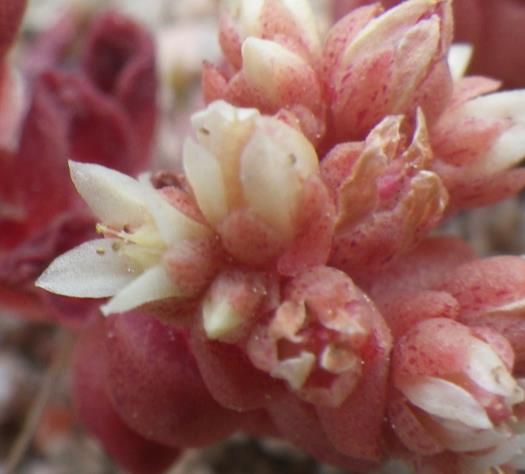 [Speaker Notes: Petite plante annuelle grêle à tige ramifiée vers le haut.                Sur arènes oligotrophes, humides en hiver.
Feuilles ovoïdes , glabres.              Fleurs 4-mères à pétales blanc rosé. – substrat graveleux]
Lythrum hyssopifolia(Lythraceae)
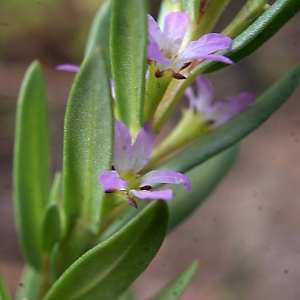 [Speaker Notes: Plante annuelle, ascendante, glabre
Feuilles oblongues, entières, alternes. Fleurs petites, à pétales roses très fugaces, solitaires à l’aisselle de presque toutes les feuilles.
6 pétales dépassant le calice  -  Mares temporaires, grèves d’étangs, secondairement fossés ou cultures humides, sur silice]
Anthyllis hermanniae(Fabaceae)
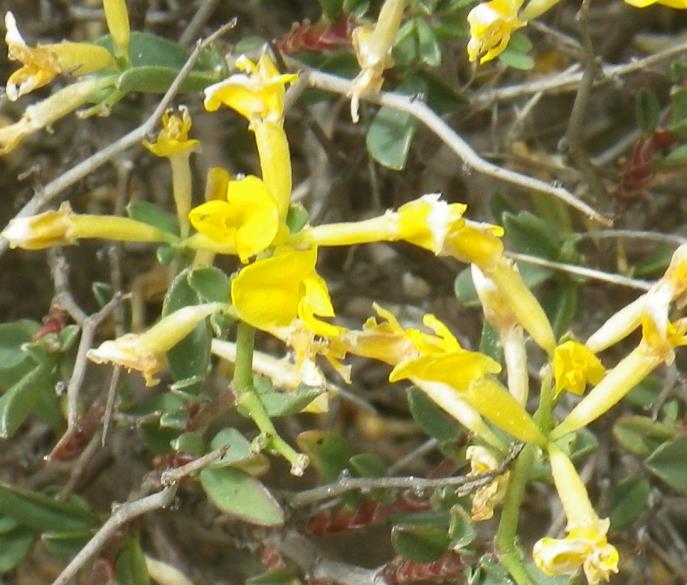 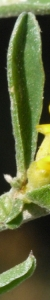 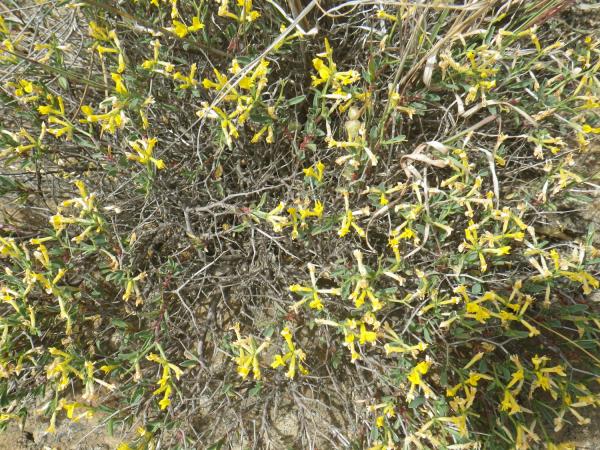 [Speaker Notes: Pousse au dessus du niveau des hautes eaux 
Sous-arbrisseau à tige brune, tortueuse, très rameuse avec des rameaux anciens spinescents.
Feuilles simples, linéaires, obliques, souvent pliées. Fleurs jaunes par 1-5 en faisceaux axillaires.
Fleurs jaunes vif en grappes courtes]
Jasione montana(Campanulaceae)
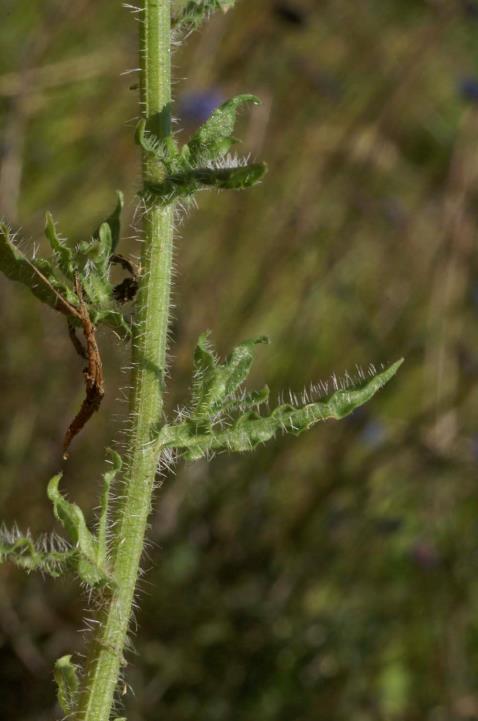 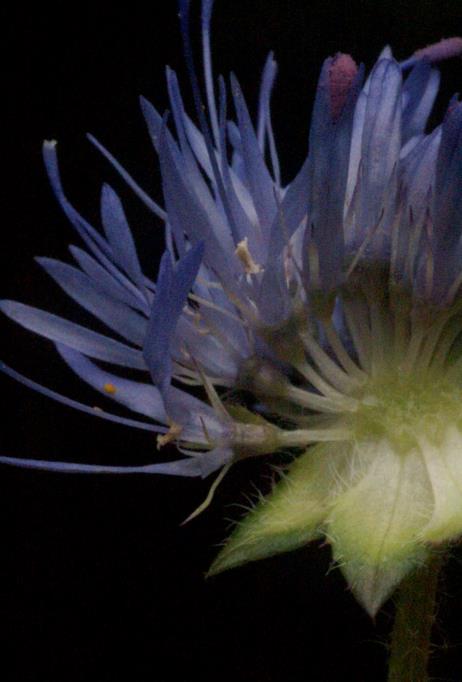 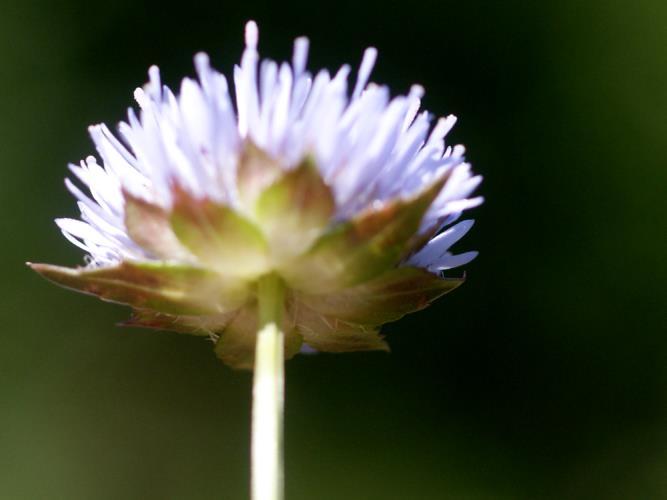 [Speaker Notes: Plante d’aspect variable –       feuilles hispides à bords ondulés  -                    involucre à bractées entières ou dentées
Fleurs bleues, pédicellées, actinomorphes, réunies en capitule]
Fin de notre session dans cette belle île que nous quitterons à regret
Bonne et heureuse 
année 
à vous tous
Merci pour votre attention …